«Новороссийский колледж строительства и экономики»  (ГАПОУ КК «НКСЭ»)
Дисциплины: «Химия» и «Естествознание – Химия»
Тема «Периодический закон Д.И. Менделеева. Строение атома»
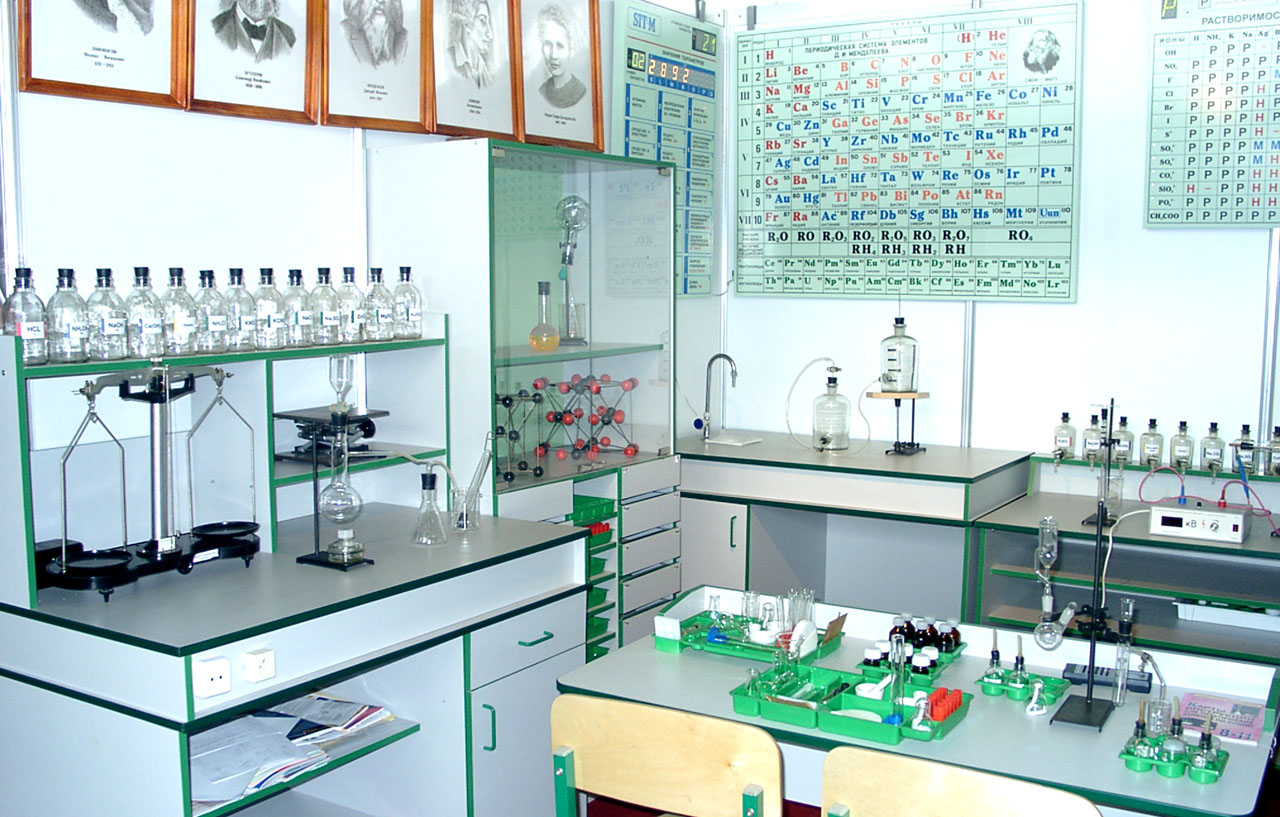 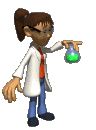 2021 г.
Материал подготовлен кандидатом технических наук Кузьминой Ириной Викторовной
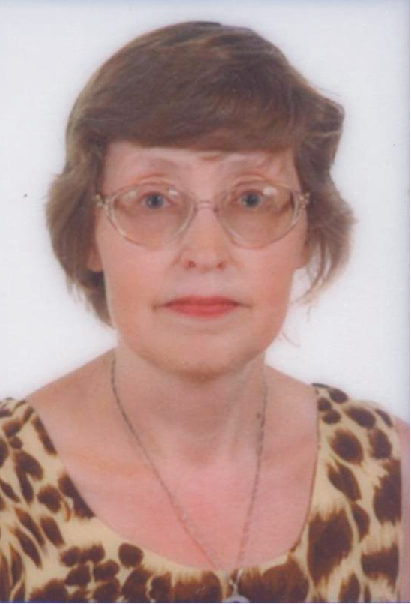 Я, Кузьмина Ирина Викторовна, кандидат технических наук с большим опытом преподавания в высшей школе, НКСЭ и на подготовительных курсах. Много знаю, люблю свой предмет, обобщила полезную для Вас информацию по дисциплинам «Химия» и «Естествознание».
Инструкция по использованию
 интерфейса
Вернуться к содержанию
Переход к тому действию, о котором гласит надпись, выделенная вишневым или желтым цветом
Справочная таблица
Вернемся к …
Esc
Для выхода из программы нажмите «Esc» на клавиатуре
Кнопки для перемещения вперед и назад по материалу занятий
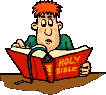 Содержание
Инструкция по использованию интерфейса
Тела и вещества. Строение вещества. Строение атома. Изотопы. Проверим, как Вы поняли и запомнили  пройденный материал. Проверьте свои ответы. Строение электронной оболочки атома. Проверим, как Вы поняли и запомнили  пройденный материал. Классификация элементов на основе строения их атомов. Периодический закон.  Структура периодической системы химических элементов Д. И. Менделеева и электронное строение атома. Малые периоды. Главные подгруппы. Проверим, как Вы поняли и запомнили  пройденный материал. Практическая работа № 2 «Составление электронного строения атома» (Химия). Практическая работа № 1 «Периодический закон Д. И. Менделеева» (Естествознание). Проверим, как Вы поняли и запомнили  пройденный материал. 
 Использованные источники.
Тела и вещества
Все окружающие нас предметы, а также растения и животные – это физические тела. То, из чего состоит физическое тело, называют веществом.
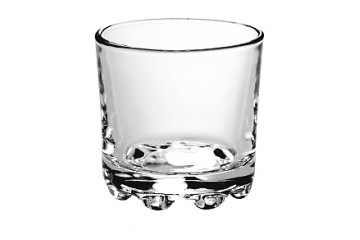 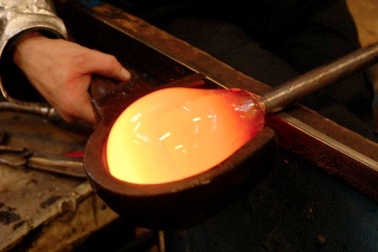 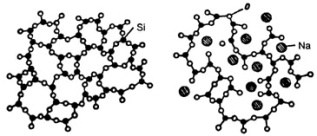 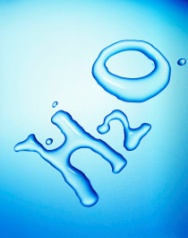 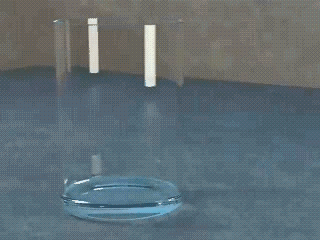 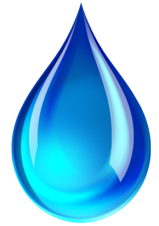 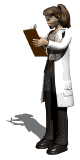 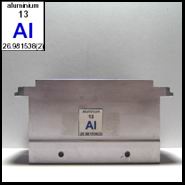 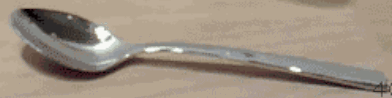 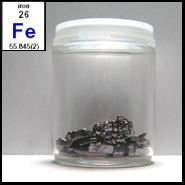 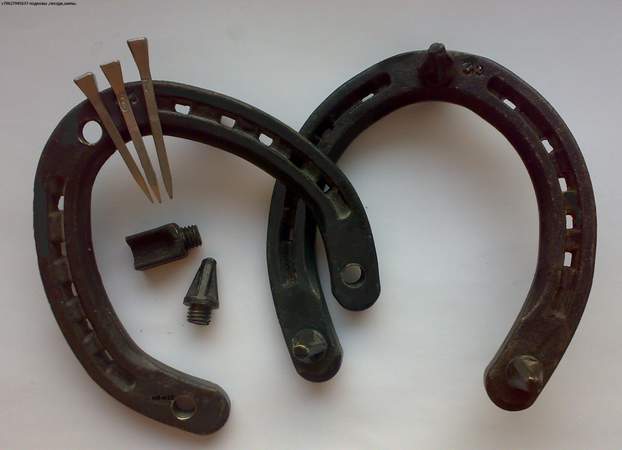 Добавьте в таблицу свои примеры.

Для более чёткого различения понятий «вещество» и «тело» можно воспользоваться подсказкой: к названию тела – существительному – можно подобрать относительное прилагательное, образованное от названия вещества, например железная подкова. Значит, подкова – тело, а железо – вещество.
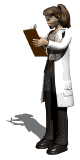 Физическое тело может состоять из нескольких веществ. Кусок гранита, например, состоит из частиц кварца, полевого шпата и слюды.
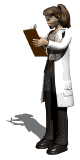 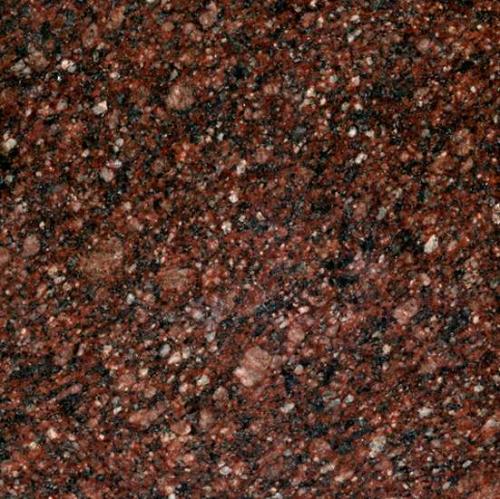 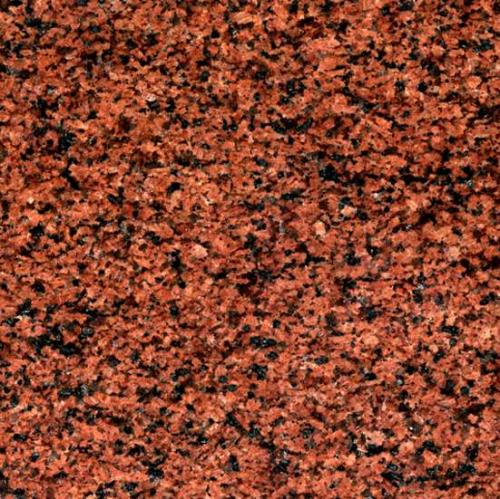 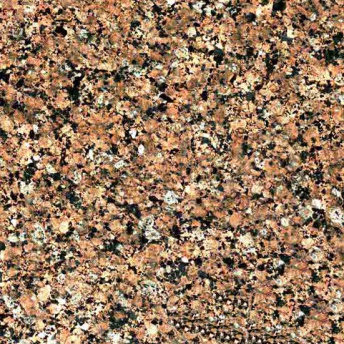 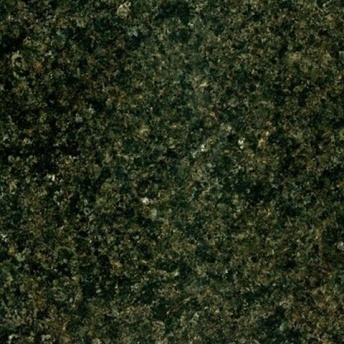 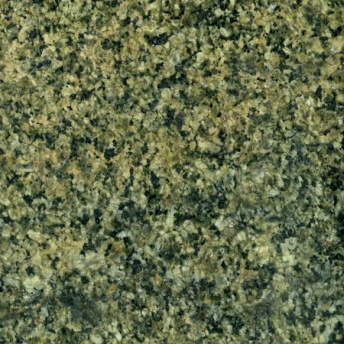 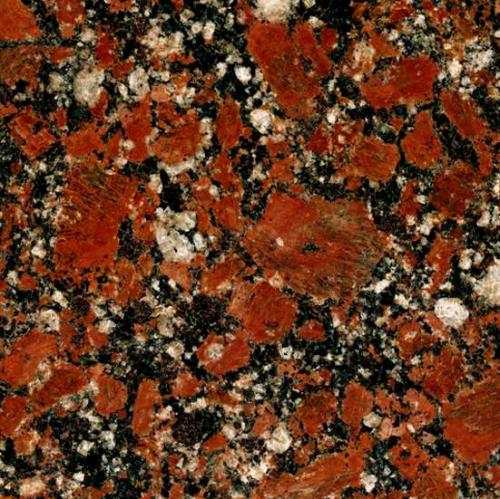 Гранит
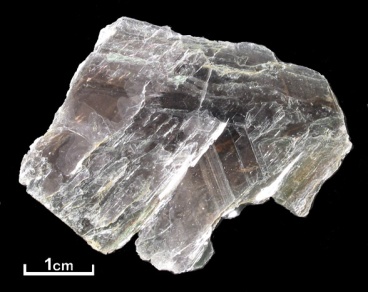 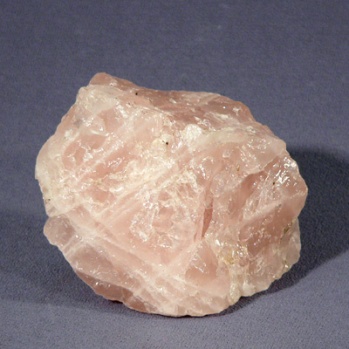 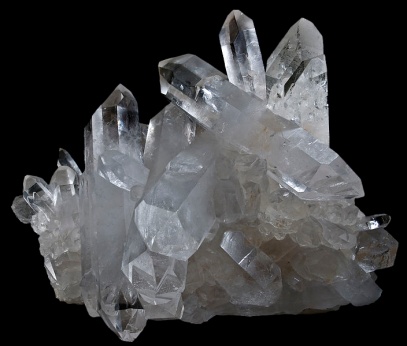 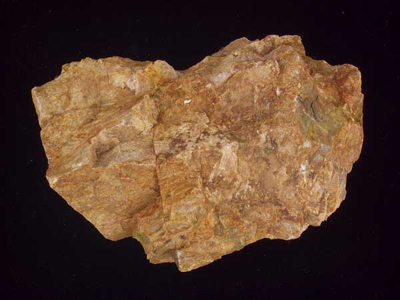 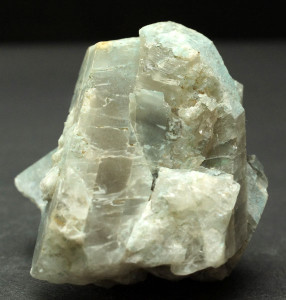 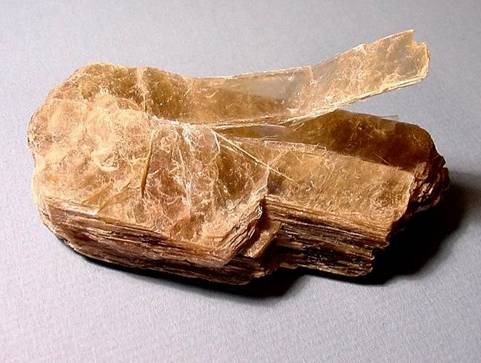 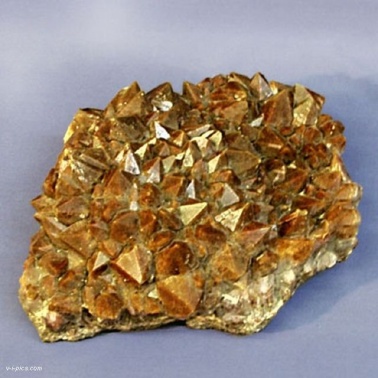 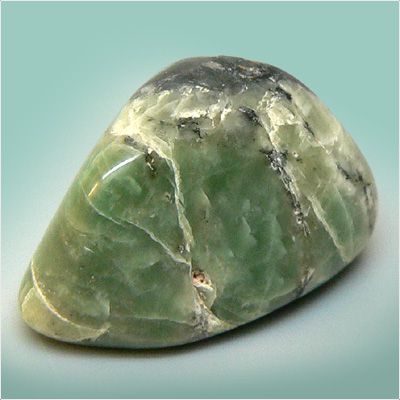 Полевой шпат
Кварц
Слюда
Веществ очень много – более десяти миллионов, и каждое из них обладает определёнными физическими и химическими свойствами.
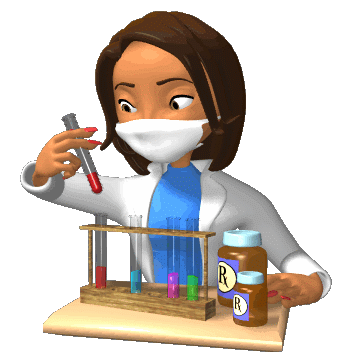 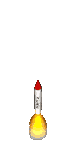 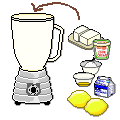 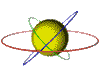 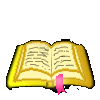 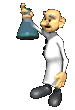 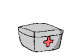 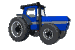 Сделаем запись в тетради.
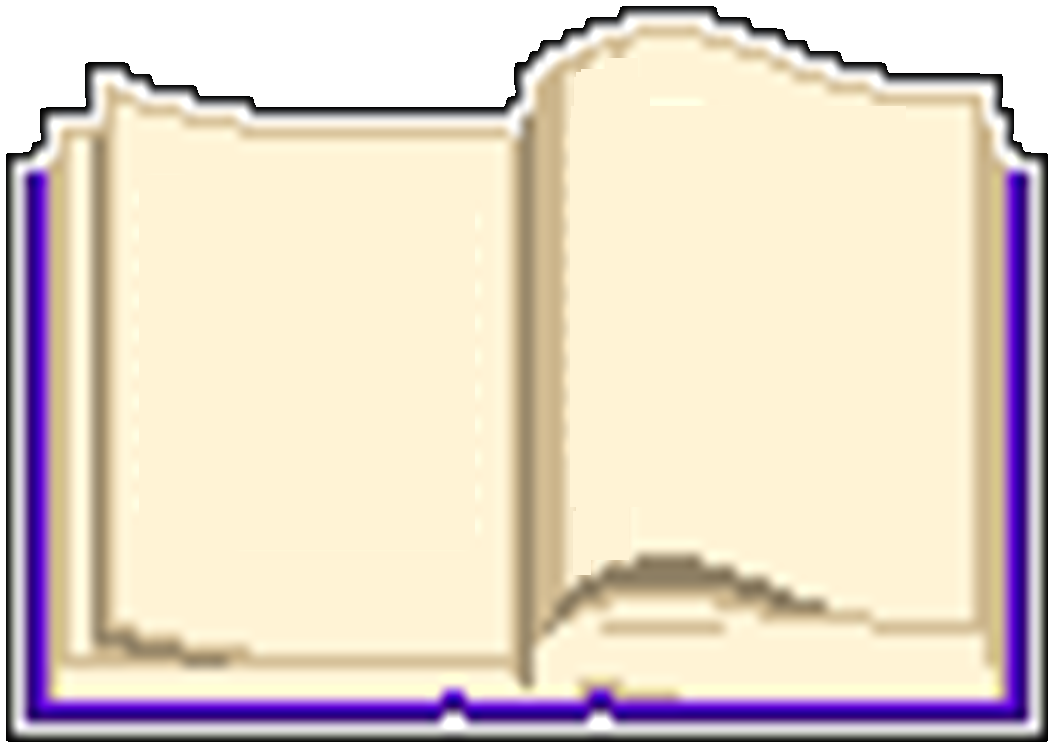 Все окружающие нас предметы, а также растения и животные – это физические тела. То, из чего состоит физическое тело, называют веществом.
Строение вещества
Независимо от того, в каком состоянии – газообразном, жидком или твердом – находится вещество, оно всегда состоит из отдельных мельчайших частиц: молекул и атомов. В природе встречается огромное количество различных видов атомов, начиная от самых простых – атомов водорода – и кончая наиболее массивными – атомами урана. Кроме того, существует несколько еще более массивных атомов, полученных человеком с помощью ускорителей или ядерных реакторов.
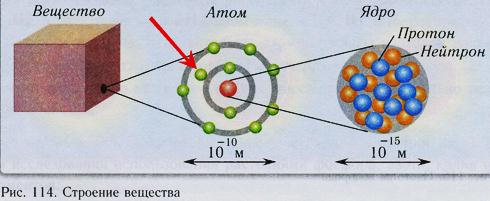 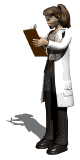 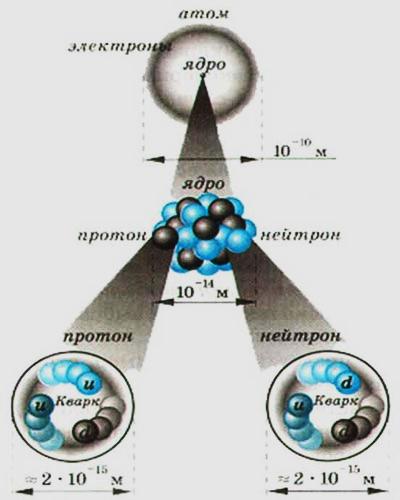 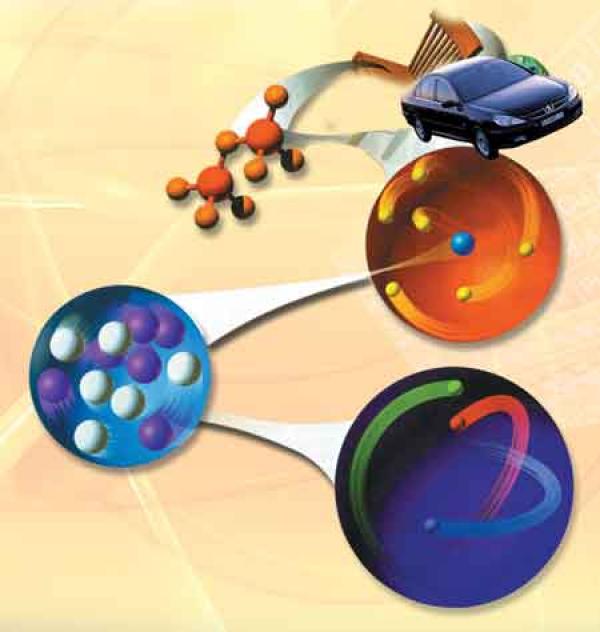 Кварк – фундаментальная частица в стандартной модели.
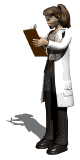 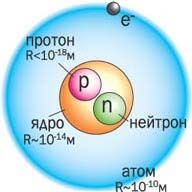 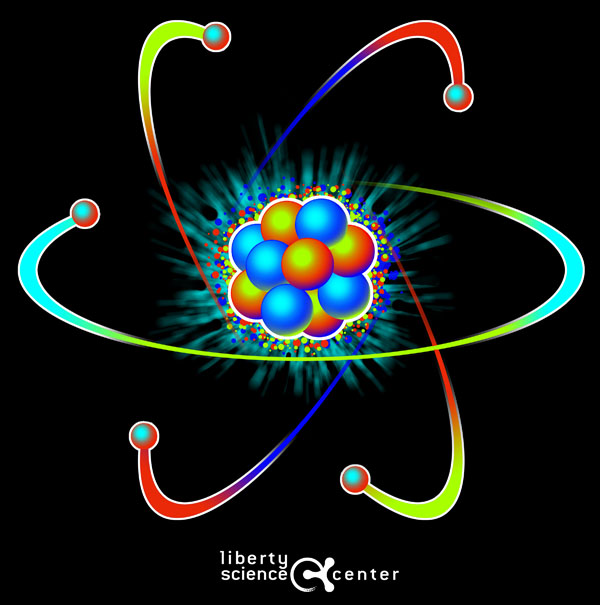 Строение атома
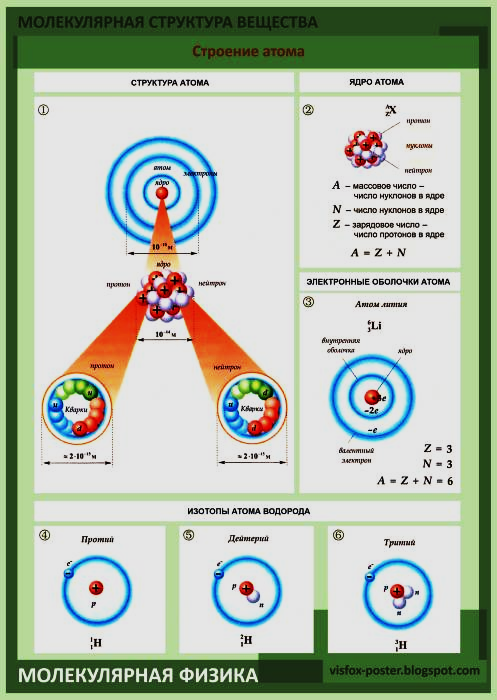 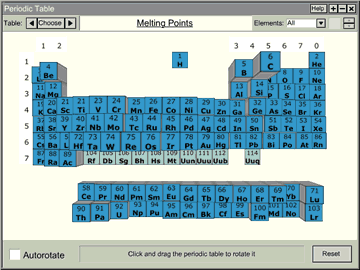 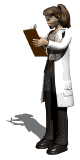 До конца XIX столетия атом считали элементарной (т. е. неделимой) частицей. Научные открытия на рубеже XIX – XX вв. (вы их рассмотрите в курсе физики) показали, что атом имеет сложное строение.
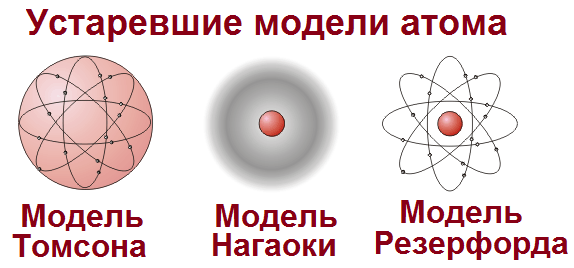 Современные модели атома
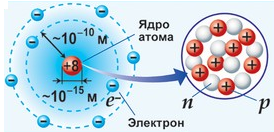 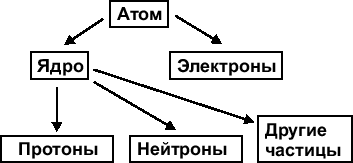 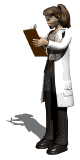 Ядро имеет сложную структуру:
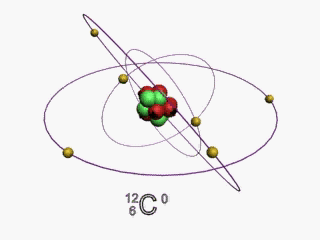 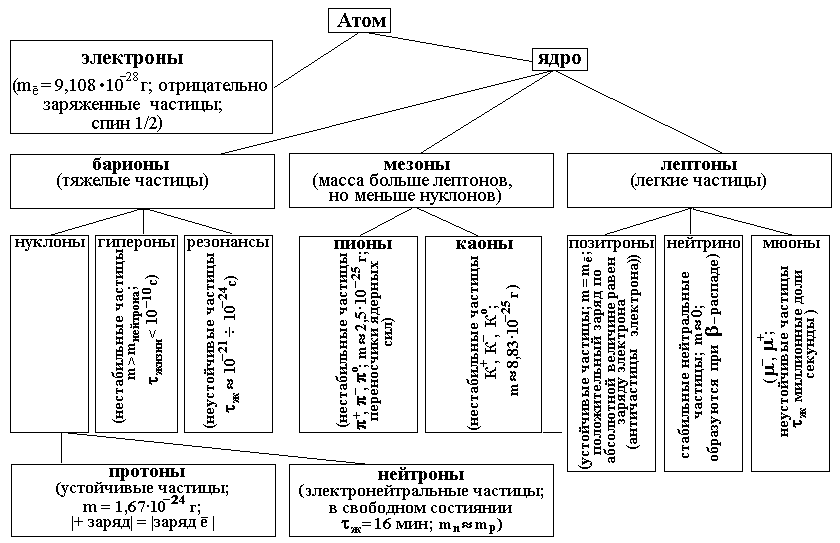 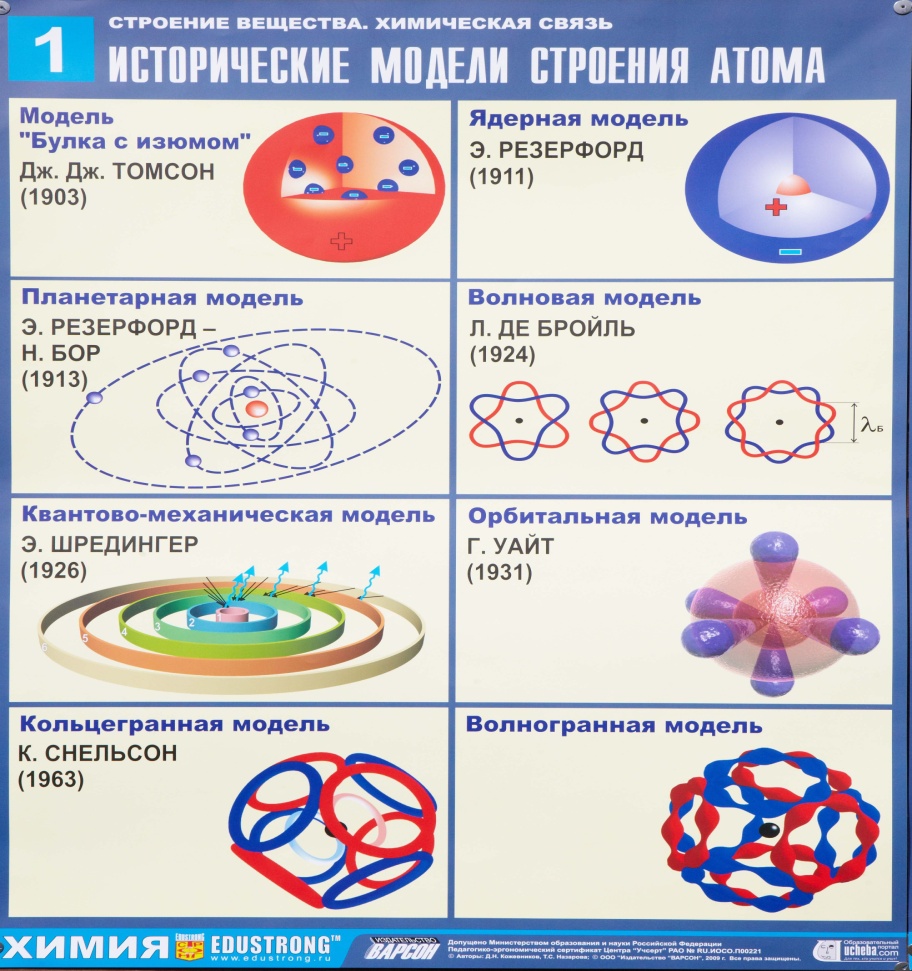 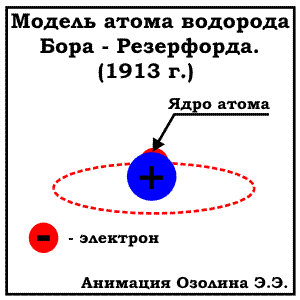 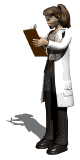 В центре атома находится положительно заряженное ядро, которое имеет чрезвычайно малый размер по сравнению с размерами атома. Радиус атомного ядра в сто тысяч раз меньше радиуса атома. Например, радиус атома водорода 0,046 нм, а радиус ядра атома водорода – 6,5 • 10–7 нм. Но и это крошечное ядро имеет сложное строение, в его состав входят протоны, нейтроны и другие еще более мелкие и нестабильные частицы.
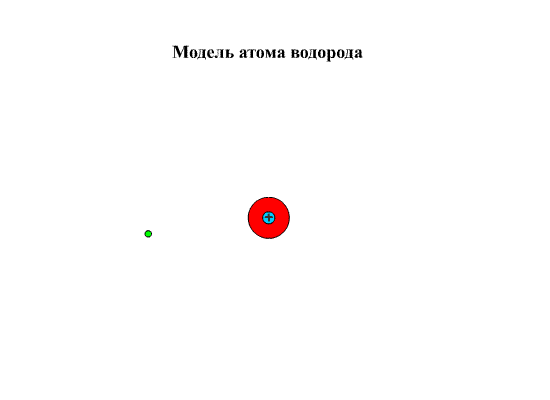 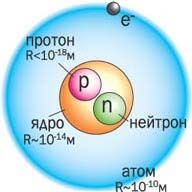 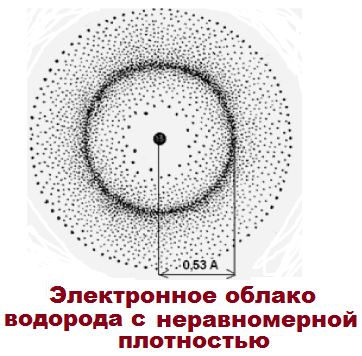 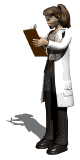 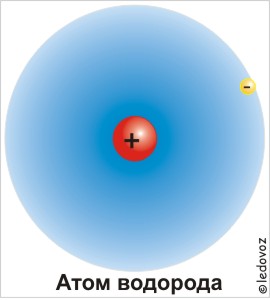 Прото́н (от древнегреческого πρῶτος  – первый, основной)  –  элементарная частица с положительным зарядом +1 (в условных единицах) и относительной массой, равной 1. Состоит из трёх кварков (один d-кварк и два u-кварка). Протон обозначают латинской буквой р (или    ).
Кварк – фундаментальная частица в стандартной модели.
В данном курсе химии, мы не будем учитывать сложное строение протона.
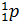 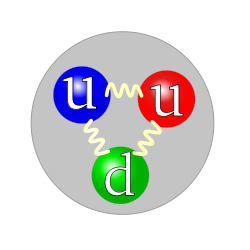 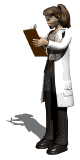 Протон
Нейтро́н (от латинского neuter – ни тот, ни другой) – элементарная частица, не имеющая электрического заряда с относительной массой, также равной 1. Время жизни в свободном состоянии: 880,0 ± 0,9 секунды (большинство частиц, входящих в состав атома имеют время жизни меньше 10–20 секунды, поэтому их мы рассматривать не будем). 
Нейтрон обозначают латинской буквой n (или     ). В данном курсе химии, мы не будем учитывать сложное строение нейтрона.
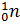 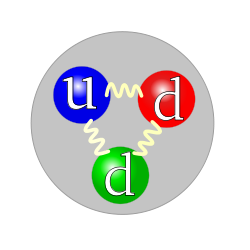 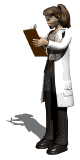 Нейтрон
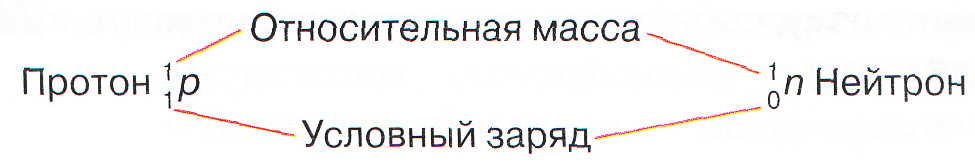 Положительный заряд ядра равен числу протонов. Экспериментально доказано, что положительный заряд ядра атома (число протонов в ядре) равен атомному (порядковому) номеру химического элемента в Периодической системе элементов.
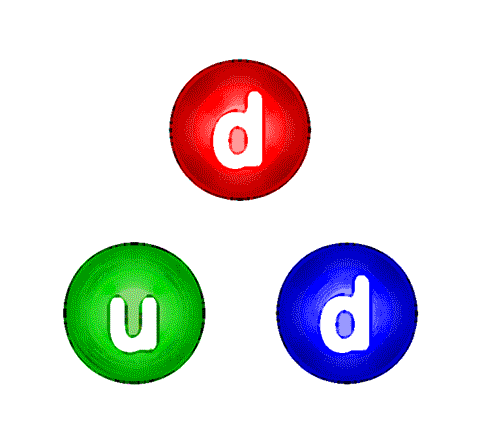 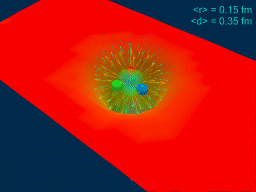 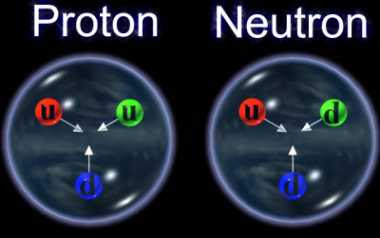 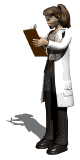 Нейтрон
Электро́н (от древнегреческого ἤλεκτρον – янтарь) – стабильная, с отрицательным зарядом –1 (в условных единицах) элементарная частица, одна из основных структурных единиц вещества. Относительная масса электрона равна   массы протона. Электрон обозначают ē.
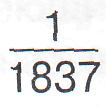 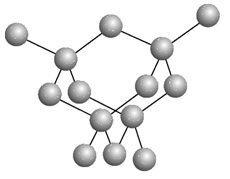 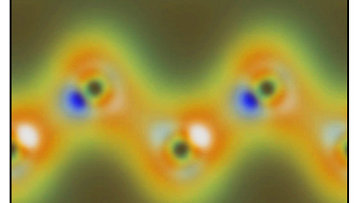 Атомы углерода
Атомы углерода
Структура алмаза
Физики использовали сверхмощный рентгеновский лазер LCLS для получения первых фотоснимков отдельных электронов, обращающихся вокруг атомов углерода в кристалле алмаза.
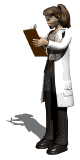 Найдите в Периодической системе химических элементов углерод. Каким символом его обозначают? Обратите внимание на то, что атомный (порядковый) номер углерода 6. Следовательно, в ядре атома углерода находятся 6 протонов (     ) и заряд ядра равен +6.
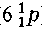 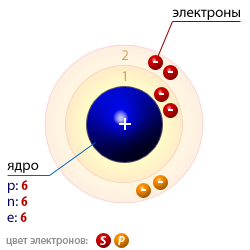 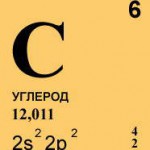 Атомный номер элемента, заряд ядра атома, число протонов (р), число электронов (ē), т. к. атом электронейтрален
Массовое число атома А
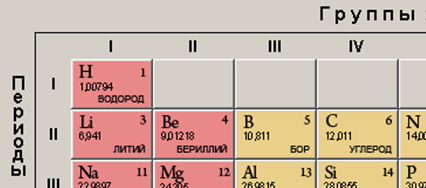 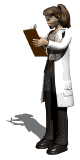 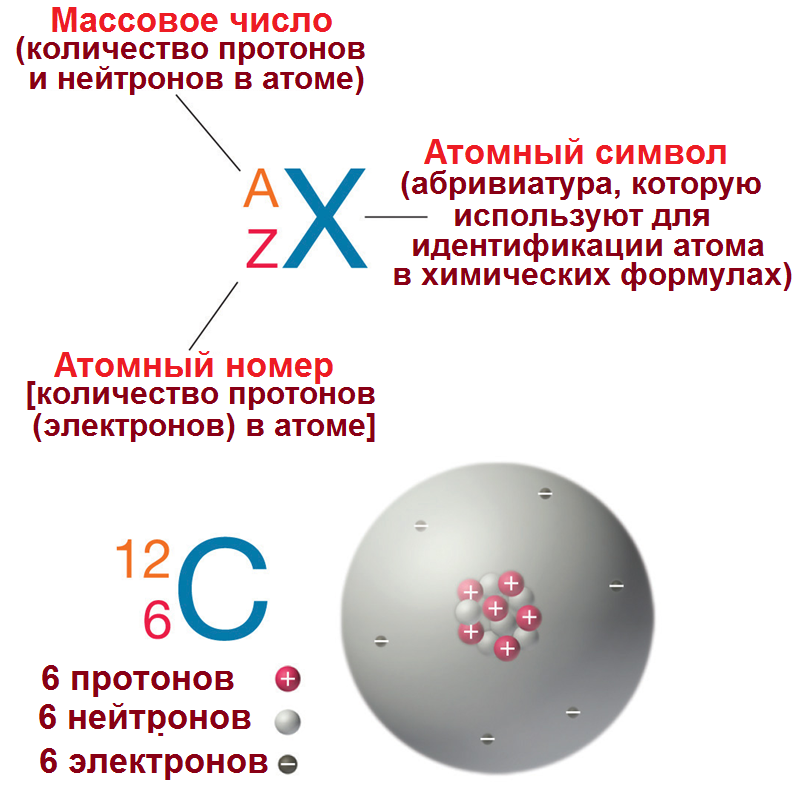 Число  нейтронов в ядре атома равно разности между массовым числом элемента А и его атомным номером Z: 
N = А – Z.
N(С) = 12 – 6 = 6.
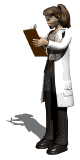 Атомный номер элемента, заряд ядра атома и число протонов в ядре обозначают буквой Z, а число нейтронов – буквой N.
Суммарное число протонов Z и нейтронов N называют массовым числом атома и обозначают буквой А:
A = Z + N
Из этой формулы следует, что число нейтронов в ядре атома равно разности между массовым числом элемента А и его атомным номером Z: 
N = А – Z.
Массовое число атома А приблизительно (округлённо) равно относительной атомной массе Аr.
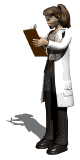 Так как масса электрона ничтожно мала – в 1837 раз меньше массы протона или нейтрона, то очевидно, что практически вся масса атома сосредоточена в его ядре.
Объём атомного ядра мал, но его плотность очень велика. Так, если заполнить 1 см3 ядрами атомов, то их масса составит около 116 млн т.
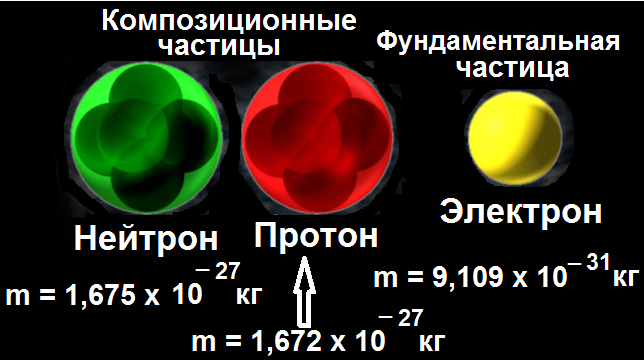 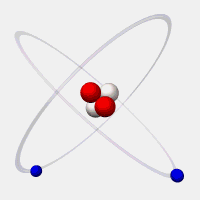 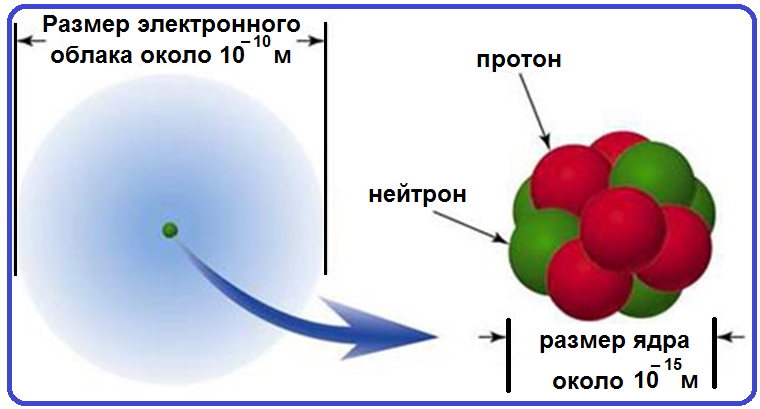 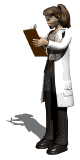 Таким образом:
Электроны, протоны и нейтроны являются микрочастицами, из которых состоит атом.
Изучение строения атома позволило дать новое (современное) определение понятия «атом»: 
Атом – это электронейтральная и химически неделимая частица, состоящая из положительно заряженного ядра и движущихся вокруг него отрицательно заряженных электронов.
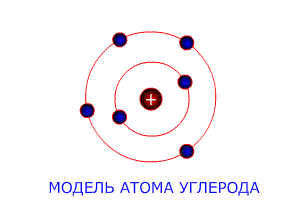 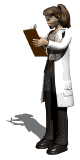 Положительный заряд ядра является главной характеристикой атома. Он определяет строение атома, число электронов, движущихся вокруг ядра, и служит отличительным признаком различных видов атомов. Поэтому дано новое (современное) определение химического элемента.
Химический элемент – это вид атомов с одинаковым зарядом ядра.
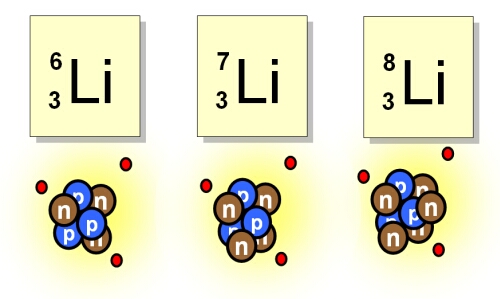 Массовое число
Химический элемент
Заряд  ядра
(порядковый номер элемента)
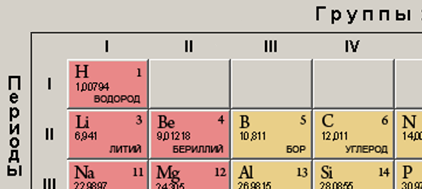 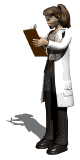 Атомный номер элемента в Периодической системе указывает на заряд ядра, число протонов в ядре и число электронов, содержащихся в атоме, – в этом заключается физический смысл атомного (порядкового) номера элемента в Периодической системе химических элементов:
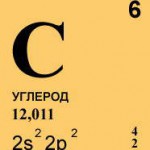 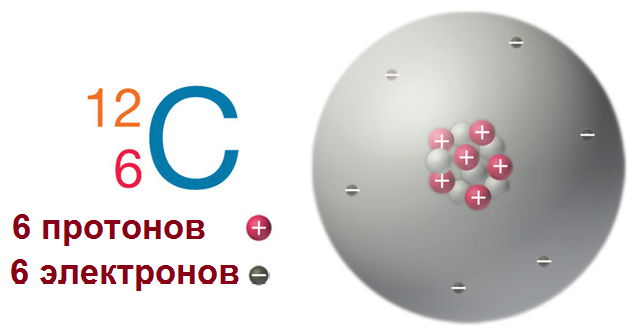 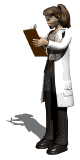 Сделаем запись в тетради.
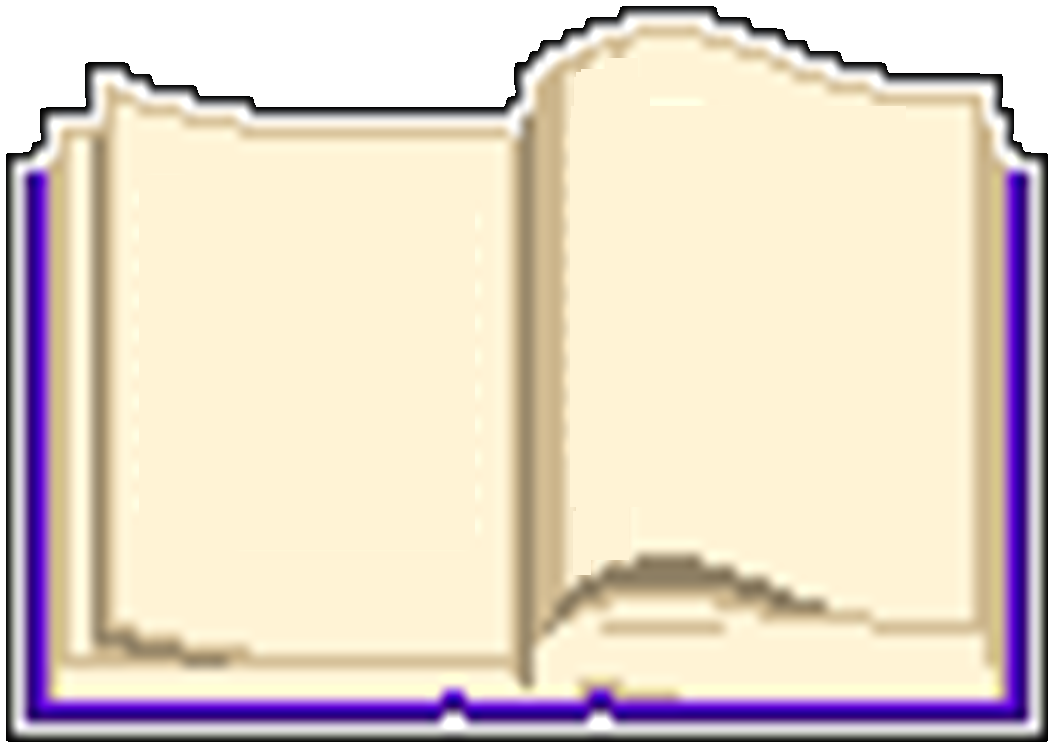 В центре атома находится положи-тельно заряженное ядро, которое имеет чрезвычайно малый размер по сравнению с размерами атома. Радиус атомного ядра в сто тысяч раз меньше радиуса атома.
Ядро имеет сложное строение, в его состав входят протоны, нейтроны и другие еще более мелкие и нестабиль-ные частицы.
Сделаем запись в тетради.
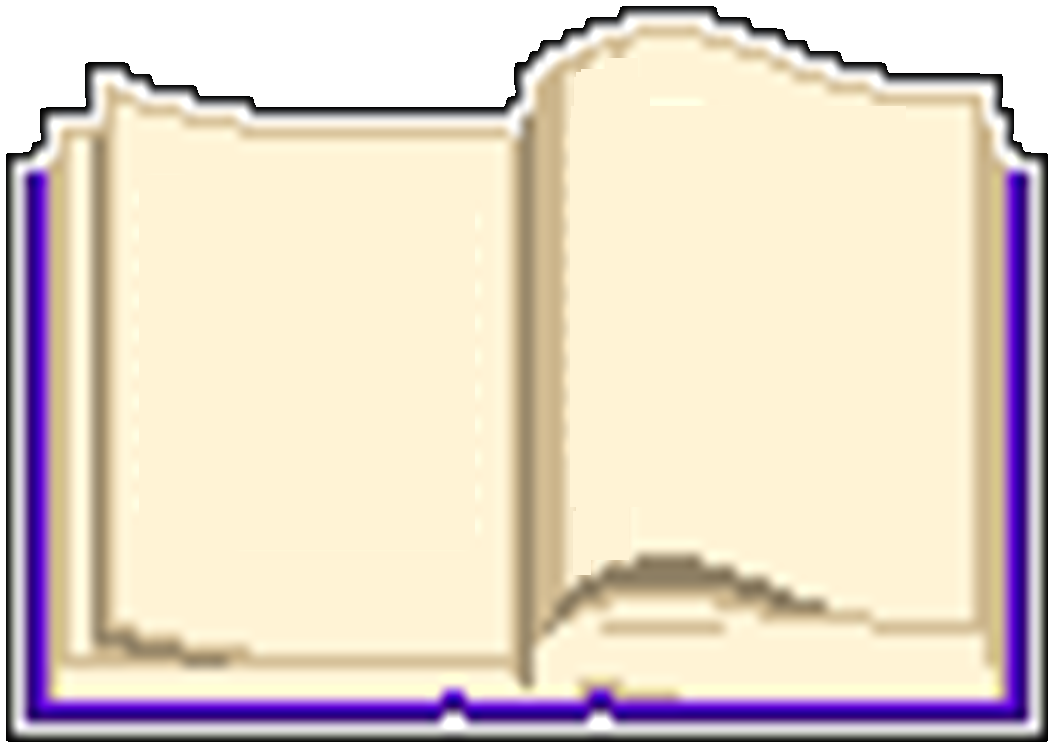 Прото́н – элемен-тарная частица с положительным заря-дом +1 (в условных единицах) и относи-тельной массой, равной 1, обозначают латинской буквой р (или    ).
Нейтро́н –элемен-тарная частица, не имеющая электри-ческого заряда с относительной мас-сой, также равной 1, обозначают латинской буквой n (или      ).
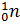 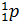 Сделаем запись в тетради.
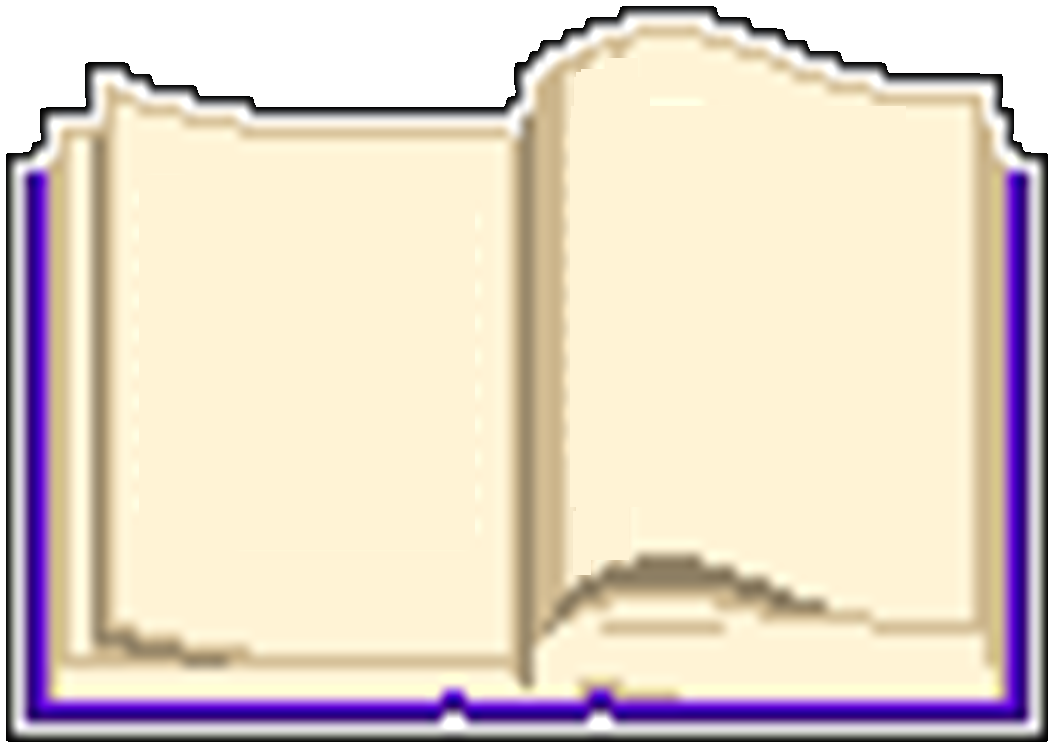 Атом – это электро-нейтральная и хими-чески неделимая частица, состоящая из положительно заря-женного ядра и движущихся вокруг него отрицательно за-ряженных электронов.
Сделаем запись в тетради.
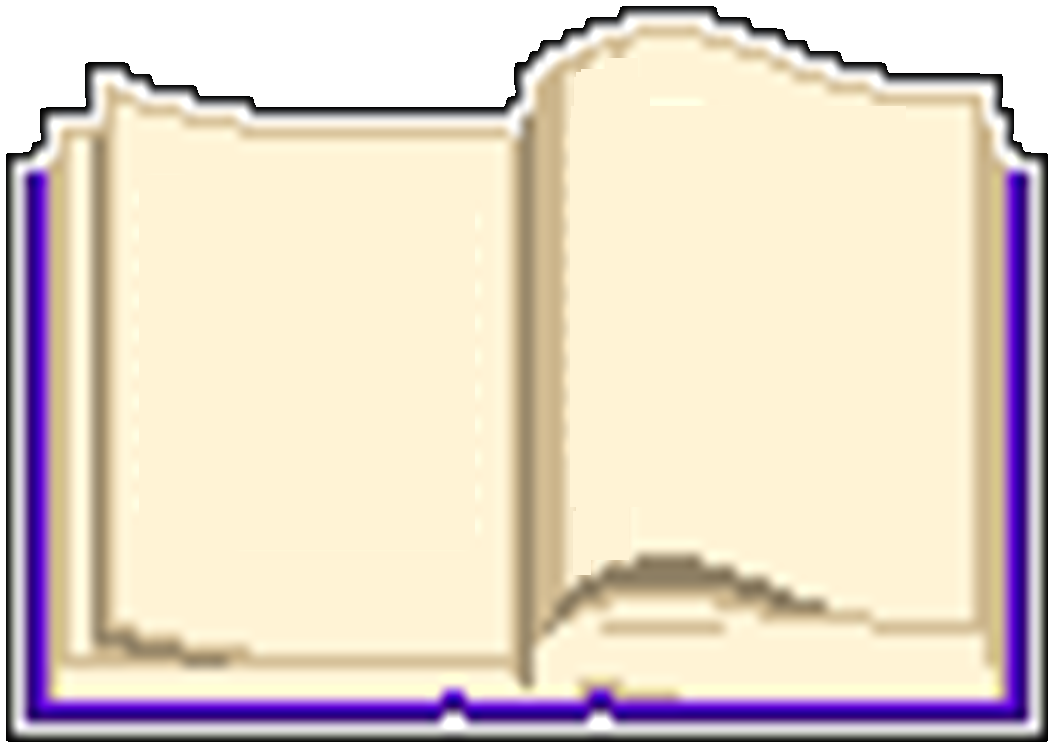 Электро́н – стабильная, с отрицательным зарядом –1 (в условных единицах) элементарная частица, одна из основных структурных единиц вещества. Относительная масса электрона равна   массе протона. Электрон обозначают ē.
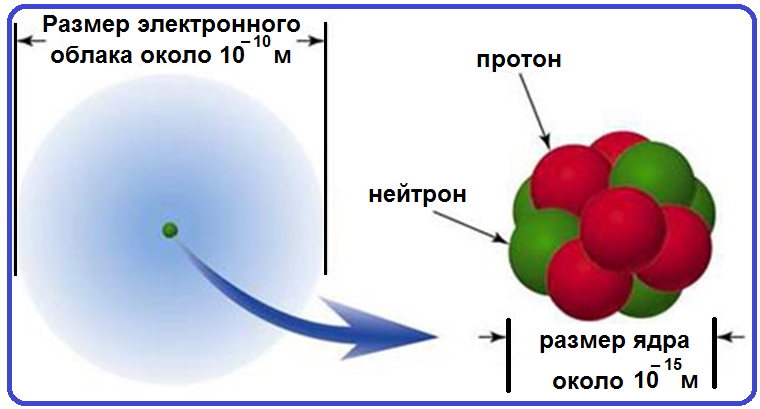 Сделаем запись в тетради.
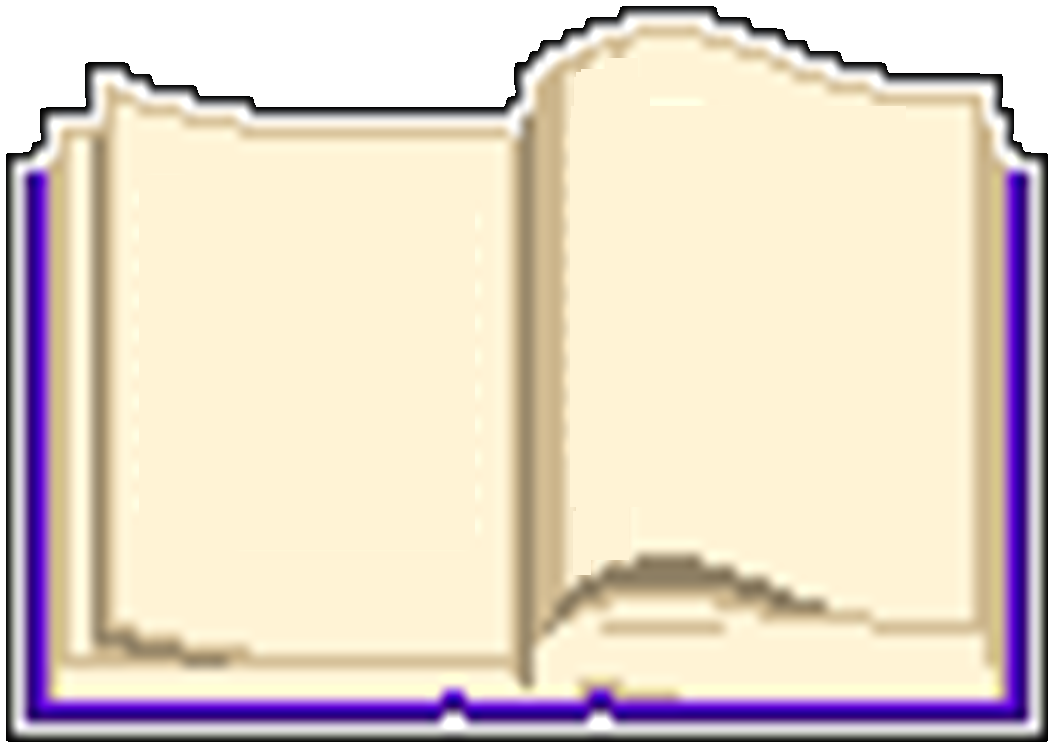 Число  нейтронов в ядре атома равно разности между массовым числом элемента А и его атомным номером Z: 
N = А – Z.
N(С) = 12 – 6 = 6.
Значения А (относительных атомных масс) химических элементов приведены в таблице, которая носит название «Периодическая систе-ма химических элемен-тов Менделеева Д.И.».
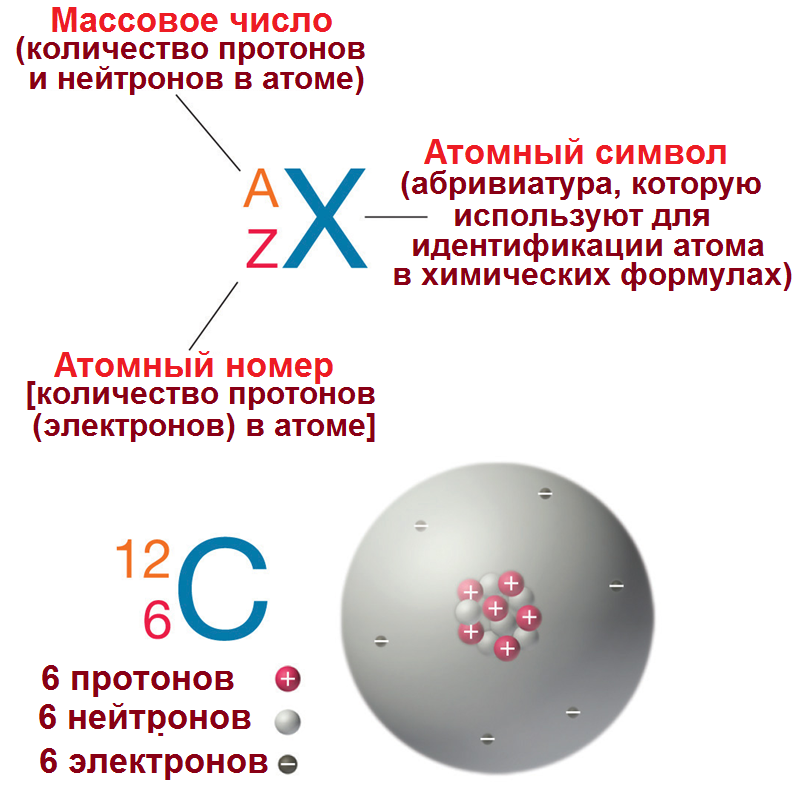 Сделаем запись в тетради.
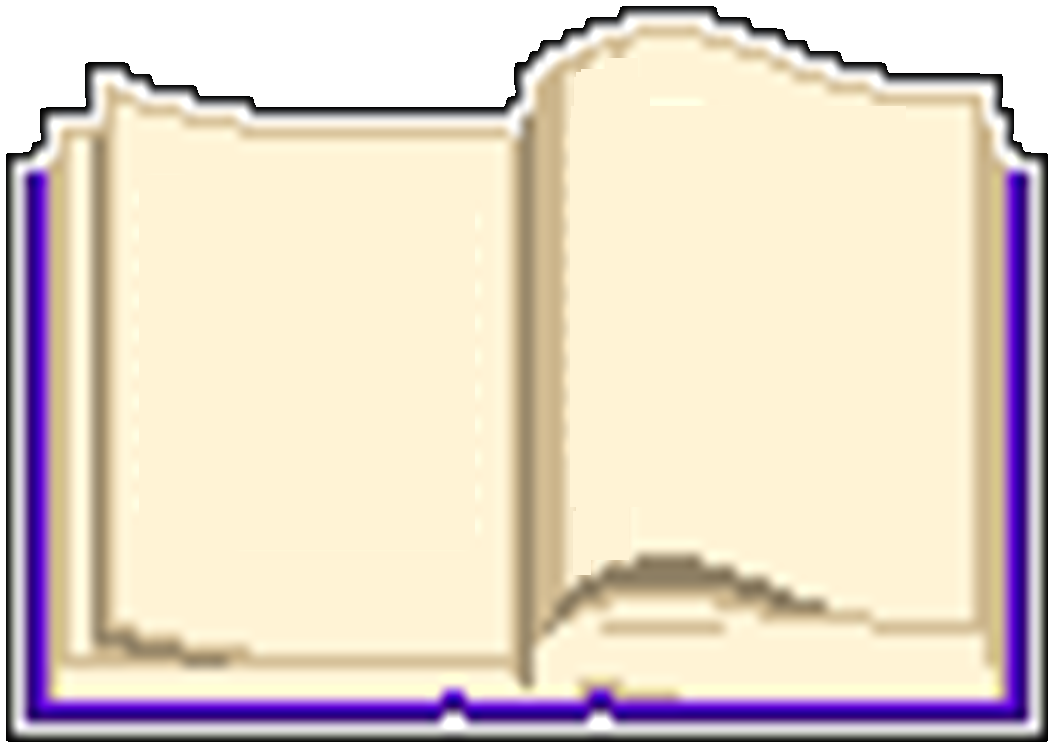 Изотопы
Исследования по определению массы и заряда ядра атомов различных элементов показали, что в природе встречаются атомы одного и того же элемента с одинаковым зарядом ядра, но имеющие при этом различную массу. Так, были обнаружены атомы хлора с различными массовыми числами: атомы с массовым числом 35 (хлор-35) и атомы с массовым числом 37 (хлор-37), но с одним и тем же зарядом атомных ядер +17. Одинаковый заряд ядра свидетельствует о том, что это атомы одного и того же элемента – хлора.
Массовое число
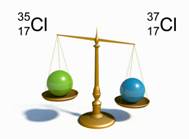 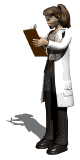 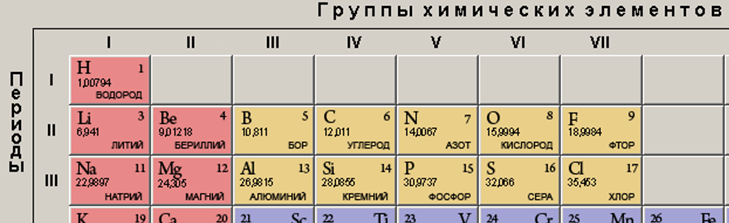 Заряд  ядра
Вам известно, что массовое число определяет общее число протонов и нейтронов: А= Z + N. Так как число протонов в ядрах атомов одинаково и равно 17, то, следовательно, в ядрах одной из разновидностей атомов хлора содержится 18 нейтронов (35 – 17 = 18), а в ядрах другой – 20 нейтронов (37–17 = 20).
Разновидности атомов одного и того же химического элемента, имеющие одинаковый заряд ядра, но разные массовые числа, называют изотопами. Изотопы одного и того же элемента имеют одинаковое число протонов и электронов, а отличаются друг от друга только числом нейтронов.
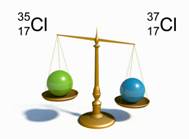 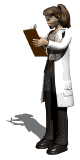 Массовое число
Заряд  ядра
Слово «изотоп» образовано от двух греческих слов: изос – один и топос – место. Изотопы занимают одно место (клетку) в Периодической системе химических элементов Д.И. Менделеева.
Каждый изотоп характеризуется двумя величинами: массовым числом (его указывают вверху слева от символа элемента) и зарядом ядра (его указывают внизу слева от символа элемента).
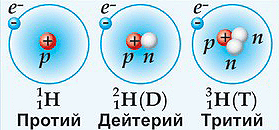 Массовое число
Заряд  ядра
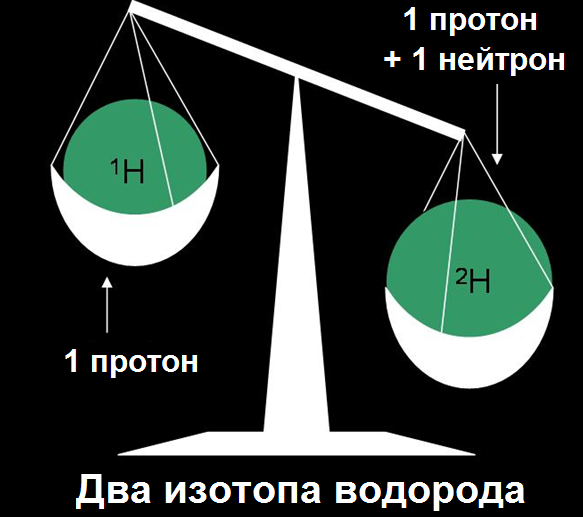 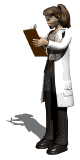 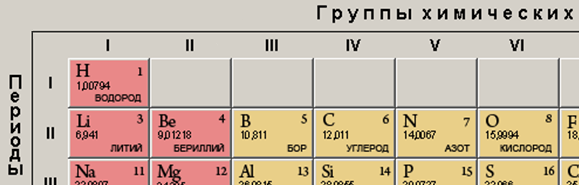 Массовые числа изотопов всегда выражают целыми числами. Но в природе содержание каждого изотопа различно, поэтому относительные атомные массы элементов имеют не целочисленные значения.
Относительная атомная масса элемента, которая указана в Периодической системе химических элементов, является средней величиной из массовых чисел всех его природных изотопов с учётом их распространённости.
Например, содержание в природе изотопа хлора с массовым числом 35 (  ) составляет 75,5%, а изотопа хлора с массовым числом 37 (    ) – 24,5 %. Следовательно:
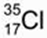 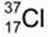 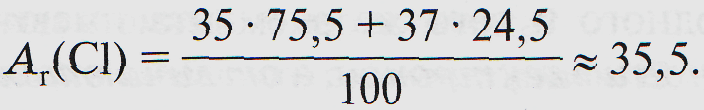 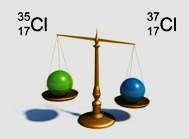 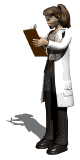 Так как изотоп хлора с массовым числом 35 более распространён, то значение относительной атомной массы хлора ближе к этому числу.
Теперь мы можем уточнить, что принято за эталон, используемый при вычислении относительной атомной массы. Углерод имеет два устойчивых изотопа: с массовым числом 12 – углерод-12 (его содержание в природе составляет 98,89%) и с массовым числом 13 – углерод-13. В настоящее время за эталон принята (1/12) массы изотопа углерода с массовым числом 12 (углерода-12).
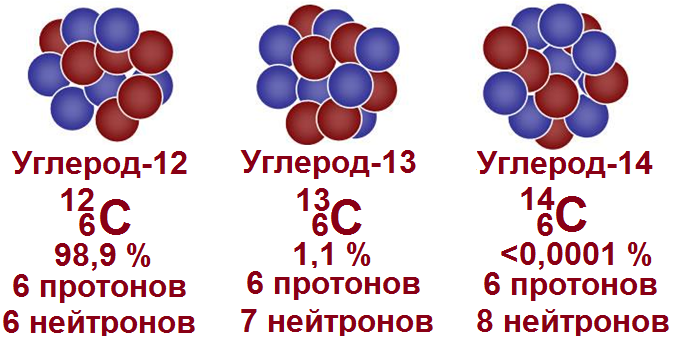 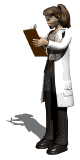 Массовое число
Заряд  ядра
Изотопы находят широкое применение в биологии, медицине, географии, технике и археологии. Например, в медицине кобальт-60 применяют для лечения рака, железо-59 – для измерения скорости тока крови и изучения заболеваний крови, иод-130 – для диагностики заболеваний щитовидной железы, барий-137 – для диагностики заболеваний пищеварительной системы.
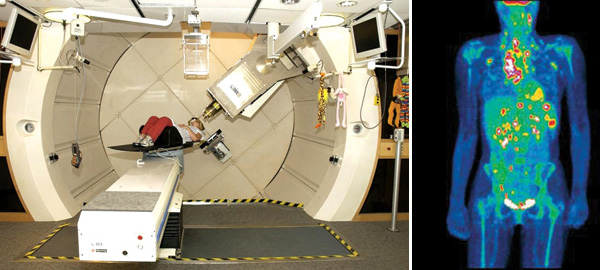 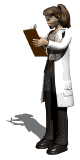 Установка протонной терапии рака (слева) и результат сканирования тела с помощью протонно-эмиссионной томографии
Британские ученые используют радиацию для борьбы с инфарктом. В основе технологии лежит использование радиоактивного изотопа, «подсвечивающего» опасные отложения в артериях, которые таким образом оказываются видны во время магнитно-резонансной томографии.
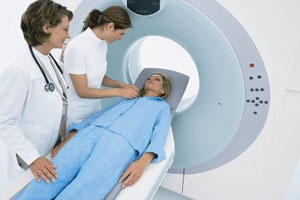 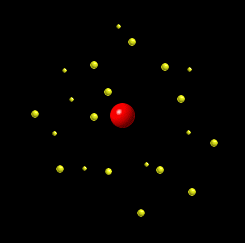 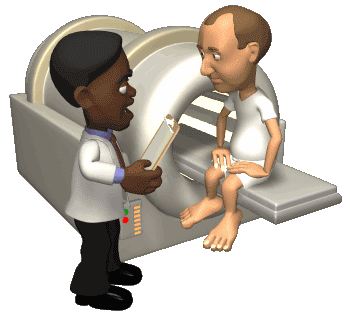 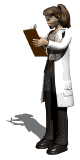 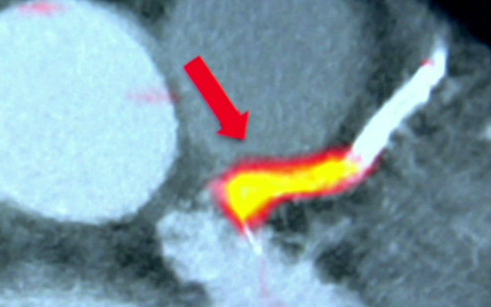 Меченные атомы используют в животноводстве. Добавляя, например, в корма коровы 131I, изучают его обмен в щитовидной железе. По результатам иссследования определяют дальнейшую молочную продуктивность животного.
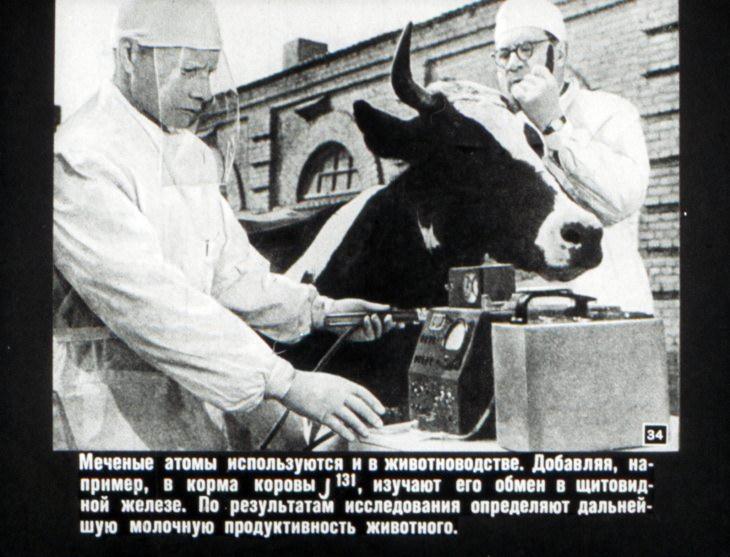 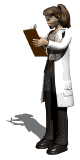 Стабильность ядер зависит от числа протонов и нейтронов, входящих в их состав, и от их соотношения. В максимально устойчивых ядрах легких элементов на 1 протон приходится 1 нейтрон, т. е. соблюдается соотношение:
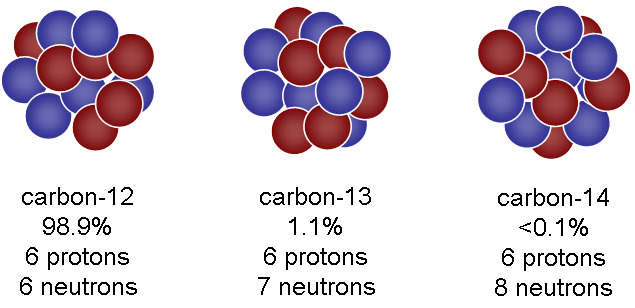 По мере увеличения заряда ядра рост числа нейтронов опережает рост числа протонов и для ядер тяжелых элементов отношение числа протонов к числу нейтронов составляет около 0,6. При недостатке или избытке нейтронов ядро становится неустойчивым и распадается (- и -распад или  излучение).
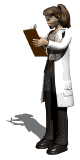 - и -частицы, также как и -излучение, обладают высокой энергией, измеряемой сотнями тысяч и даже миллионами электрон-вольт.  Для сравнения можно сказать, что энергия разрыва одной химической связи измеряется несколькими эВ; энергия, необходимая для удаления одного электрона из окружающей атом электронной оболочки, измеряется несколькими эВ или небольшим числом десятков эВ.
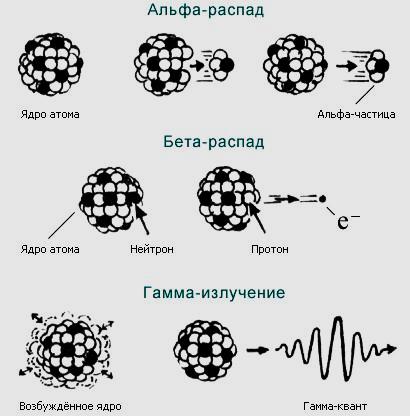 - частица – 24He
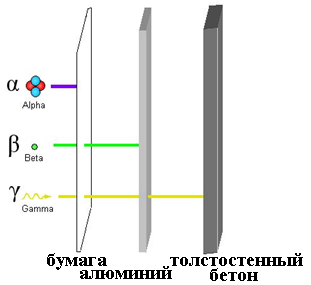 Появление нового ядра в результате термоядерного синтеза сопровождается образованием различного рода элементарных частиц и высокоэнергетичных квантов электромагнитного излучения. Наряду со вновь образовавшимся ядром все они имеют большую кинетическую энергию, то есть в реакции термоядерного синтеза происходит преобразование внутриядерной энергии сильного взаимодействия в тепловую.
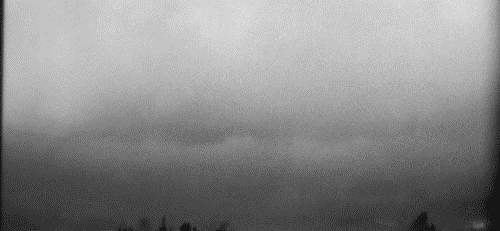 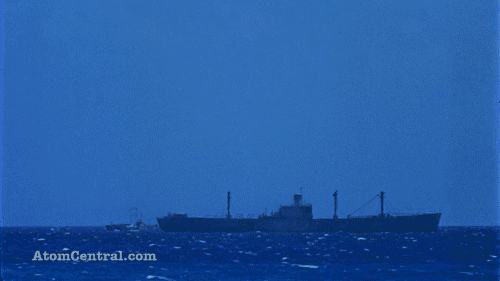 Термоядерные реакции в крупных масштабах осуществлены пока в испытательных взрывах термоядерных (водородных) бомб.
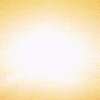 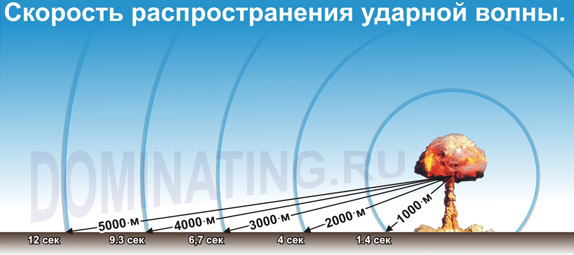 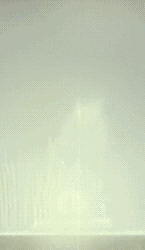 В наши дни один ядерный реактор средней мощности производит 10 т искусственных радиоактивных веществ, большая часть которых относится к короткоживущим изотопам, имеющим период полураспада от нескольких долей секунды до нескольких часов или дней. После выработки ядерного топлива реакторами АЭС (атомной электростанции), подводных и надводных кораблей, научно-исследовательских центров остаются сотни тонн радиоактивных отходов, требующих утилизации.
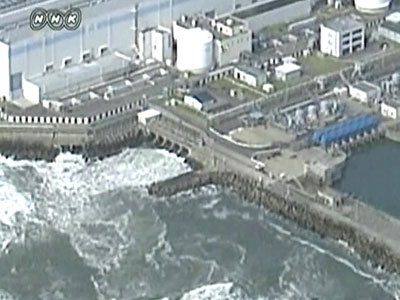 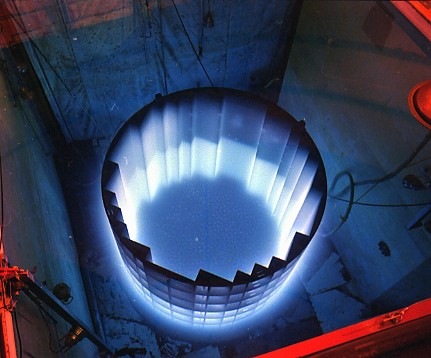 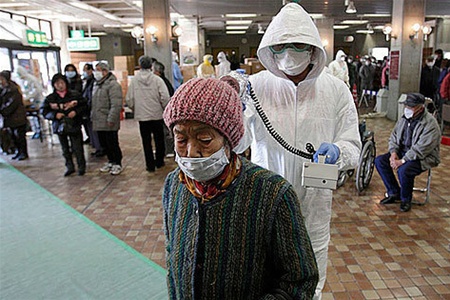 Ядерный реактор
АЭС «Фукусима-1»
11 апреля 2011 г. после ряда аварий, вызванных землетрясением и цунами, на АЭС «Фукусима-1» (Япония) зафиксировали утечку радиации.
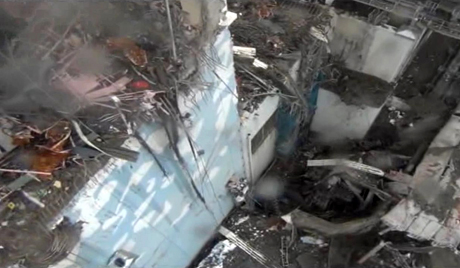 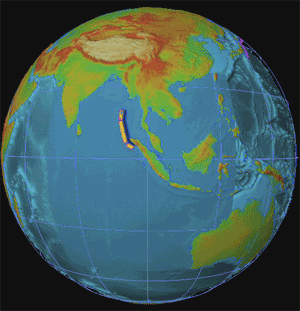 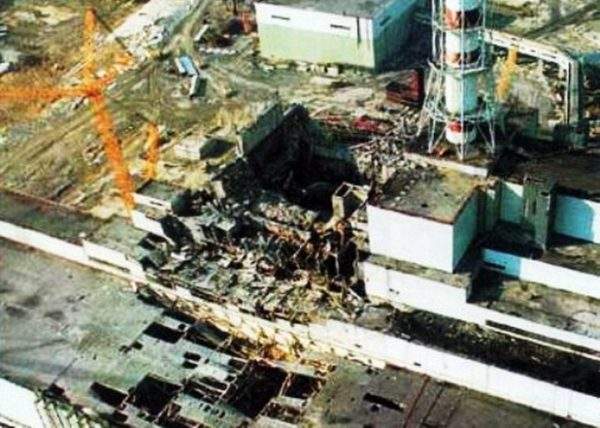 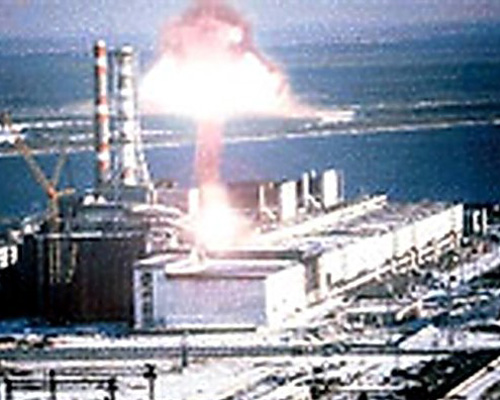 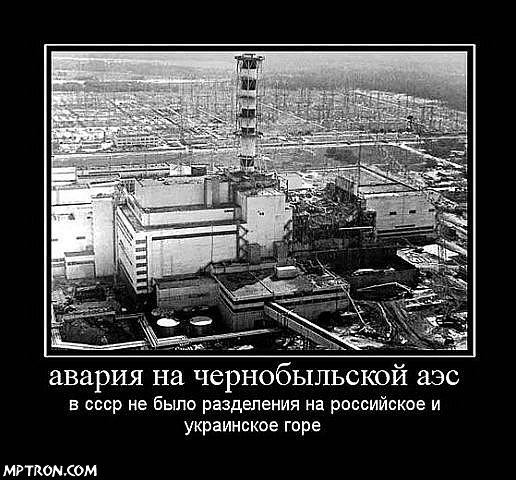 26 апреля 1986 года была авария на Чернобыльской АЭС – первенце атомной энергетики в СССР
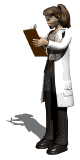 Сделаем запись в тетради.
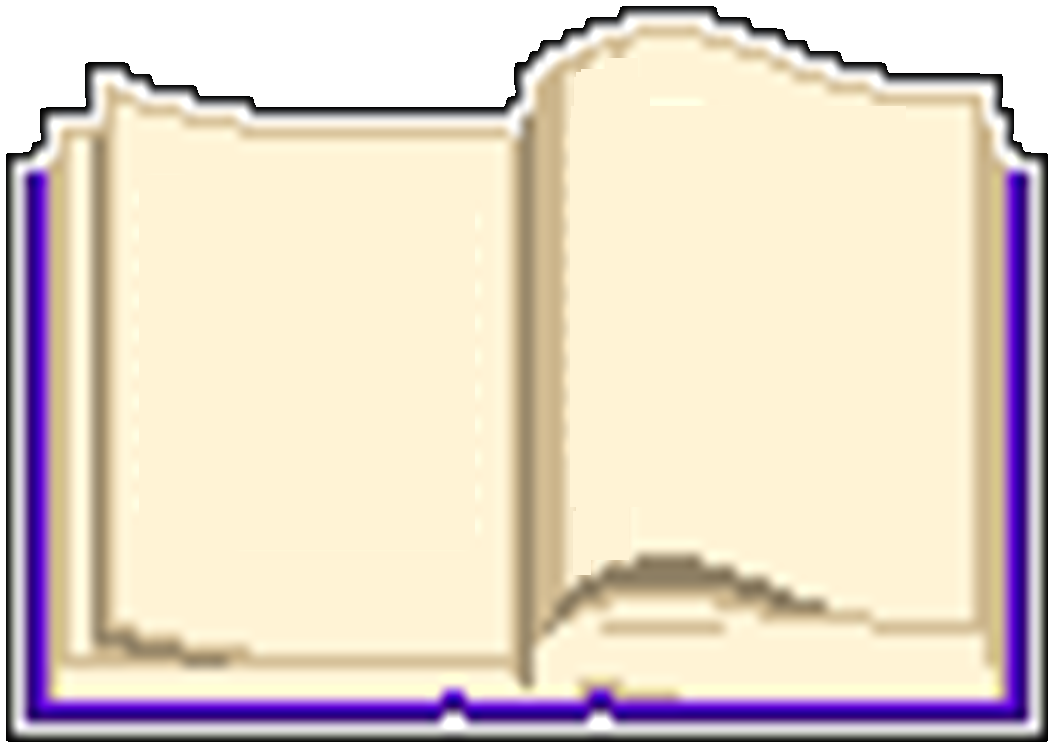 Разновидности атомов одного и того же химического элемента, имеющие одинаковый заряд ядра, но разные массовые числа, называют изотопами. Изотопы одного и того же элемента имеют одинаковое число протонов и электро-нов, а отличаются друг от друга только числом нейтронов.
Каждый изотоп характеризуется двумя величинами: массовым числом (его указывают вверху слева от символа элемента) и зарядом ядра (его указывают внизу слева от символа элемента).
Массовое число
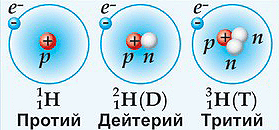 Заряд  ядра
Сделаем запись в тетради.
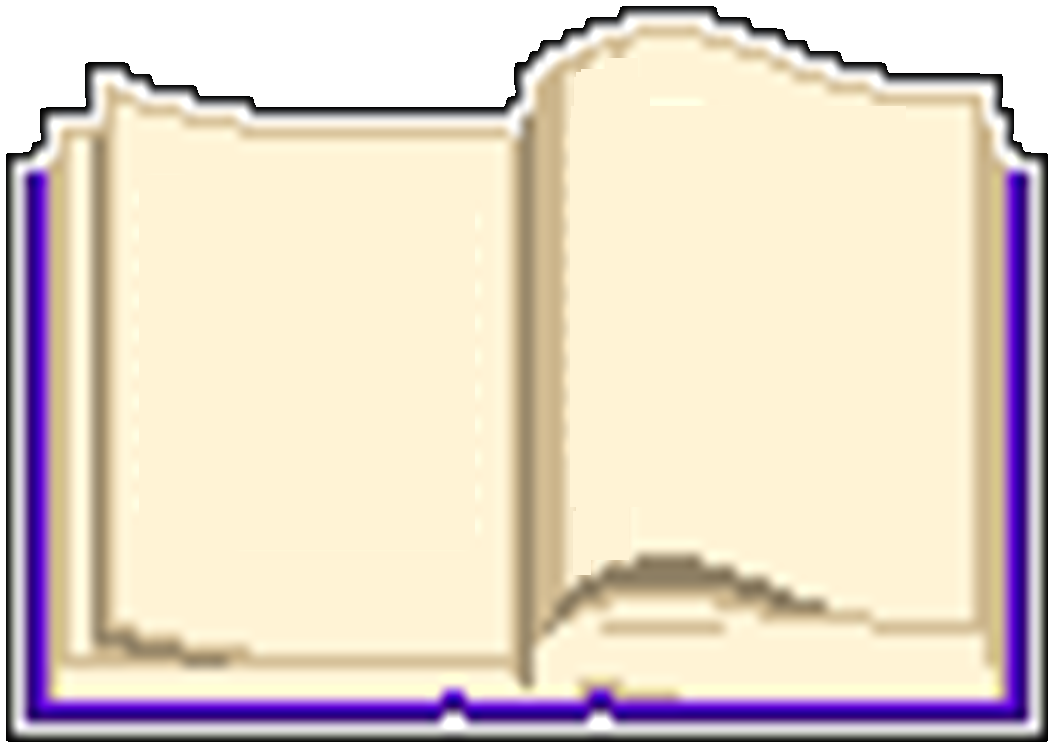 Стабильность ядер зависит от числа протонов и нейтронов, входящих в их состав, и от их соотношения. В максимально устой-чивых ядрах легких элементов на 1 протон приходится 1 нейтрон, т. е. соблюдается соотно-шение:
Проверим, как Вы поняли и запомнили  пройденный материал
1. Какое количество нейтронов содержит ядро атома       ?
1) 52            2) 20          3) 35        4) 17
2. Какое число нейтронов содержится в атоме     ?
11            2) 5            3) 6           4) 3
3. Какое количество нейтронов содержится в атоме  ?
1) 5               2) 15          3) 16          4) 31
4. Какое количество нейтронов содержится в атоме изотопа 
 5                2) 7           3) 8            4) 15
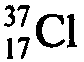 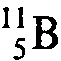 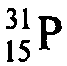 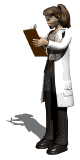 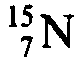 5. У атомов       и      одинаковое число
1) нейтронов в ядре
2) нейтронов и протонов
3) протонов в ядре
4) нейтронов и электронов
6. Изотопы одного элемента имеют
1) одинаковое число нейтронов
2) одинаковое число протонов
3) равную сумму числа протонов и нейтронов
4) одинаковую разность числа протонов и нейтронов
7. У атомов       и       одинаковое число
1) нейтронов в ядре
2) валентных электронов
3) протонов в ядре
4) электронов в атоме
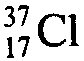 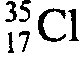 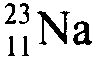 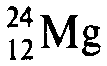 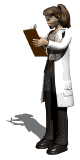 8. Относительная атомная масса изотопа численно равна
1) сумме числа электронов и протонов
2) разности между числом протонов и числом нейтронов
3) сумме числа протонов и нейтронов
4) порядковому номеру элемента
9. Одинаковое число протонов и нейтронов содержится в атоме
1)углерода-14                         3) фтора-19
2) углерода-12                        4) фосфора-31
10. Одинаковое число электронов содержится в атомах
1)углерода-14, фтора-19
2) углерода-12, углерода-14                       
3) фосфора-31, фтора-19
4) углерода-12, фтора-19
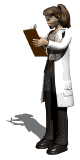 Проверьте свои ответы
1. Какое количество нейтронов содержит ядро атома 3717Cl?
1) 52            2) 20          3) 35        4) 17
Вспомним: число нейтронов в ядре атома равно разности между массовым числом элемента А и его атомным номером Z: 
N = А – Z.
Изотопы занимают одно место (клетку) в Периодической системе химических элементов Менделеева Д.И.. Каждый изотоп характеризуется двумя величинами: массовым числом (его указывают вверху слева от символа элемента) и зарядом ядра (его указывают внизу слева от символа элемента).
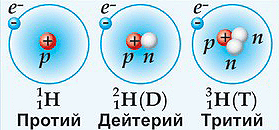 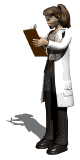 Массовое число
Заряд  ядра
Ответ: N(Cl) = А – Z = 37 – 17 = 20
2. Какое число нейтронов содержится в атоме 115B?
11            2) 5            3) 6           4) 3

Ответ: N(В) = А – Z = 11 – 5 = 6

3. Какое количество нейтронов содержится в атоме 3115P?
1) 5               2) 15          3) 16          4) 31

Ответ: N(P) = А – Z = 31 – 15 = 16

4. Какое количество нейтронов содержится в атоме изотопа 157N?
 5                2) 7           3) 8            4) 15

Ответ: N(N) = А – Z = 15 – 7 = 8
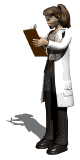 5. У атомов 3517Cl и 3717Cl одинаковое число
1) нейтронов в ядре
2) нейтронов и протонов
3) протонов в ядре
4) нейтронов и электронов

Число нейтронов в ядре атома: N(Cl) = А – Z
N(35Cl) = А – Z = 35 – 17 = 18
N(37Cl) = А – Z = 37 – 17 = 20
Число протонов и электронов в ядре атома совпадает с номером элемента для 35Cl и 37Cl равны 17. 

Ответ: 3) протонов в ядре
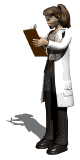 6. Изотопы одного элемента имеют
1) одинаковое число нейтронов
2) одинаковое число протонов
3) равную сумму числа протонов и нейтронов
4) одинаковую разность числа протонов и нейтронов

Изотопы занимают одно место (клетку) в Периодической системе химических элементов Менделеева Д.И., следовательно, у них одинаковое число протонов и электронов.

Ответ: 2) одинаковое число протонов
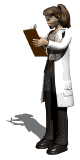 7. У атомов 2311Na и 2412Mg одинаковое число
1) нейтронов в ядре
2) валентных электронов
3) протонов в ядре
4) электронов в атоме

Число нейтронов в ядре атома: N(Cl) = А – Z
N(2311Na) = А – Z = 23 – 11 = 12
N(2412Mg) = А – Z = 24 – 12 = 12
Число протонов и электронов в ядре атома совпадает с номером элемента для 2311Na это 11, а для 2412Mg это 12. 

Ответ: 1) нейтронов в ядре
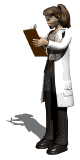 8. Относительная атомная масса изотопа численно равна
1) сумме числа электронов и протонов
2) разности между числом протонов и числом нейтронов
3) сумме числа протонов и нейтронов
4) порядковому номеру элемента

Вспомним: суммарное число протонов Z и нейтронов N называют массовым числом атома, которое приблизительно (округлённо) равно относительной атомной массе Аr.

Ответ: 3) сумме числа протонов и нейтронов
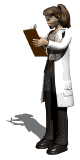 9. Одинаковое число протонов и нейтронов содержится в атоме
1)углерода-14                         3) фтора-19
2) углерода-12                        4) фосфора-31

Число нейтронов в ядре атома: N(Cl) = А – Z
N(146C) = А – Z = 14 – 6 = 8
N(126C) = А – Z = 12 – 6 = 6
N(199F) = А – Z = 19 – 9 = 10
N( 3115P) = А – Z = 31 – 15 = 16
Число протонов и электронов в ядре атома совпадает с номером элемента для 146C это 6, для 126C это 6, для 199F это 9, для 3115P это 15. 
 
Ответ: 2) углерода-12
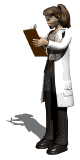 10. Одинаковое число электронов содержится в атомах
1)углерода-14, фтора-19
2) углерода-12, углерода-14                       
3) фосфора-31, фтора-19
4) углерода-12, фтора-19

Число электронов в ядре атома совпадает с номером элемента 
для 146C это 6, 
для 126C это 6, 
для 199F это 9, 
для 3115P это 15. 
 
Ответ: 2) углерода-12, углерода-14
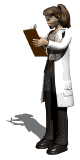 Строение электронной оболочки атома
Мы выяснили, что атом состоит из положительно заряженного ядра и движущихся вокруг него отрицательно заряженных электронов, которые образуют электронную оболочку. Электронная оболочка атома – это совокупность всех электронов данного атома.
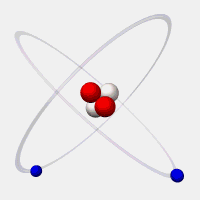 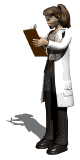 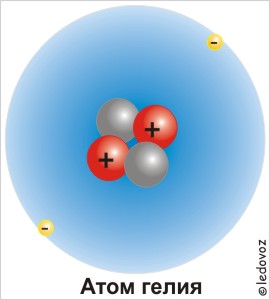 Электронная оболочка атома
Рассмотрим, как распределяются электроны вокруг ядра атома. Условно можно представить, что электроны, образующие электронную оболочку атома, размещаются вокруг ядра электронными слоями (одни ближе к ядру, другие – дальше) и обладают различным запасом энергии. Чем ближе к ядру расположены электроны, тем прочнее их связь с ядром, но меньше запас энергии. По мере удаления от ядра атома сила притяжения электрона к ядру уменьшается, а запас энергии увеличивается. Каждый слой состоит из электронов с близкими значениями энергии, поэтому слои электронов называют энергетическими уровнями.
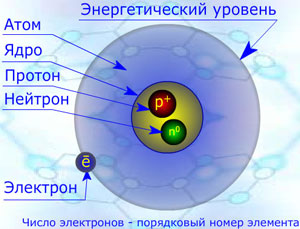 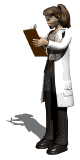 Электронный слой, или энергетический уровень, – это совокупность электронов с близкими значениями энергии (E).
Номер энергетического уровня (n) обозначают цифрами 1, 2, 3, 4, 5...:
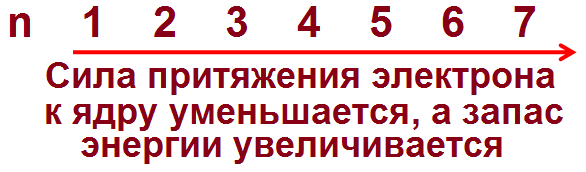 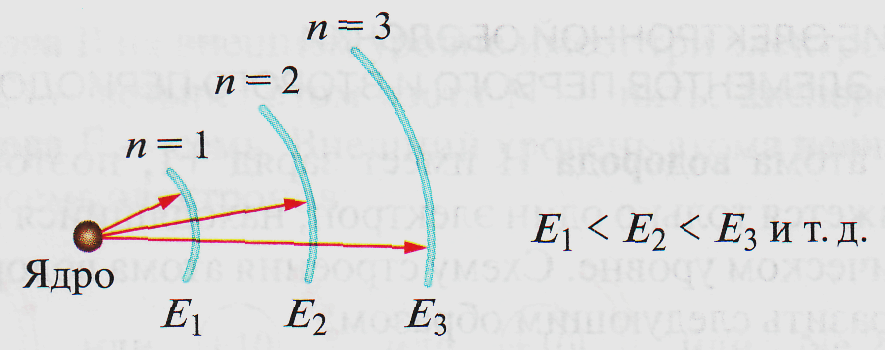 Электронные слои, или энергетические уровни
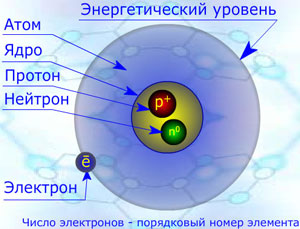 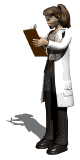 Энергетическая схема электронных слоев
Электроны внешнего энергетического уровня обладают максимальным запасом энергии и наименее прочной связью с ядром.
Максимальное число электронов, которые могут находиться на том или ином энергетическом уровне, определяется по формуле: N = 2n2,
где N – максимальное число электронов на уровне; 
n – номер энергетического уровня.
Следовательно, на первом энергетическом уровне (n = 1) может находиться не более двух электронов (2 • 12 = 2); на втором (n = 2) – не более восьми (2 • 22 = 8); на третьем (n = 3) – не более восемнадцати (2 • 32 = 18) и т. д. Кроме того, установлено, что на внешнем энергетическом уровне может находиться не более восьми электронов.
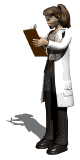 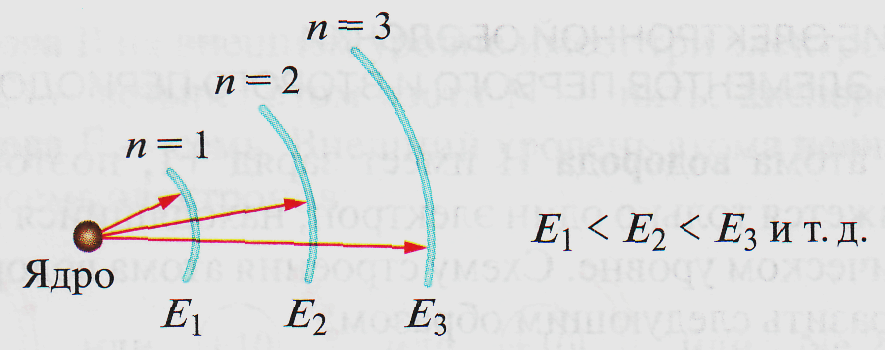 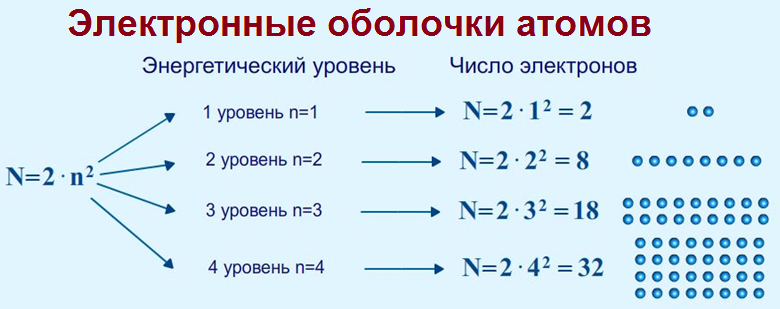 Номер энергетического уровня
n = 2
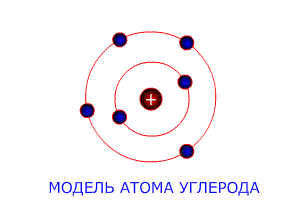 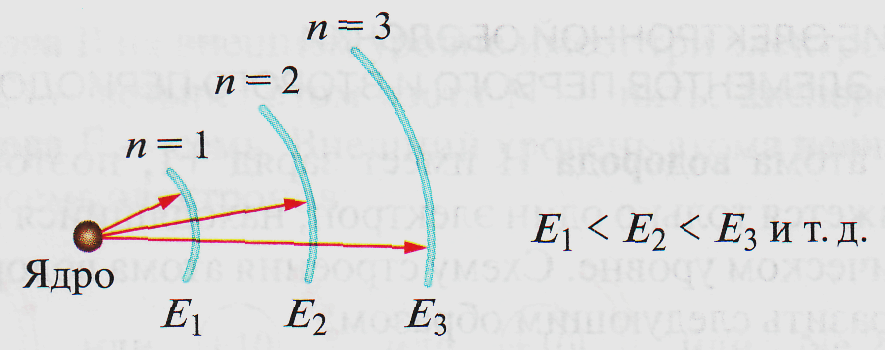 n = 1
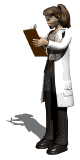 Если энергетический уровень содержит максимально возможное число электронов, то его называют завершённым. Энергетические уровни, не содержащие максимального числа электронов, называют незавершёнными. На первом энергетическом уровне максимально может быть только два электрона.
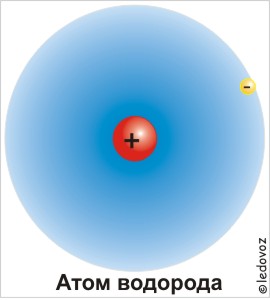 Энергетический уровень незавершён
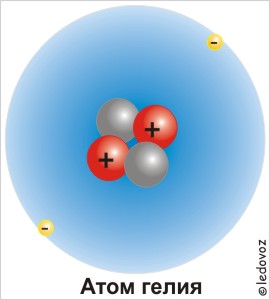 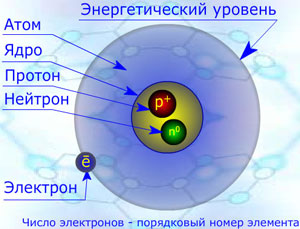 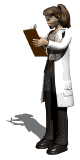 Энергетический уровень завершён
Теперь мы можем составить упрощённые схемы строения электронных оболочек атомов (соотношения размеров ядра и атома на схемах не соблюдены), руководствуясь следующими правилами:
1. Общее число электронов в атоме равно заряду ядра атома, т. е. атомному номеру элемента.
2. Максимальное число электронов на каждом энергетическом уровне равно 2n2.
3. На внешнем энергетическом уровне может находиться не более восьми электронов, а на первом – не более двух электронов.
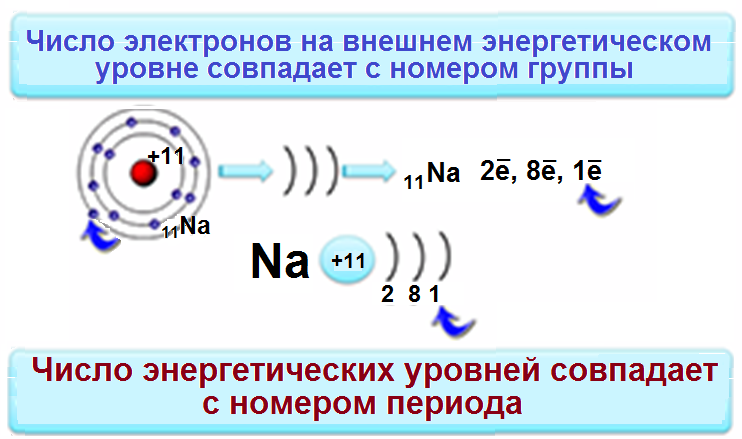 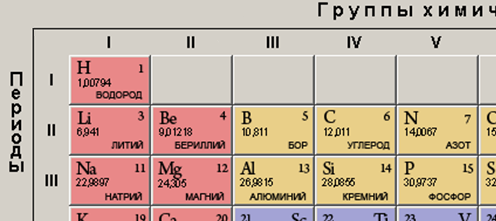 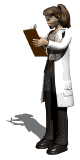 Энергетические уровни
Схему расположения электронов по электронным слоям, или энергетическим уровням, называют электронной схемой (электронной конфигурацией) атома.
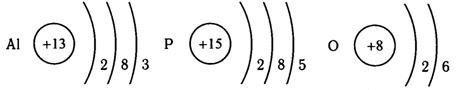 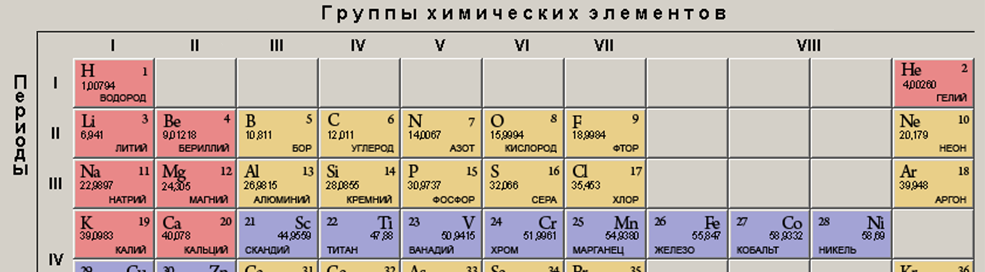 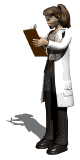 Согласно модели атома Бора, электроны вращаются вокруг ядра по круговым орбиталям (оболочкам). Каждая оболочка имеет строго определенный энергетический уровень, которые Бор обозначил буквами латинского алфавита К, L, М, N и далее.
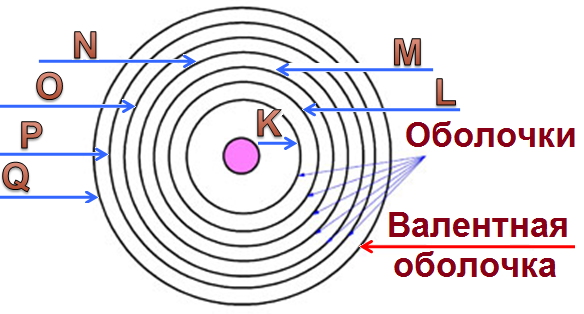 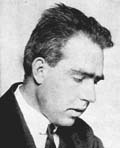 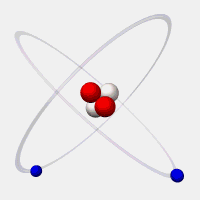 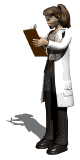 Датский физик Бор Нильс-Хенрик-Давид
(7.10.1885 - 18.11.1962)
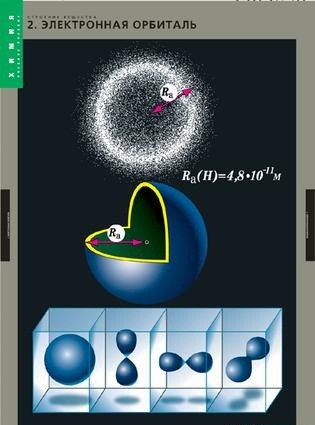 Согласно принципу неопределенности Гейзенберга, точно определить местонахожде-ние электрона в любой определенный момент времени невозможно. Однако можно указать вероятность этого. Область пространства, в которой вероятность нахождения электрона наиболее высока, называется орбиталью. Электроны могут занимать 4 орбитали разных типов, которые называются s- (sharp – резкая), р- (principal – главная), d- (diffuse – диффузная) и f- (fundamental – базовая) орбитали.
s-  и р- орбитали
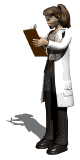 Вернер Гейзенберг сформулировал принцип неопределенности в 1927 году. Согласно которому (справедливости ради отметим, что первым об этом замечательном принципе догадался Нильс Бор, но то ли по занятости, то ли из вежливости, то ли еще почему подарил догадку своему ученику и коллеге, который и довел ее до уровня основополагающей истины) невозможно точно измерить скорость и местоположение элементарной частицы. Чем точнее вы измеряете одно, тем неопределеннее становится другое.
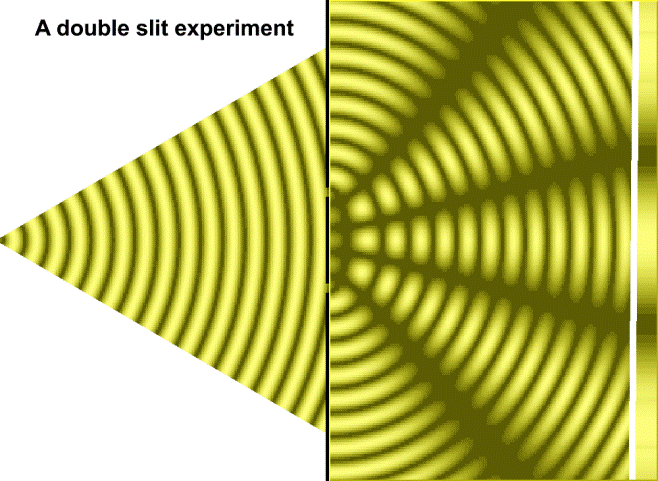 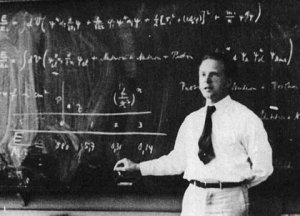 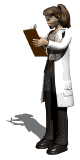 Физики сумели «упростить» принцип неопределенности Гейзенберга
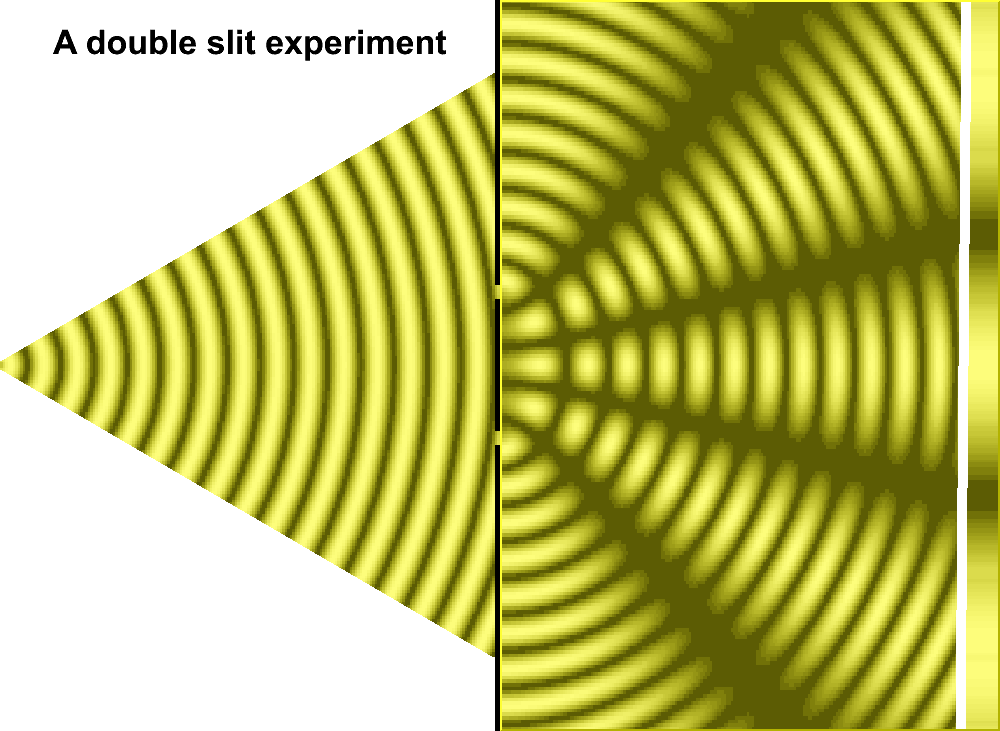 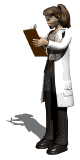 Электронные орбитали атома:
s-орбиталь имеет сферическую форму, 
р-орбиталь – форму гантели, 
d-opбиталь – форму двух гантелей, перекрещивающихся в двух узловых взаимно перпендикулярных плоскостях, 
f-орбитали имеют более сложную форму
s-подоболочка состоит из одной s-орбитали, 
р-подоболочка – из 3 р-орбиталей, 
d-подоболочка – из 5 d-орбиталей, 
f-подоболочка – из 7 f-орбиталей.
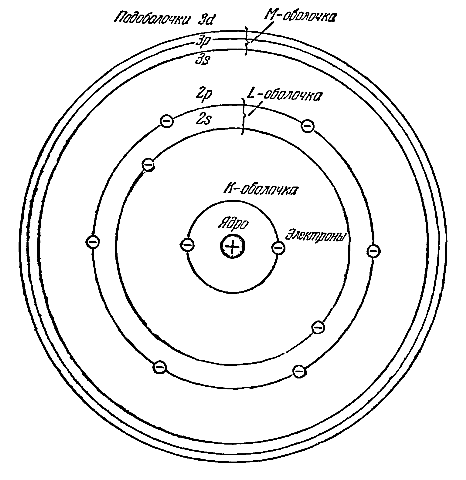 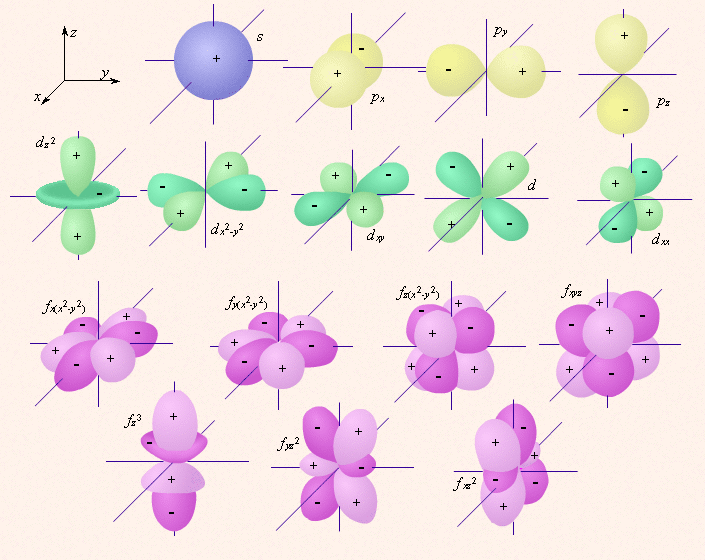 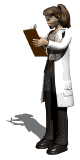 В каждой орбитали может находиться не более 2-х электронов – принцип Паули.
Если в орбитале находится один электрон, то он называется не спаренным, если 2 – то это спаренные электроны.
Орбитали (изображают квадратиками) данного подуровня заполняются электронами (изображают стрелками – первая вверх, а вторая – вниз) сначала по одному, а затем по второму:
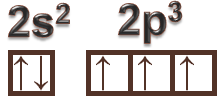 Спаренные электроны
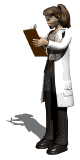 Не спаренные электроны
Электроны можно обозначать не только стрелками в орбитали, но и точками около атома (в этом случае количество спаренных и не спаренных точек должно быть таким же, как и в электронно-графической формуле), например:
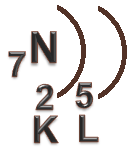 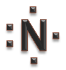 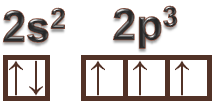 1s2 2s2 2p3
Распределение электронов по энергетическим уровням (электронная схема)
Электронная формула атома
Электронно-графическая формула атома
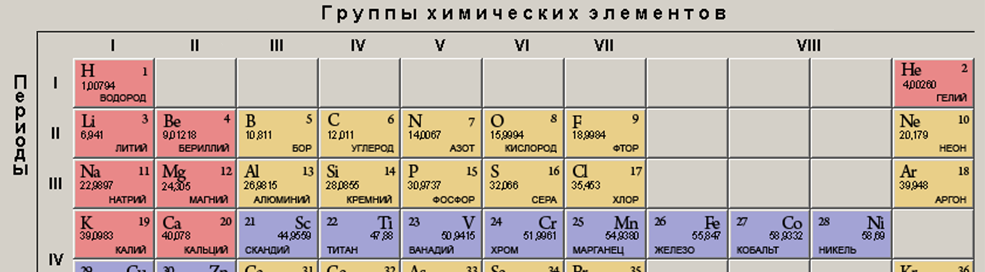 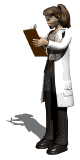 Электронные орбитали атома 
(форма, количество и максимальное заполнение электронами)
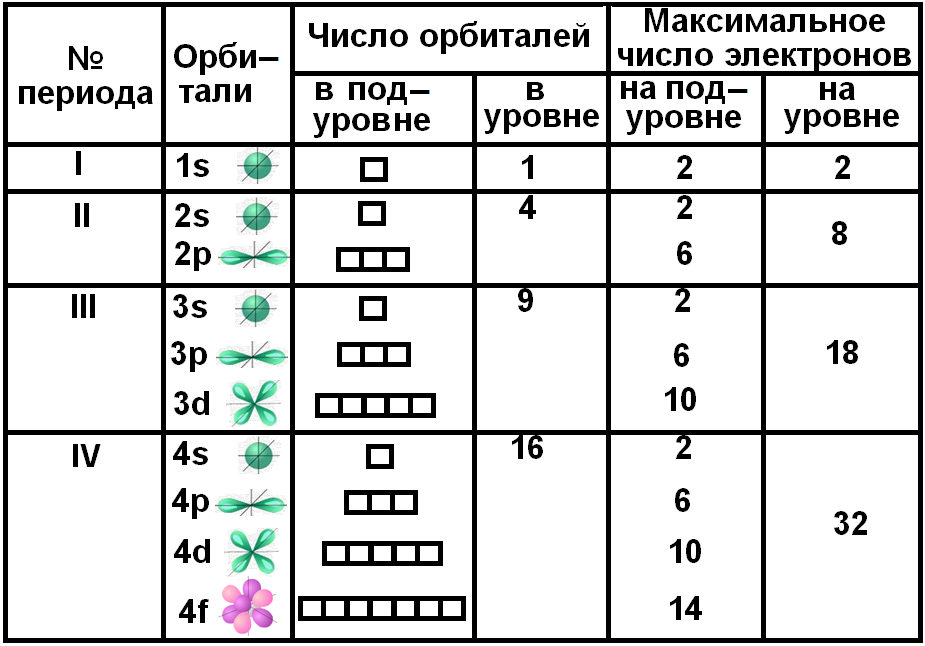 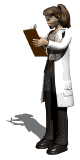 Последовательность заполнения энергетических уровней и подуровней:
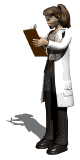 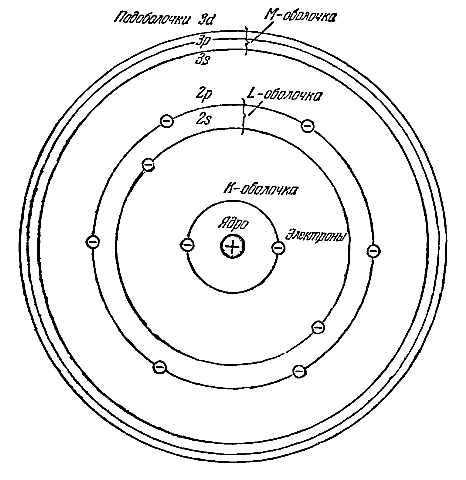 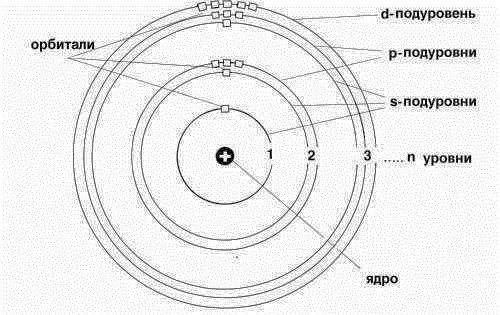 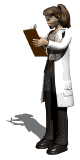 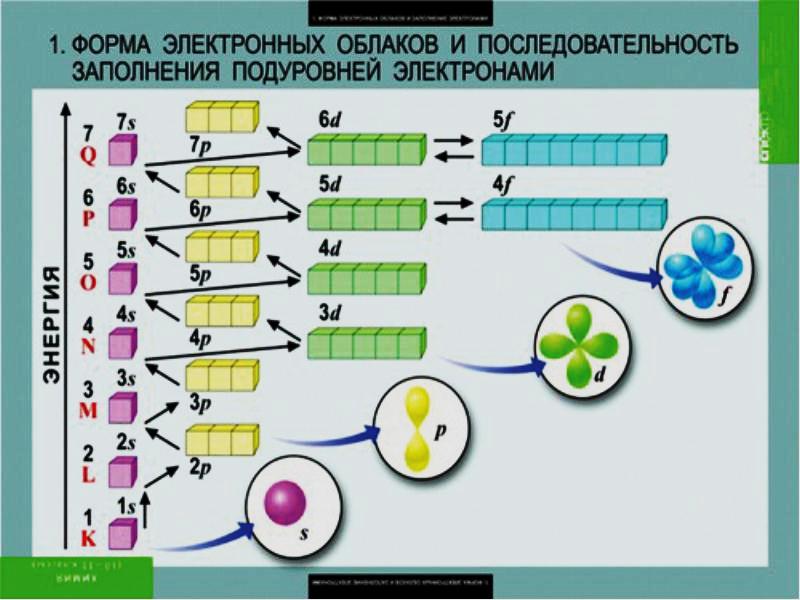 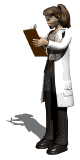 Электронно-графическая  формула атома
Электронная  схема
Электронная формула атома
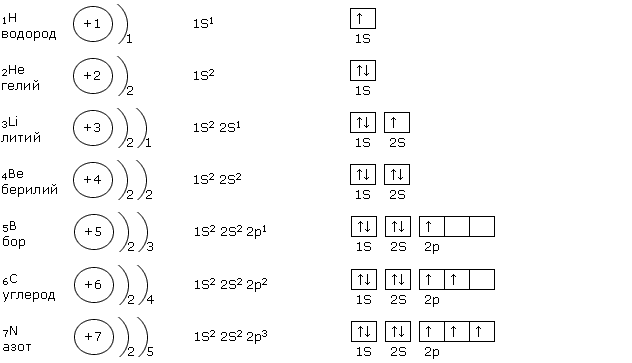 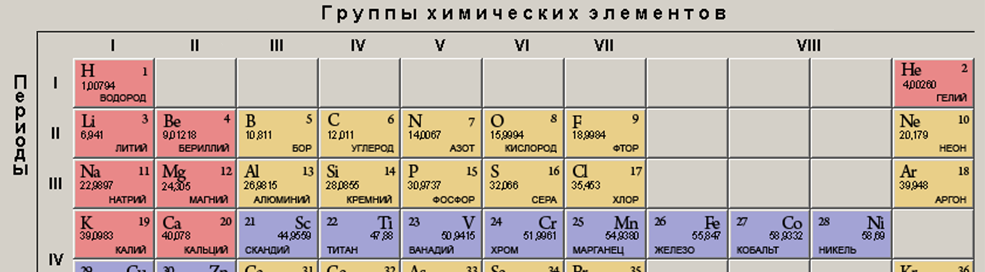 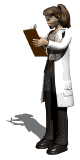 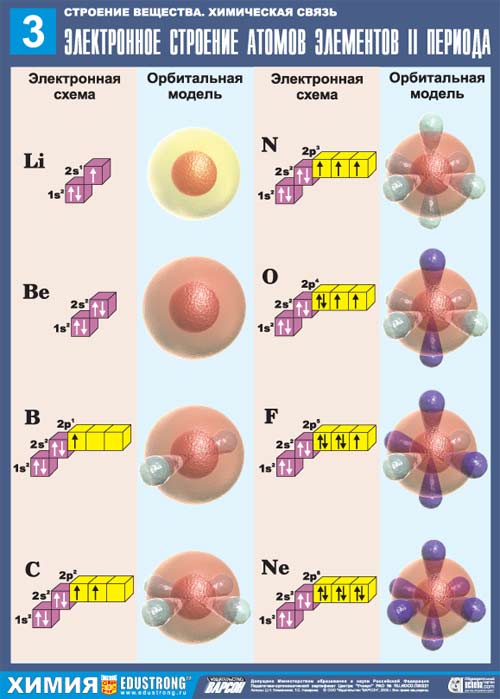 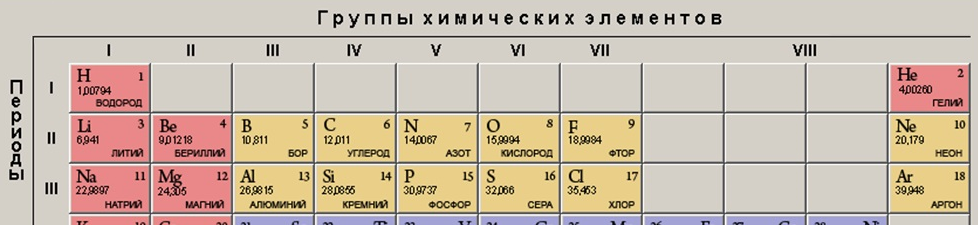 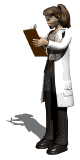 Сделаем запись в тетради.
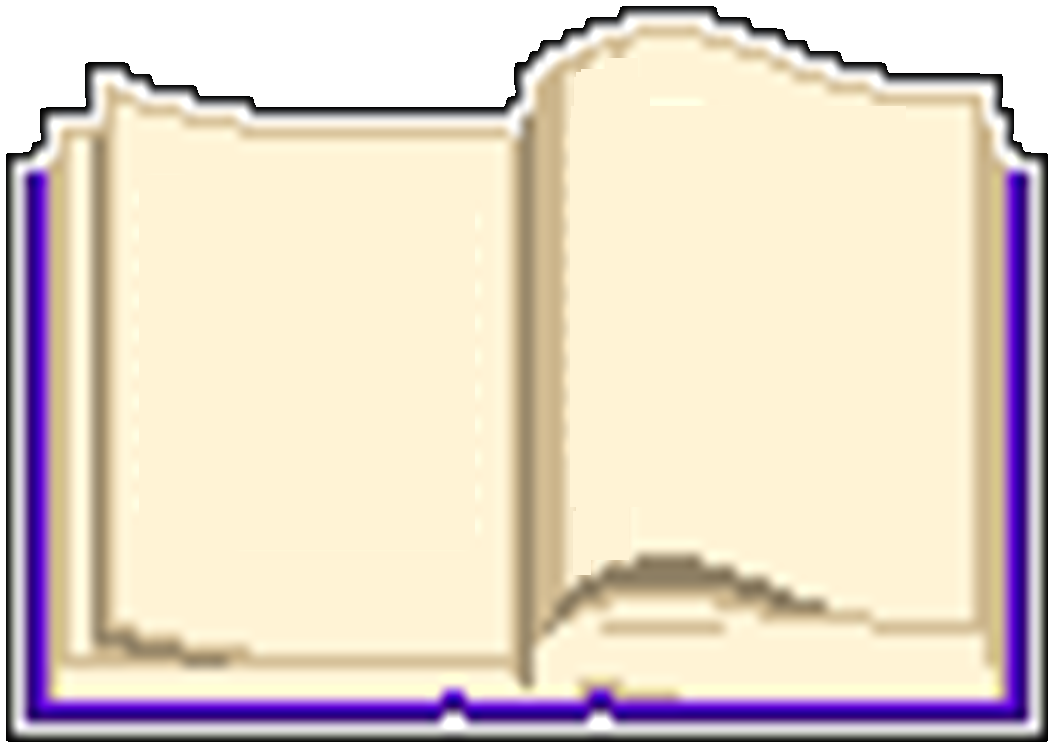 Электронная оболоч-ка атома – это совокупность всех электронов данного атома. Электроны, образующие электрон-ную оболочку атома, размещаются вокруг ядра электронными слоями слои электро-нов называют энерге-тическими уровнями.
Электроны внешнего энергетического уровня обладают максималь-ным запасом энергии и наименее прочной связью с ядром.
Сделаем запись в тетради.
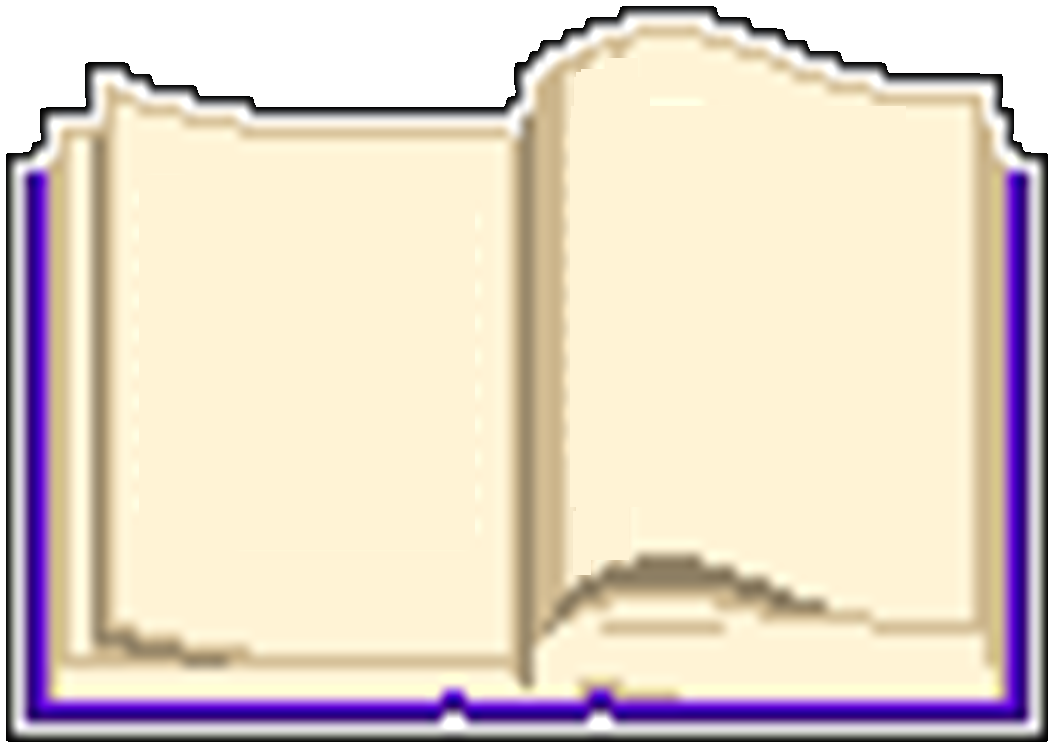 На внешнем энерге-тическом уровне может находиться не более восьми электро-нов, а на первом – не более двух электро-нов.
Область пространс-тва, в которой вероятность нахожде-ния электрона наибо-лее высока, называ-ется орбиталью.
В каждой орбитали может находиться не более 2-х электронов – принцип Паули.
Сделаем запись в тетради.
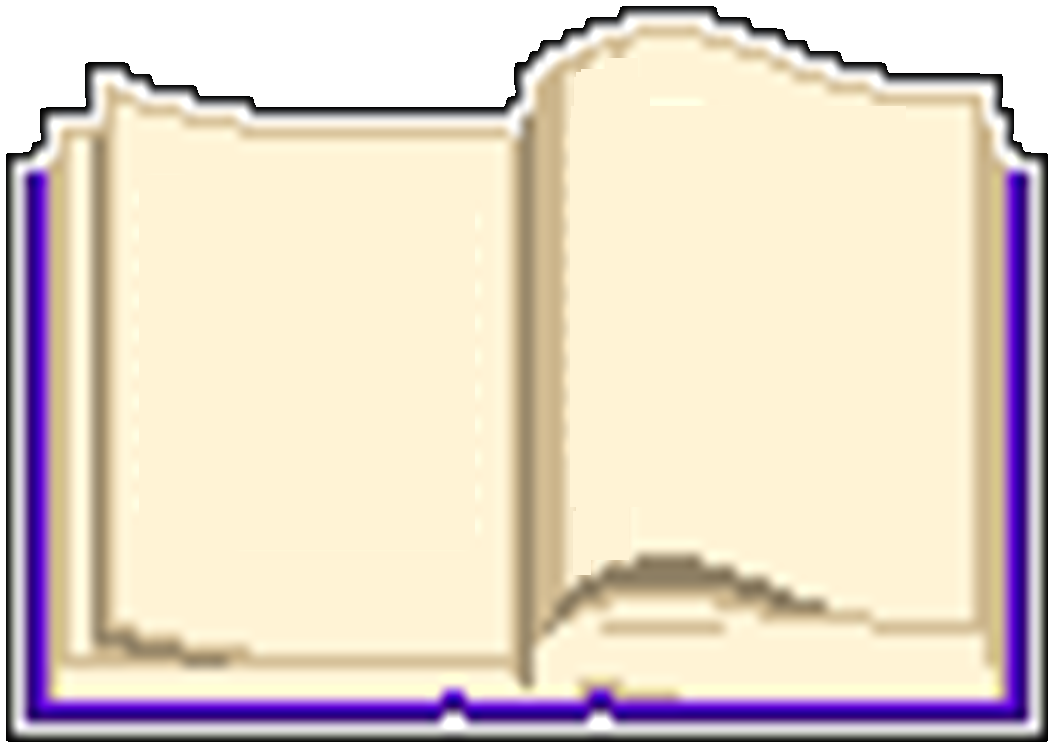 3. На внешнем энергетическом уровне может находиться не более восьми электронов, а на первом – не более двух электронов.
Составление упрощённых схем строения электронных оболочек атомов (соотношения размеров ядра и атома на схемах не соблюдены), руководствуясь следующими правилами:
1. Общее число электронов в атоме равно заряду ядра атома, т. е. атомному номеру элемента.
2. Максимальное число электронов на каждом энергетическом уровне равно 2n2.
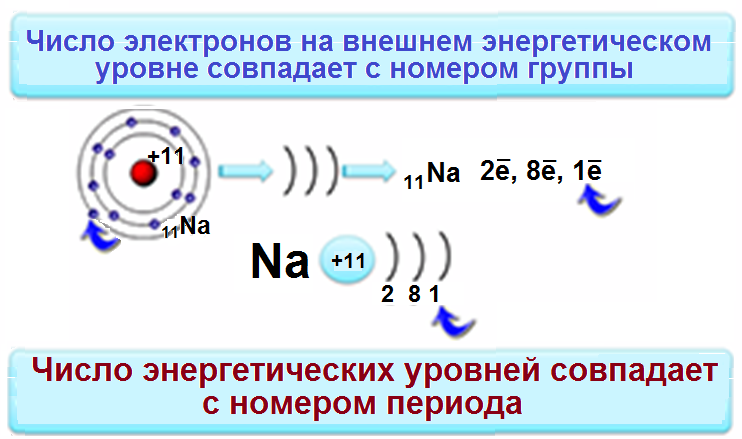 Энергетические уровни
Сделаем запись в тетради.
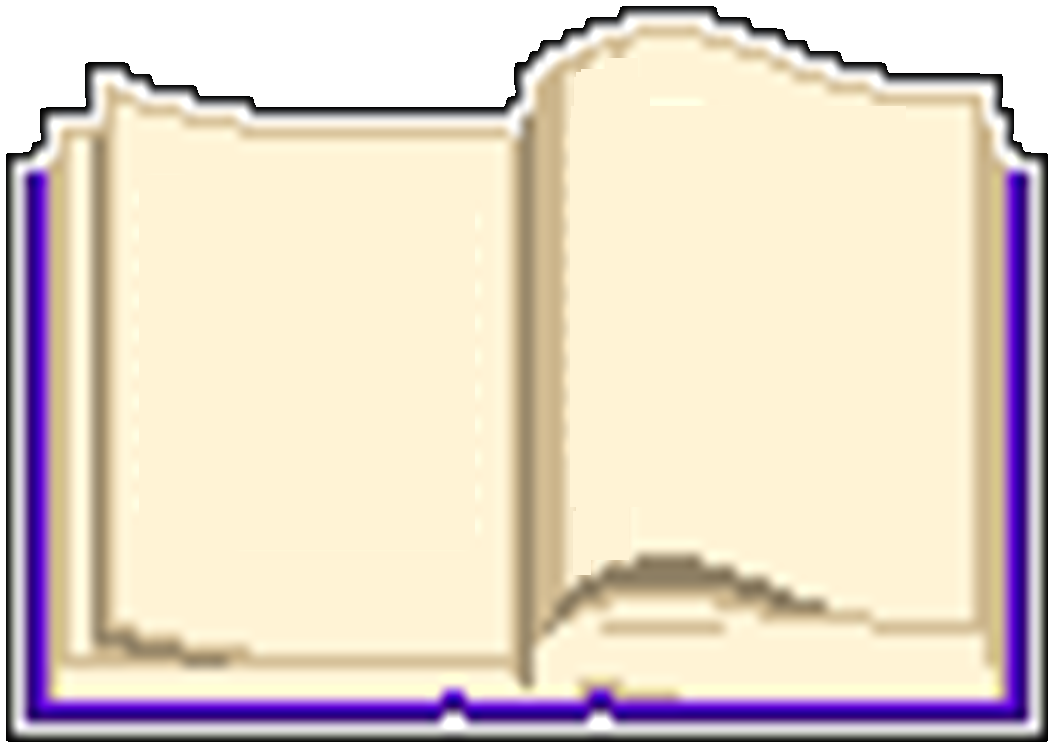 Каждая оболочка имеет строго определенный энергетический уровень, которые Бор обозначил буквами латинского алфавита К, L, М, N и далее.
Если элемент располагается в третьем периоде или дальше, то на первом энергетическом уровне у него всегда два электрона, а на втором – восемь.
Согласно модели атома Бора, электроны вращаются вокруг ядра по круговым орбиталям (оболочкам).
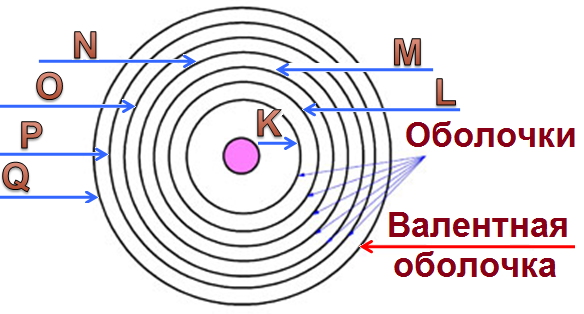 Сделаем запись в тетради.
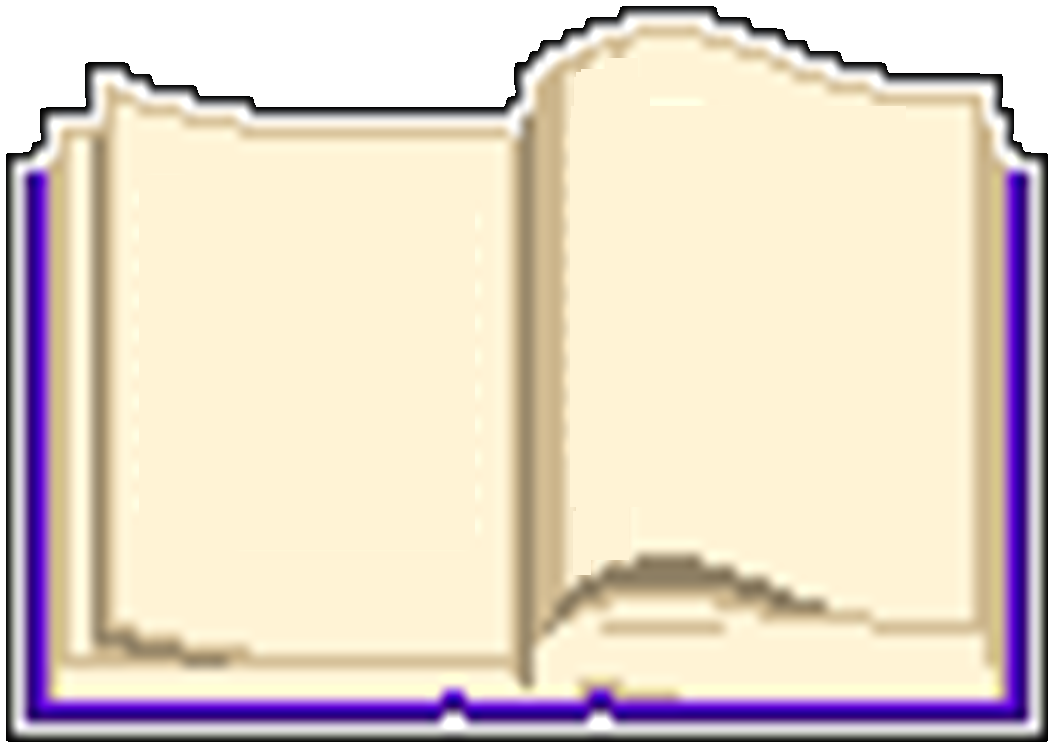 В каждой орбитали может находиться не более 2-х электронов – принцип Паули.
Если в орбитале находится один электрон, то он называется не спаренным, если 2 – то это спаренные электроны.
Орбитали (изображают квадратиками) данного подуровня заполняются электронами (изображают стрелками – первая вверх, а вторая – вниз) сначала по одному, а затем по второму:
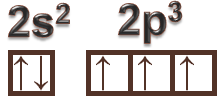 Спаренные электроны
Не спаренные электроны
Сделаем запись в тетради.
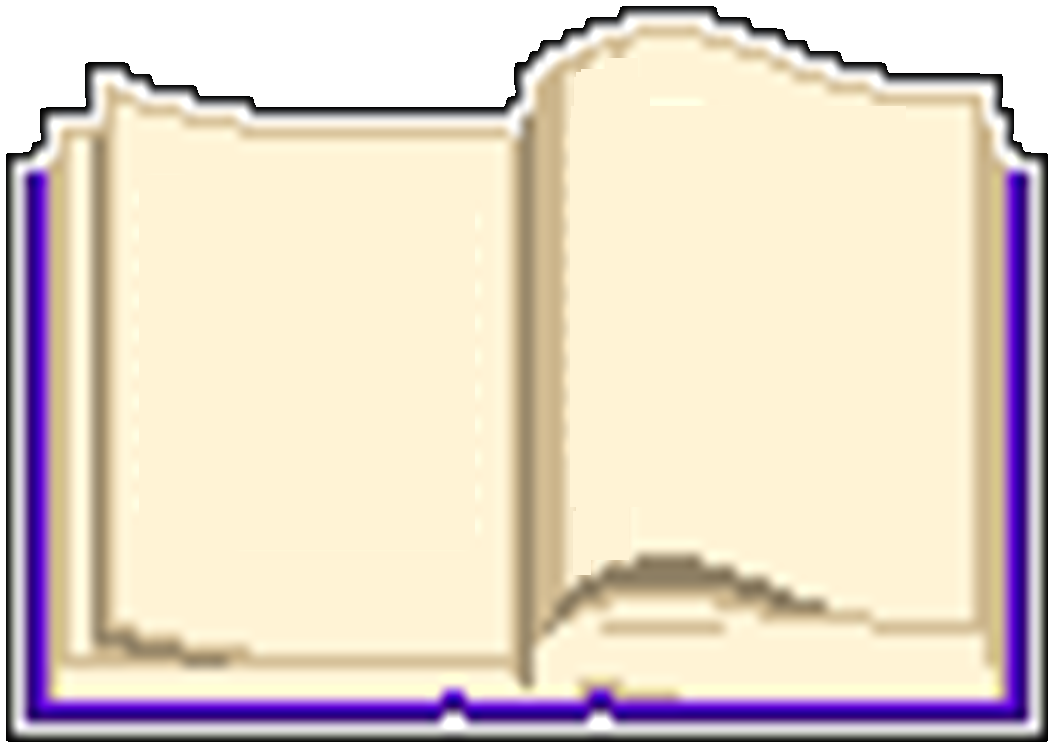 Электроны можно обозначать не только стрелками в орбитали, но и точками около атома (в этом случае количество спаренных и не спаренных точек должно быть таким же, как и в электронно-графической формуле), например:
Распределение электронов по энергетическим уровням (электронная схема)
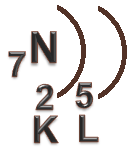 1s2 2s2 2p3 – электронная формула атома
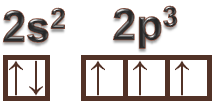 – электронно-графическая формула атома
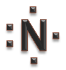 Сделаем запись в тетради.
Электронные орбитали атома 
(форма, количество и максимальное заполнение электронами)
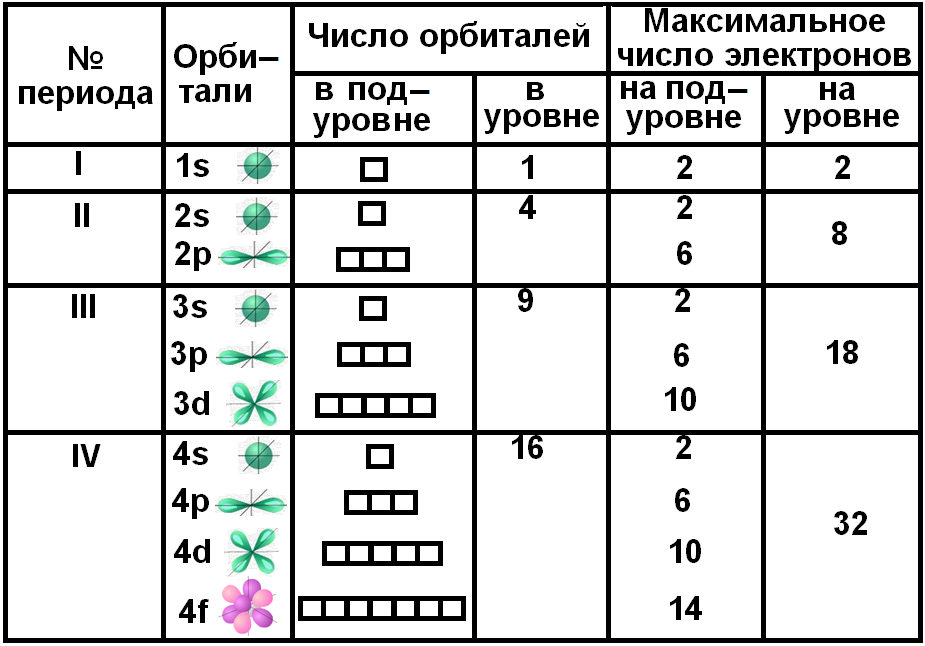 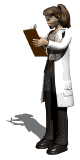 Сделаем запись в тетради.
Последовательность заполнения энергетических уровней и подуровней:
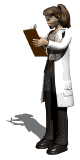 Проверим, как Вы поняли и запомнили  пройденный материал
Решите кроссворд:
1 – в центре атома находится положительно заряженное …
2 – … – элементарная частица с положительным зарядом +1
3 – … –  стабильная элементарная частица с отрицательным зарядом –1
4 – … – элементы с одинаковым зарядом ядра, но имеющие при этом различную массу
5 – массовое … атома – суммарное число протонов и нейтронов
6 – … – элементарная частица, не имеющая электрического заряда 
7 – … – электронейтральная и химически неделимая частица
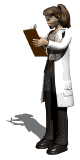 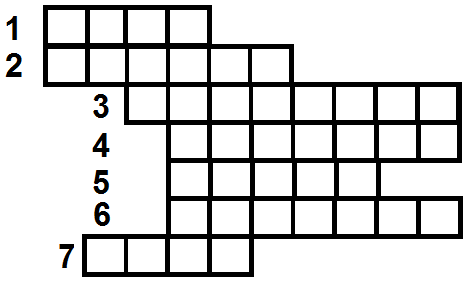 Сделаем запись в тетради.
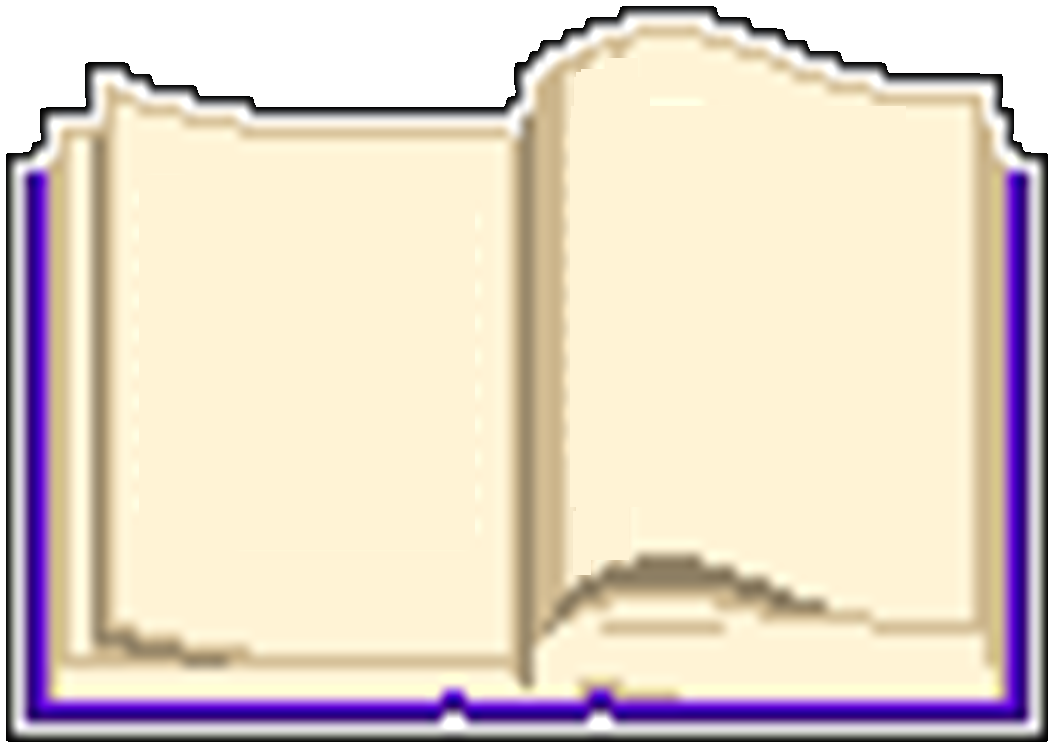 1 – в центре атома находится положительно заряженное …
2 – … – элементарная частица с положительным зарядом +1
3 – … –  стабильная элементарная частица с отрицательным зарядом –1
4 – … – элементы с одинаковым зарядом ядра, но имеющие при этом различную массу
5 – массовое … атома – суммарное число протонов и нейтронов
6 – … – элементарная частица, не имеющая электрического заряда 
7 – … – электронейтральная и химически неделимая частица
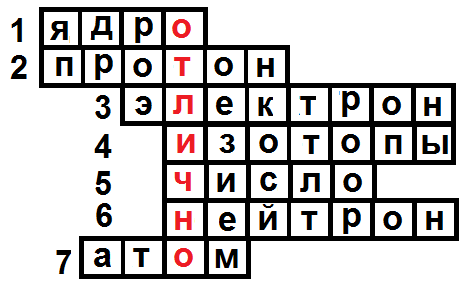 Классификация элементов на основе строения их атомов
На основе теории строения атомов предложено несколько способов классификации элементов. Один из них – классификация элементов по числу электронов на внешнем энергетическом уровне. По этому признаку различают две категории элементов.
Элементы, атомы которых на внешнем энергетическом уровне имеют, как правило, 1, 2, 3 (иногда 4) электрона, образуют вещества – металлы (исключение: водород, гелий, бор). Атомы металлов могут только отдавать электроны другим атомам.
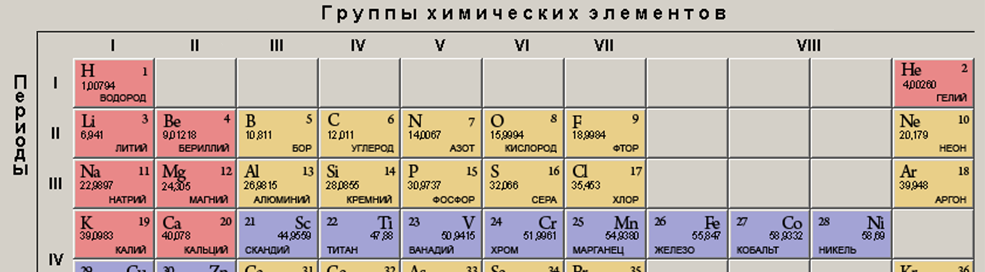 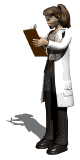 Чем легче атомы элемента отдают электроны с внешнего уровня, тем в большей степени выражены металлические свойства вещества.
Элементы, атомы которых на внешнем энергетическом уровне имеют, как правило, 5, 6, 7, 8 (иногда 4) электронов, образуют вещества – неметаллы (к неметаллам относятся также водород, гелий и бор). Атомы неметаллов обладают способностью как присоединять, так и отдавать электроны.
Чем легче атомы элемента принимают электроны, недостающие до завершения внешнего уровня, тем в большей степени выражены неметаллические свойства вещества.
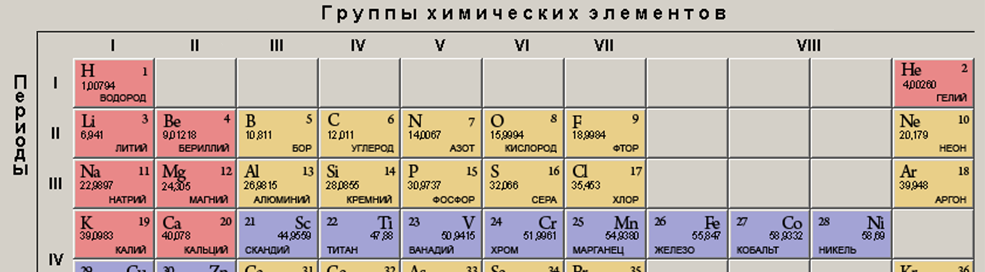 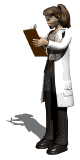 Атомы неметаллов, имеющие завершённый энергетический уровень, образуют благород-ные газы. Их атомы в отличие от атомов других неметаллов не обладают способностью принимать электроны.
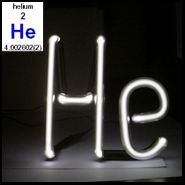 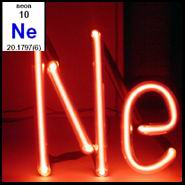 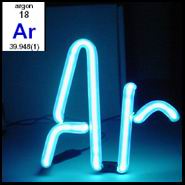 Благородные газы
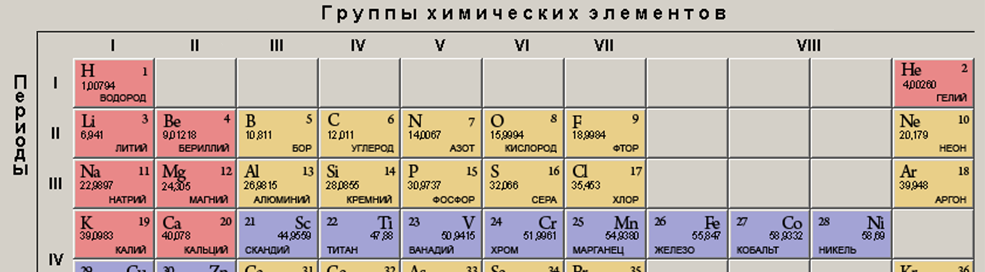 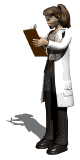 Периодический закон 
Д. И. Менделеева
Свойства химических элементов, а также формы и свойства соединений элементов находятся в периодической зависимости от величины заряда атомных ядер.
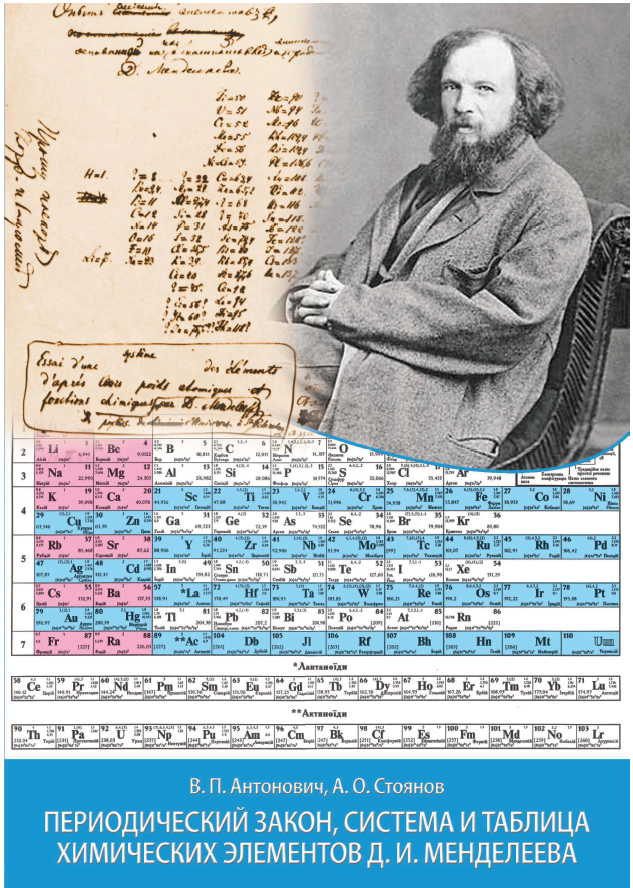 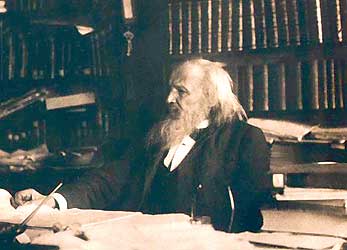 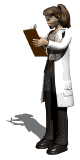 Структура периодической системы химических элементов Д. И. Менделеева и электронное строение атома
Все химические элементы объединены в единую систему, которая создана в 1869 г. русским химиком Дмитрием Ивановичем Менделеевым на основе открытого им периодического закона и названа в честь учёного Периодической системой химических элементов Д. И. Менделеева.
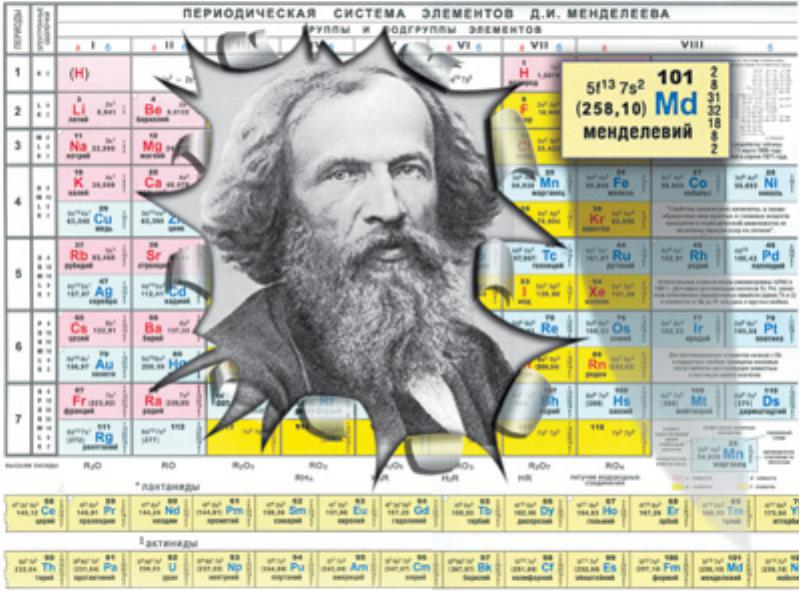 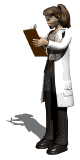 Периодическая система химических элементов Д. И. Менделеева
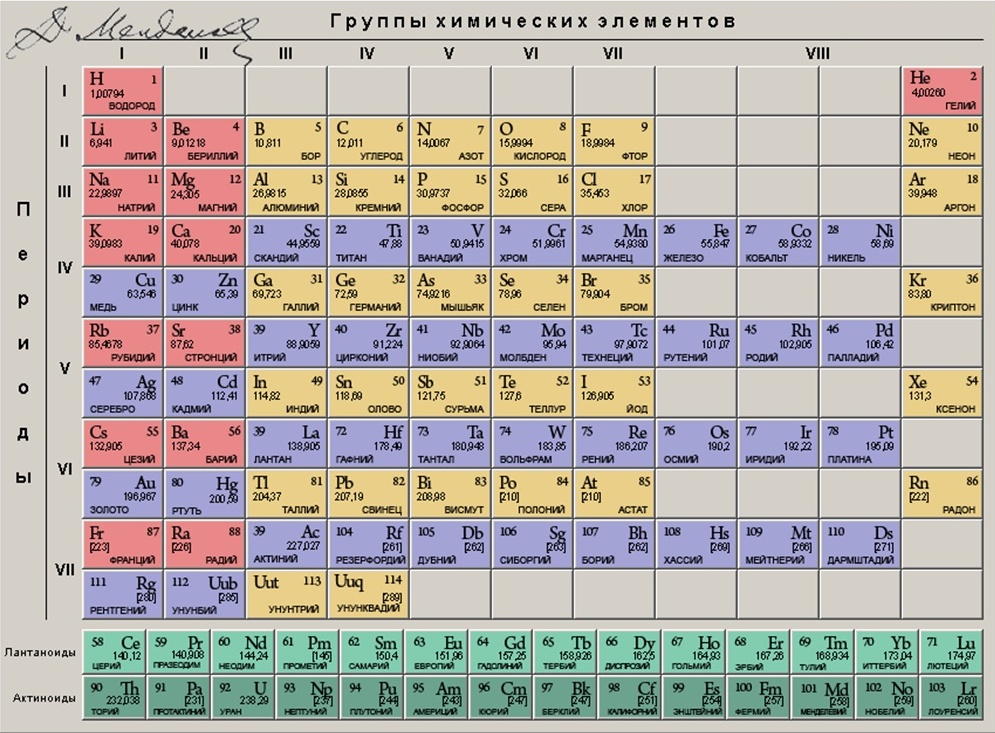 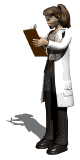 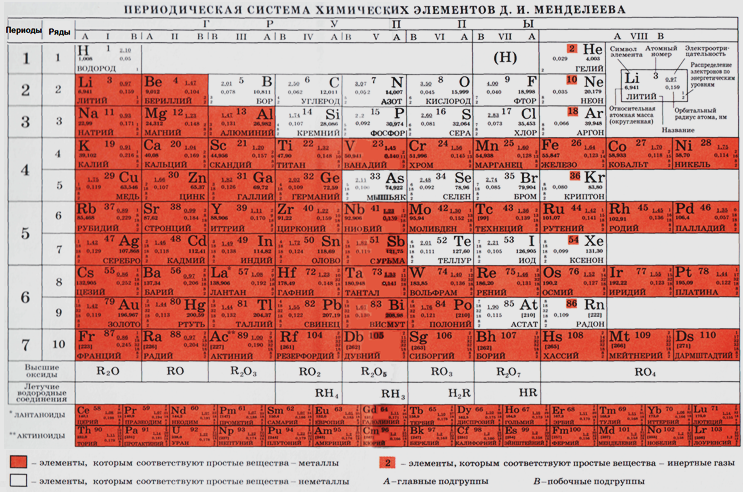 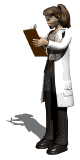 Периодическая система химических элементов состоит из семи периодов, десяти рядов и восьми групп.
Период – это горизонтальный ряд элементов, расположенных в порядке возрастания заряда ядра их атомов; атомы элементов одного периода имеют одинаковое число занятых электронных слоев.
Номер периода (арабская цифра слева) показывает число занятых электронами энергетических уровней в атомах элементов, относящихся к данному периоду. В этом заключается физический смысл номера периода.
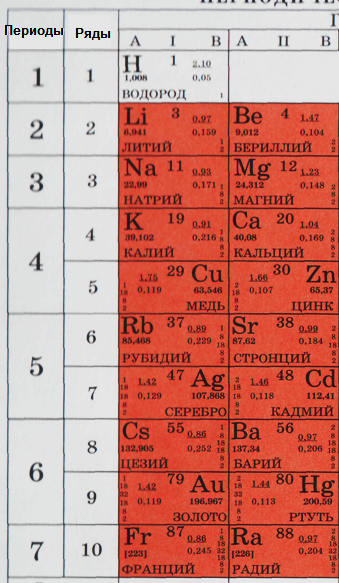 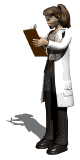 Каждый период начинается элементом, атомы которого образуют активный металл (Li, Na, K, Rb, Cs, Fr), и заканчивается элементом, атомы которого образуют благородный газ (Не, Ne, Аr, Kr, Хе, Rn). Исключение – первый период, который начинается водородом.
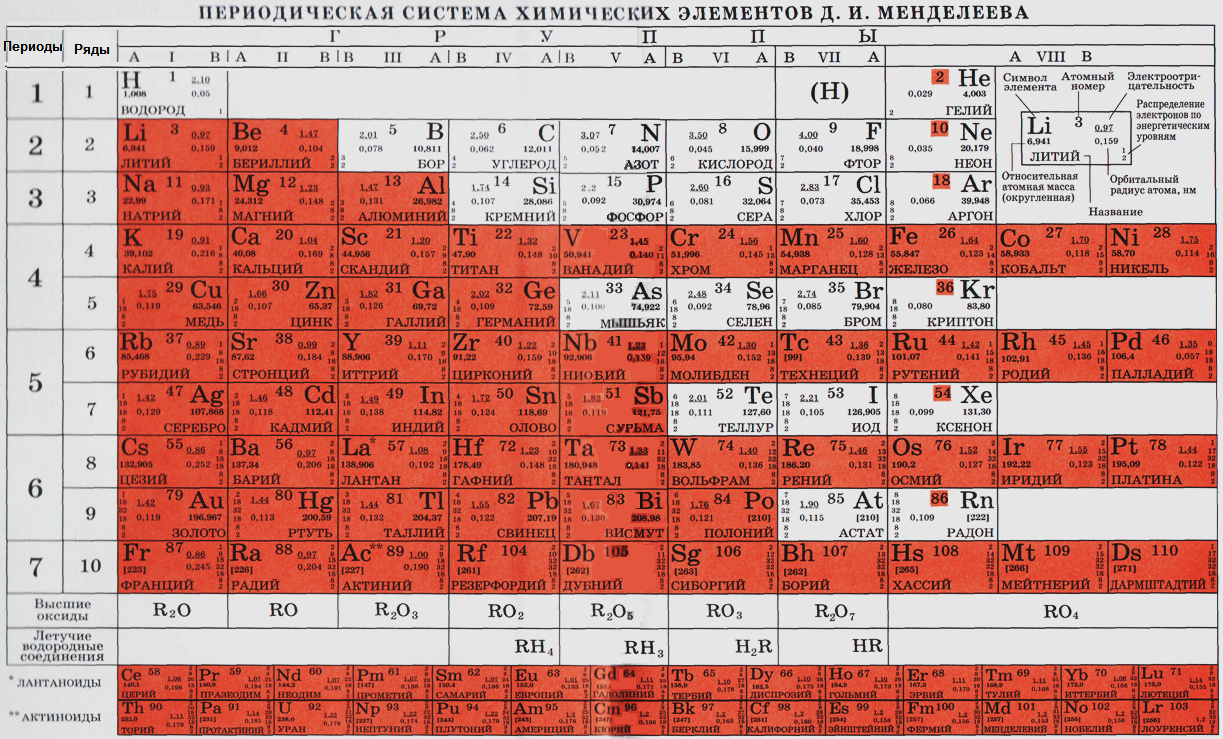 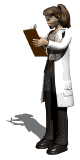 Периоды подразделяют на малые и большие.
Малые периоды (первый, второй и третий) состоят из одного горизонтального ряда. В первом периоде содержится 2 элемента (водород и гелий), во втором и третьем – по 8 элементов.
Большие периоды (с четвёртого по седьмой) состоят из двух горизонтальных рядов. Четвёртый и пятый периоды содержат по 18 элементов, шестой – 32, а седьмой период не завершён.
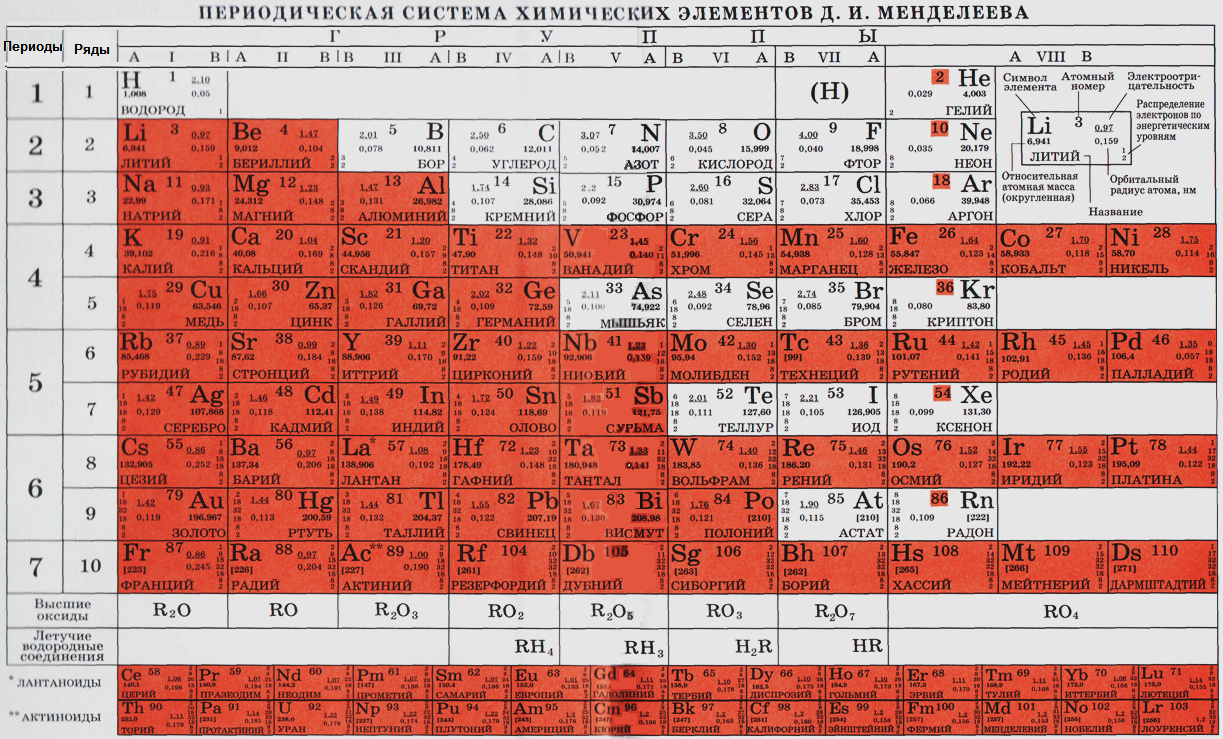 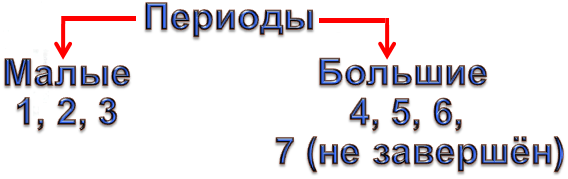 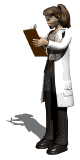 Группа – это вертикальный столбец элементов, атомы которых имеют одинаковое число валентных электронов.
Номер группы (римская цифра вверху) показывает число валентных электронов в атомах элементов, относящихся к данной группе. В этом заключается физический смысл номера группы. Так, атомы всех элементов VI группы имеют шесть валентных электронов.
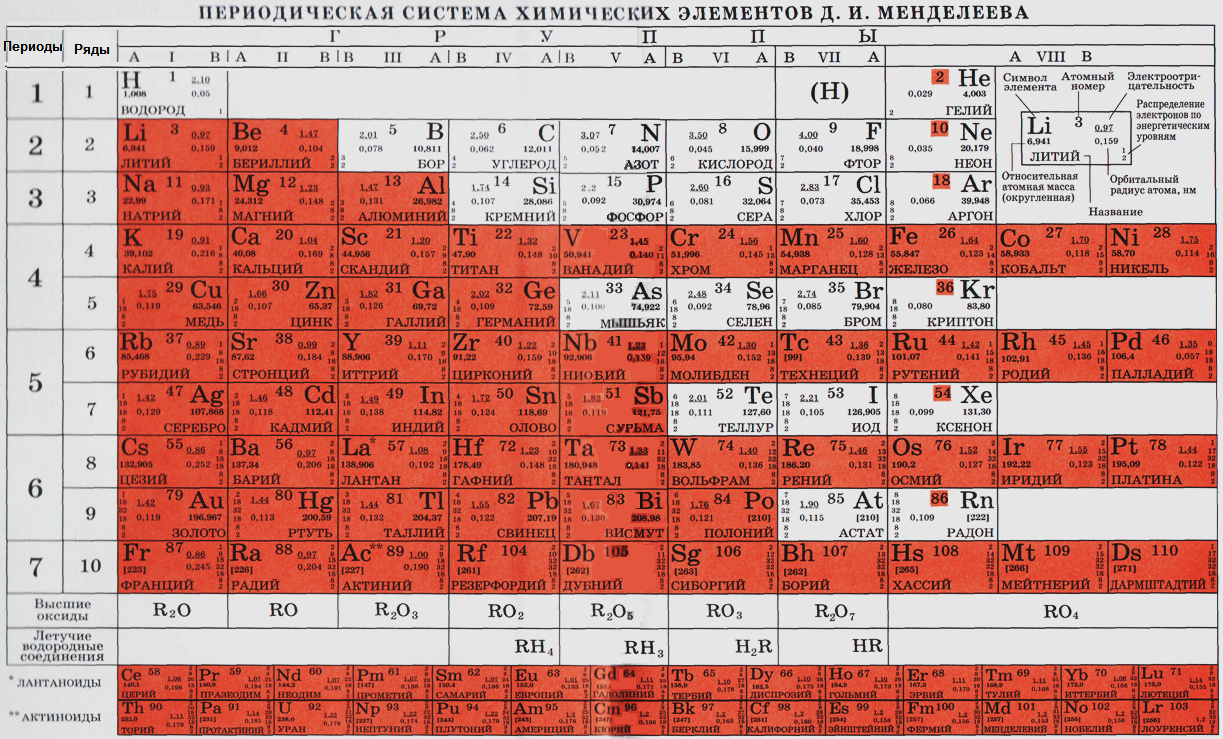 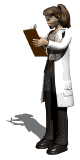 Валентность  способность атомов элементов образовывать  химические связи. Количественно валентность определяется числом не спаренных электронов. 
Если элемент располагается в главной подгруппе, то валентными являются s- и p-электроны внешнего энергетического уровня.
Если элемент располагается в побочной подгруппе, то валентными являются s-электроны внешнего энергетического уровня и d-электроны предвнешнего энергетического уровня.
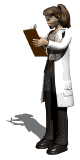 Каждая группа состоит из двух подгрупп, из которых главная (А) содержит больше элементов, чем побочная (В).
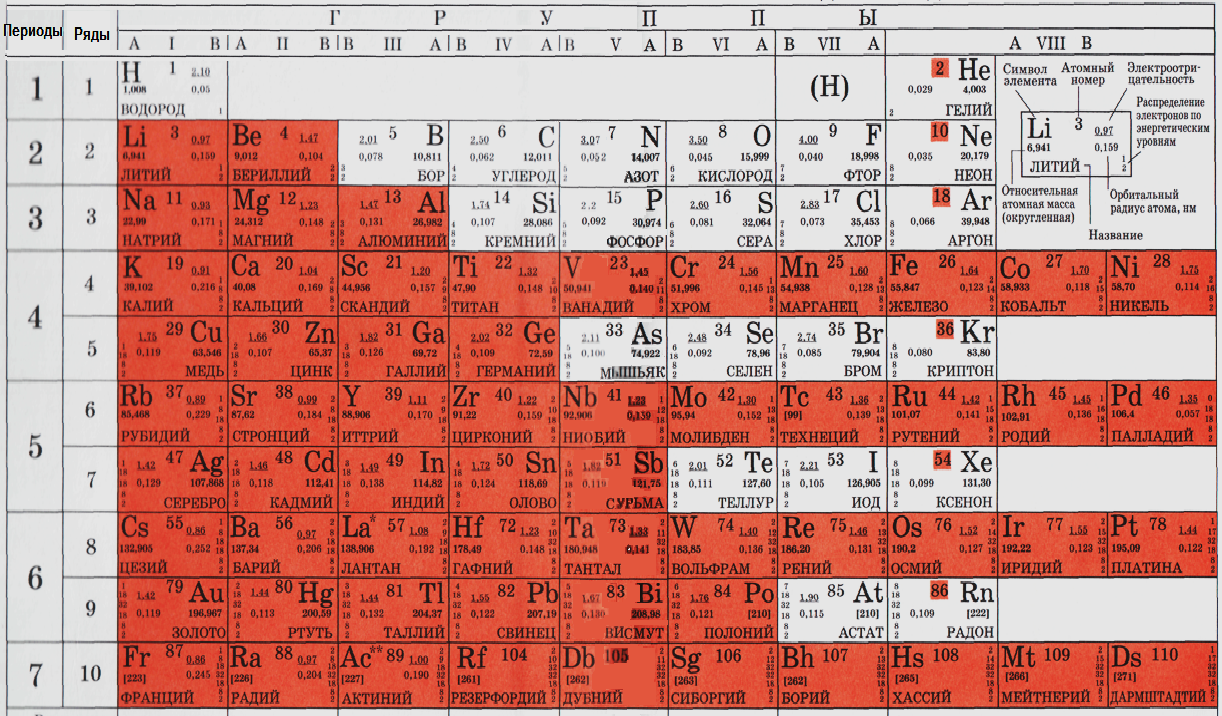 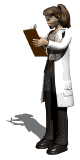 Главная подгруппа содержит элементы малых и больших периодов. Своё начало главные подгруппы берут во втором периоде (исключение: главные подгруппы I и VIII групп). В Периодиеской системе восемь главных подгрупп.
В атомах элементов главных подгрупп валентные электроны находятся на внешнем энергетическом уровне (s- и p-электроны). Например:
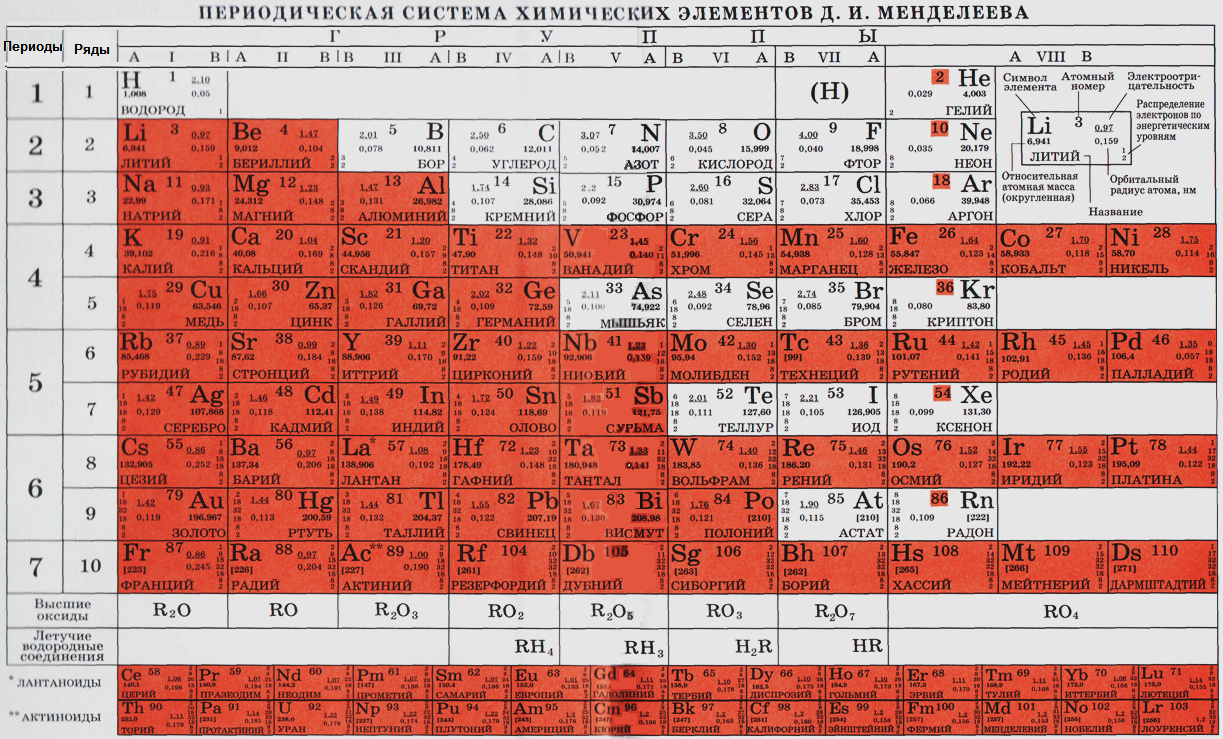 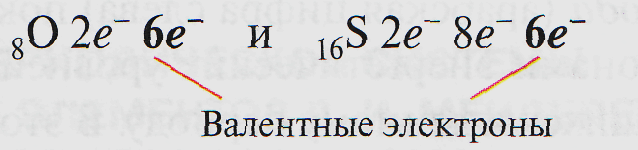 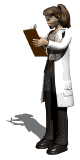 Побочная подгруппа содержит элементы только больших периодов.
Своё начало побочные подгруппы берут в четвёртом периоде.
Рассмотрим в качестве примера VII группу элементов.
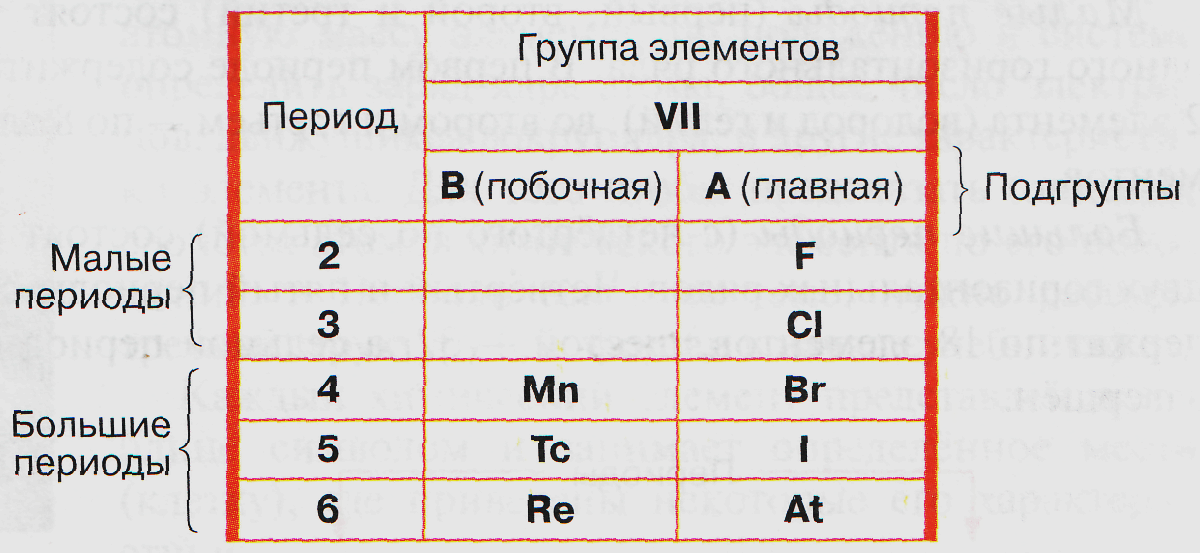 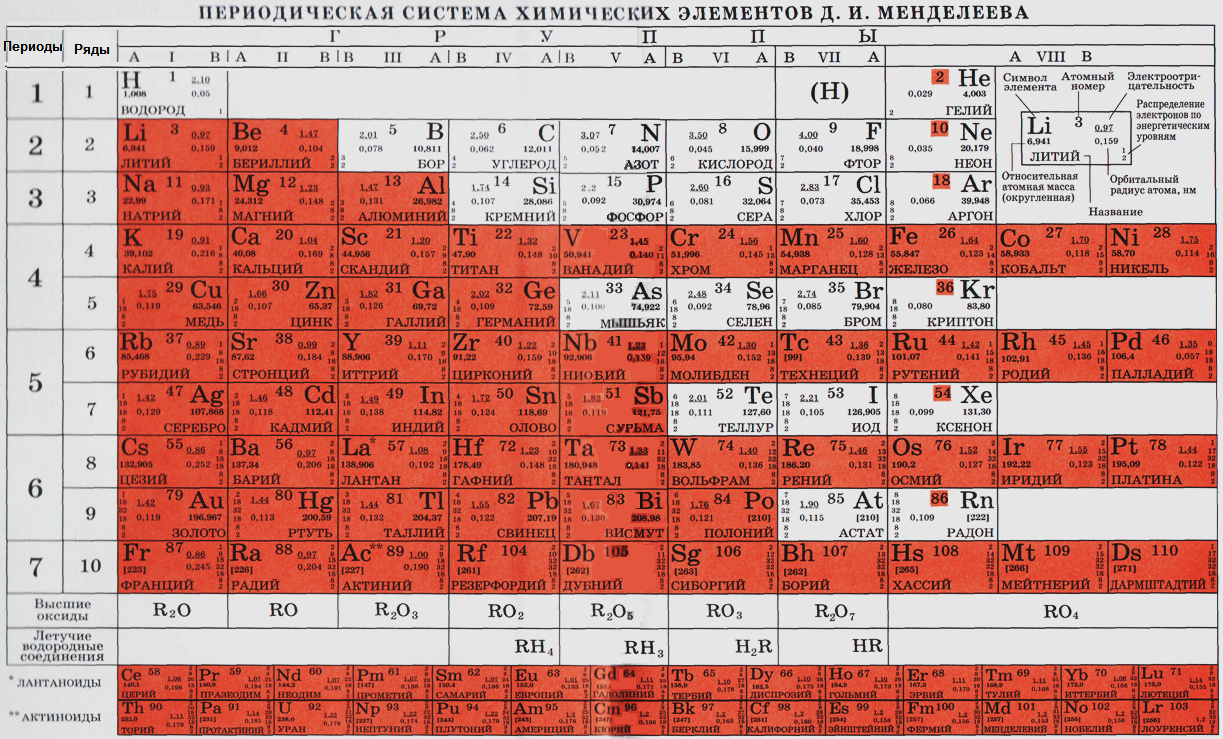 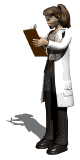 Малые периоды
Изменение свойств атомов рассмотрим на примере элементов второго периода.
Во втором периоде с возрастанием положительного заряда ядра атома происходит последовательное увеличение числа электронов на внешнем энергетическом уровне, а следовательно, и числа валентных электронов. В то же время увеличение заряда ядра (от +3 в атоме лития до +10 в атоме неона) вызывает возрастание силы притяжения электронов к ядру. Вследствие этого атомы как бы сжимаются и радиусы атомов элементов в периоде уменьшаются.
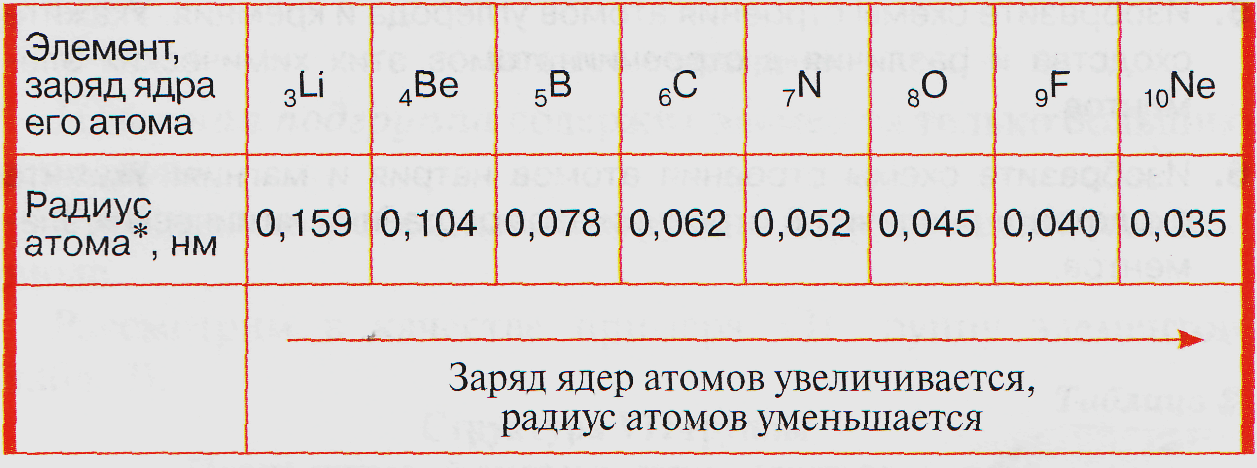 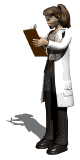 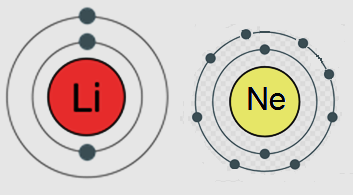 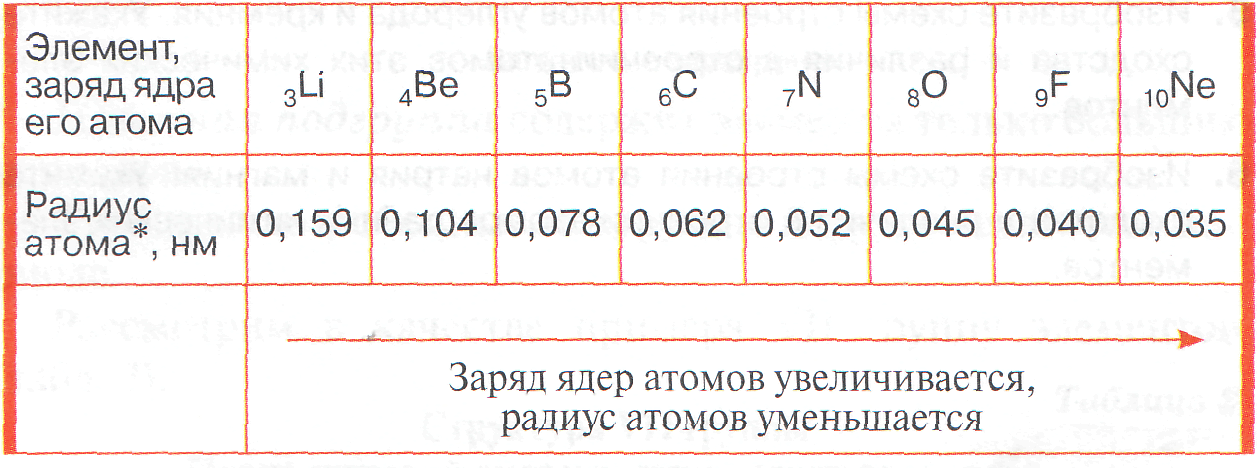 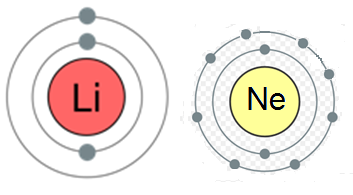 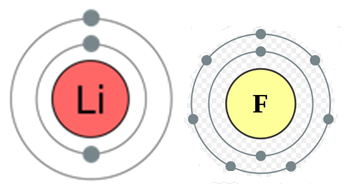 Заряд ядер атомов увеличивается, радиус атомов уменьшается.
В результате возрастания заряда ядра и уменьшения радиуса атома прочность связи электронов внешнего уровня (валентных электронов) с ядром увеличивается, а способность атомов отдавать электроны (т.е. металлические свойства), ярко выраженная у атомов лития, постепенно ослабевает при переходе от лития к фтору.
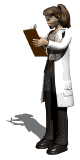 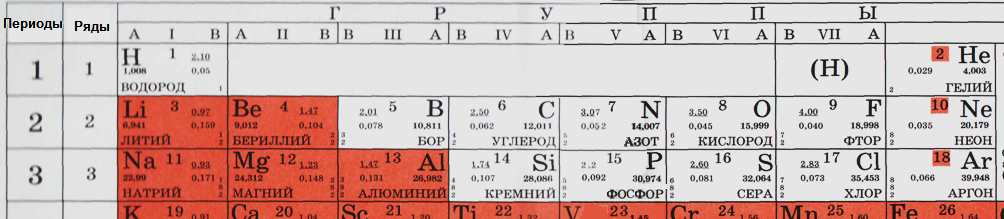 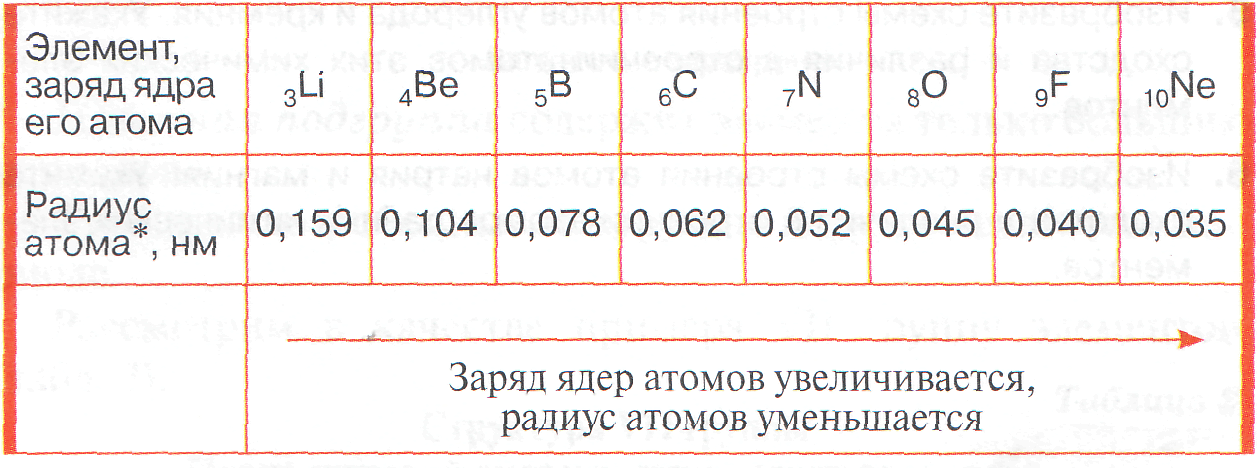 Фтор образует вещество, являющееся типичным неметаллом, атомы которого способны только присоединять электроны. Завершается второй период элементом, атомы которого образуют благородный газ – неон.
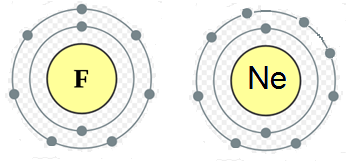 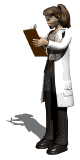 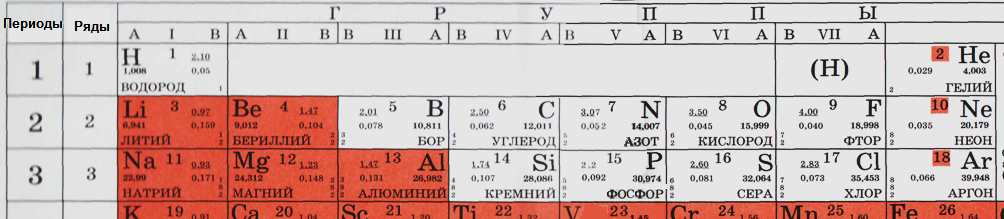 В третьем периоде начинает заполняться электронами новый (третий) энергетический уровень, и электронные структуры атомов повторяются. В связи с повторением электронных структур атомов характер изменения свойств атомов элементов в третьем периоде такой же, как и во втором. Например, атомы натрия, как и атомы лития, легко отдают электроны, а атомы хлора, как и атомы фтора, активно их присоединяют. Завершается третий период также элементом, атомы которого образуют благородный газ – аргон.
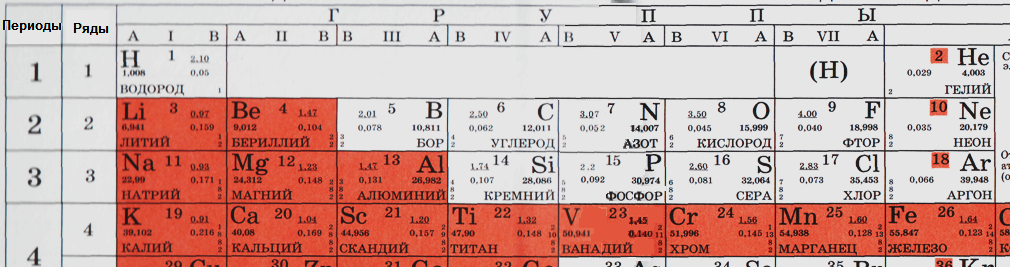 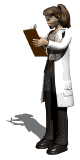 Повторим: изменения некоторых характеристик и свойств атомов элементов во втором и третьем периодах (от лития до аргона) носят периодический характер, т. е. повторяются через определённое число элементов (в переводе с греческого языка периодический – появляющийся через определённый интервал).
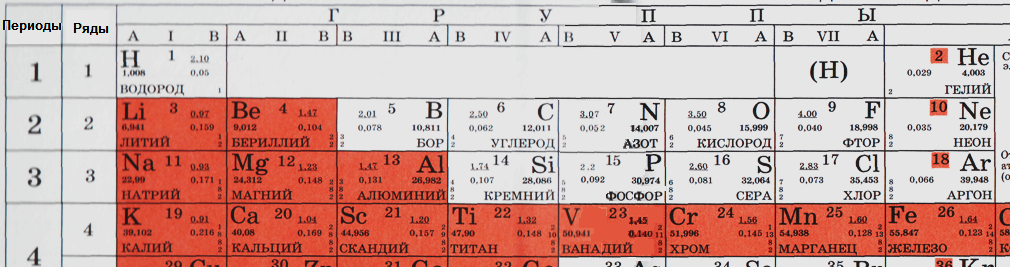 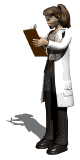 Запомним. В периодах слева направо:
заряд ядер атомов увеличивается;
число занятых электронами энергетических уровней в атомах не изменяется;
число электронов на внешнем энергетическом уровне атомов (валентных) увеличивается от 1 до 8;
радиус атомов уменьшается;
прочность связи электронов внешнего уровня (валентных) с ядром увеличивается;
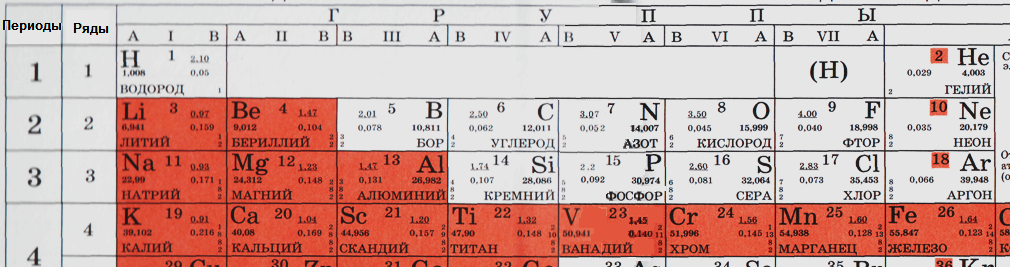 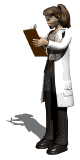 металлические свойства атомов элементов убывают;
неметаллические свойства атомов элементов усиливаются;
начало каждого периода совпадает с началом заполнения нового электронного слоя;
каждый период начинается элементом, атомы которого образуют вещество – металл, а заканчивается элементом, атомы которого образуют вещество – благородный газ.
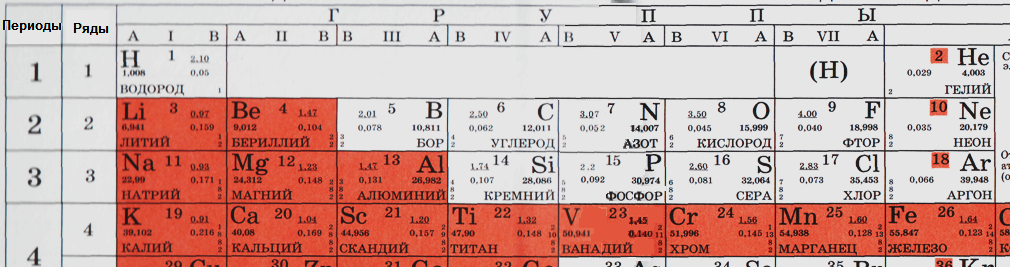 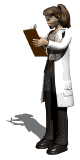 Главные подгруппы
В главных подгруппах сверху вниз увеличивается число занятых электронами энергетических уровней, поэтому возрастают радиусы атомов. Число электронов на внешнем уровне остаётся одинаковым.
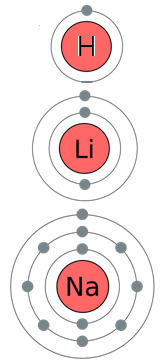 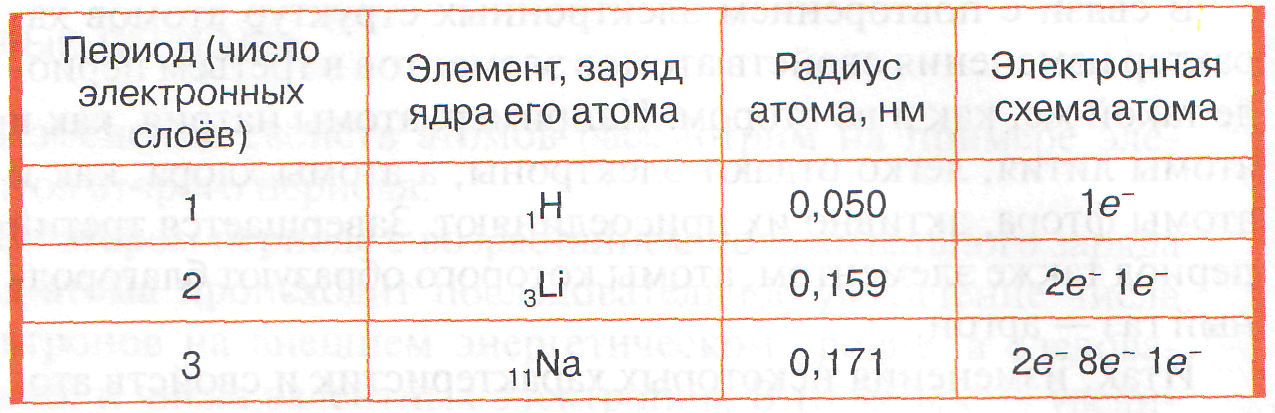 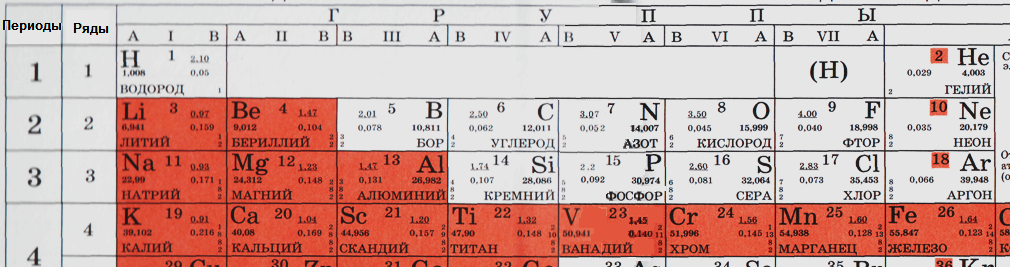 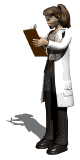 Вследствие этого прочность связи электронов внешнего уровня (валентных электронов) с ядром уменьшается, а способность атомов отдавать электроны увеличивается.
Обобщим рассмотренные закономерности.
В главных подгруппах сверху вниз:
заряд ядер атомов возрастает;
число занятых электронами энергетических уровней увеличивается;
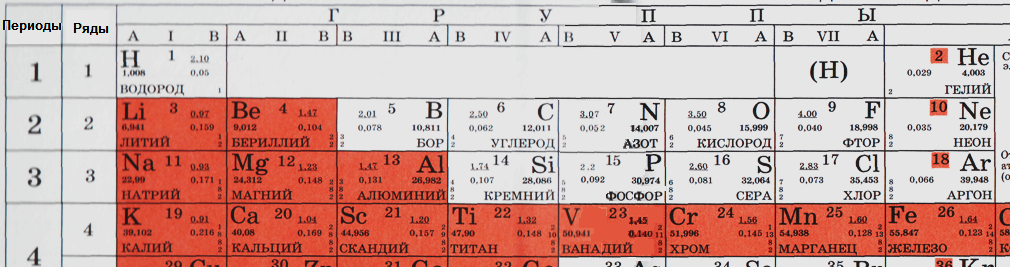 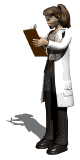 радиус атомов растёт;
число электронов на внешнем уровне не изменяется, оно равно номеру группы;
прочность связи электронов внешнего уровня с ядром уменьшается;
металлические свойства атомов элементов усиливаются;
неметаллические свойства атомов элементов ослабевают.
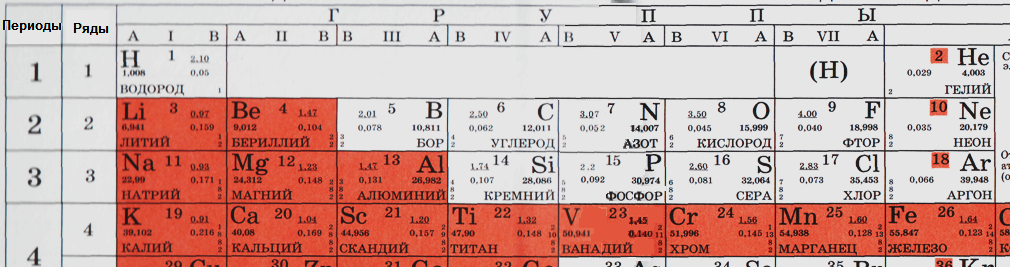 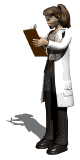 Рассмотрев изменения свойств атомов элементов в двух направлениях, можно сделать выводы:
фтор образует самый активный неметалл, так как его атомы имеют малый радиус (всего два занятых электронами уровня), и поэтому внешние семь электронов сильно притягиваются к ядру;
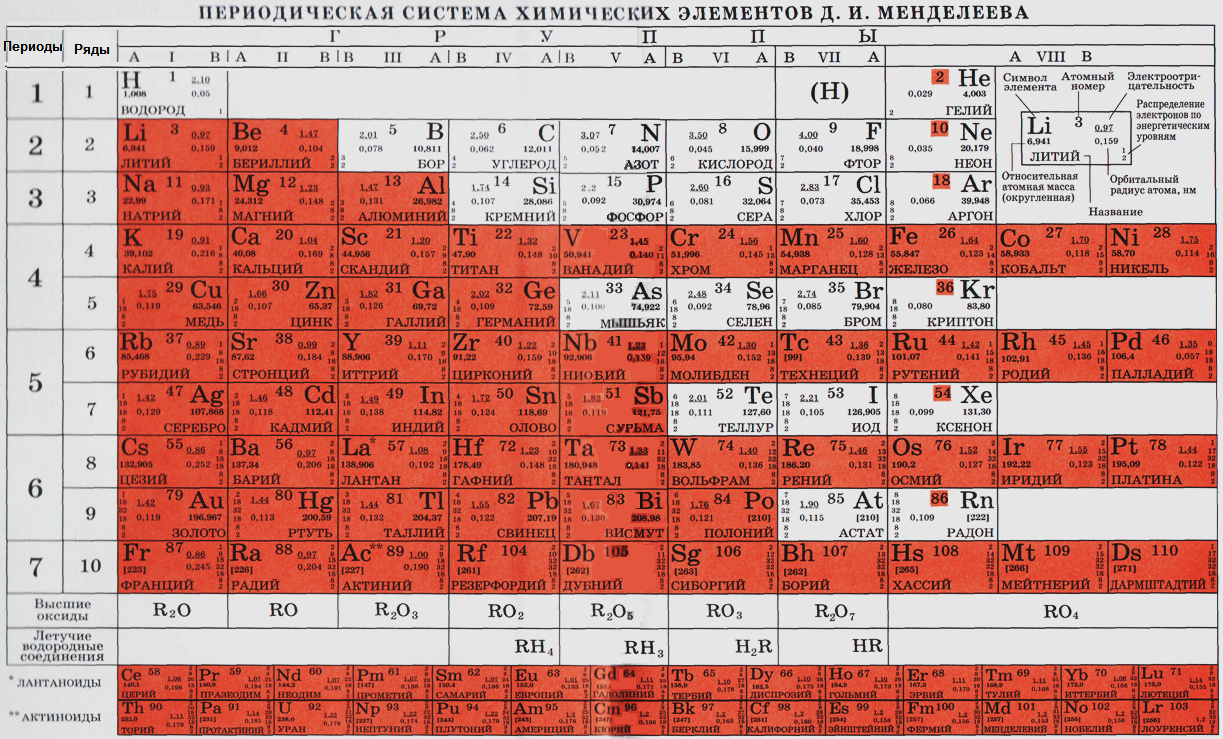 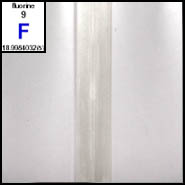 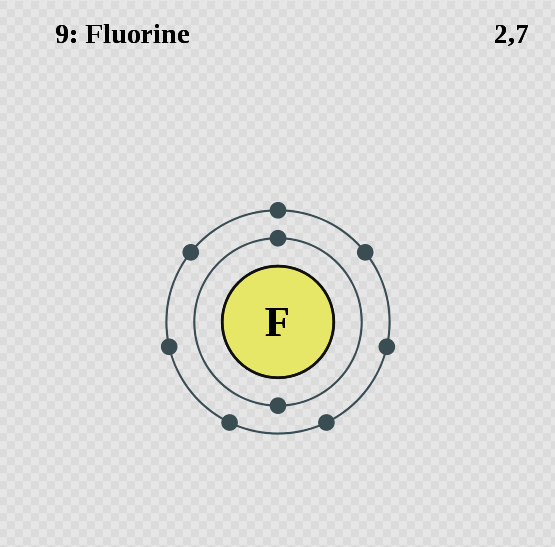 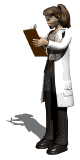 франций образует самый активный металл, так как его атомы имеют большой радиус (семь занятых энергетических уровней) и на самом далёком от ядра энергетическом уровне находится всего один электрон, слабо связанный с ядром.
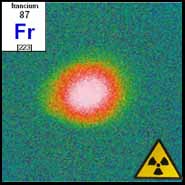 Радиоактивный элемент
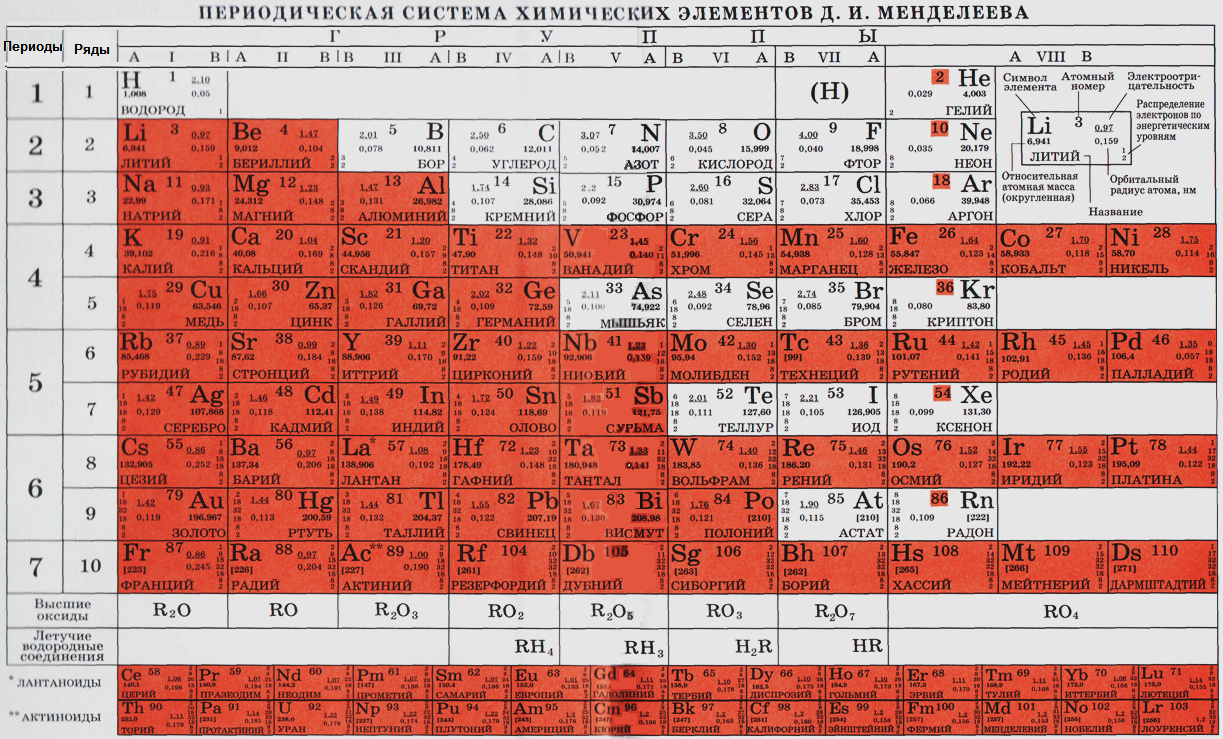 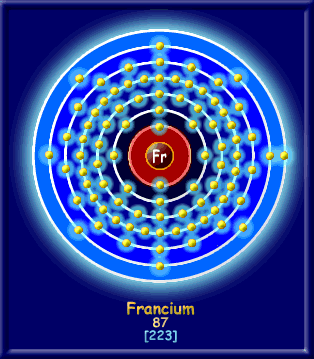 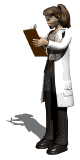 Сделаем запись в тетради.
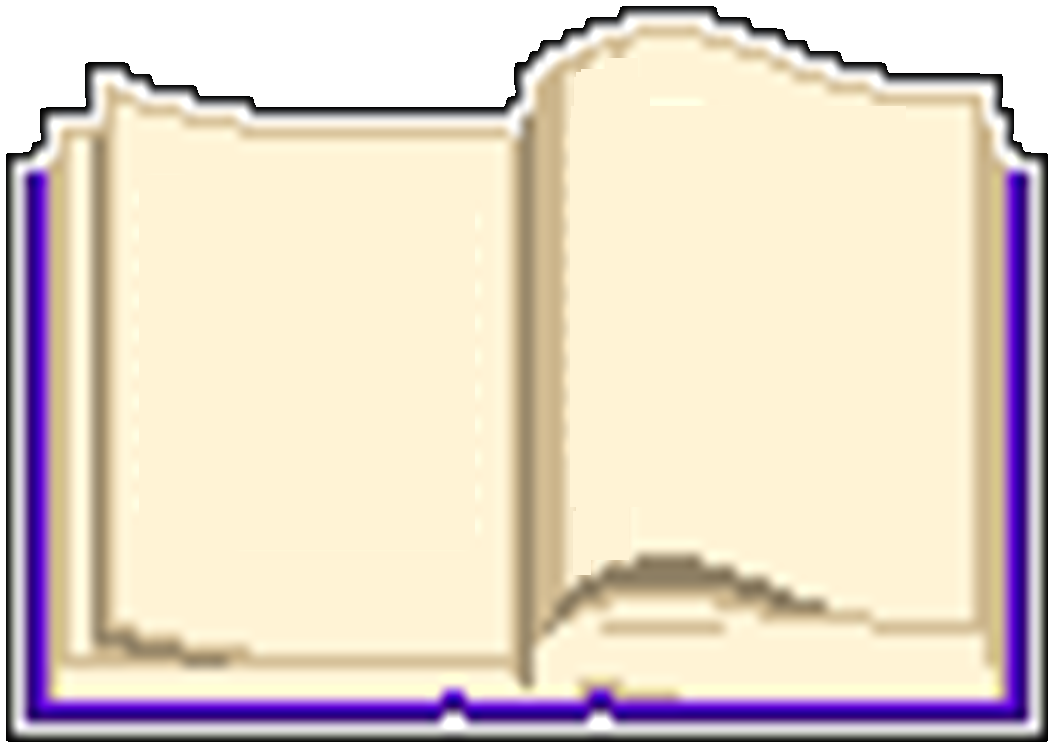 Элементы, атомы которых на внешнем энергетическом уровне имеют, как правило, 5, 6, 7, 8 (иногда 4) электронов, образуют вещества – неметаллы (к неметаллам относятся также водород, гелий и бор). Атомы неметаллов обладают способностью как присоединять, так и отдавать электроны.
Элементы, атомы которых на внешнем энергетическом уровне имеют, как правило, 1, 2, 3 (иногда 4) электрона, образуют вещества – металлы (исключение: водород, гелий, бор). Атомы металлов могут только отдавать электроны другим атомам.
Сделаем запись в тетради.
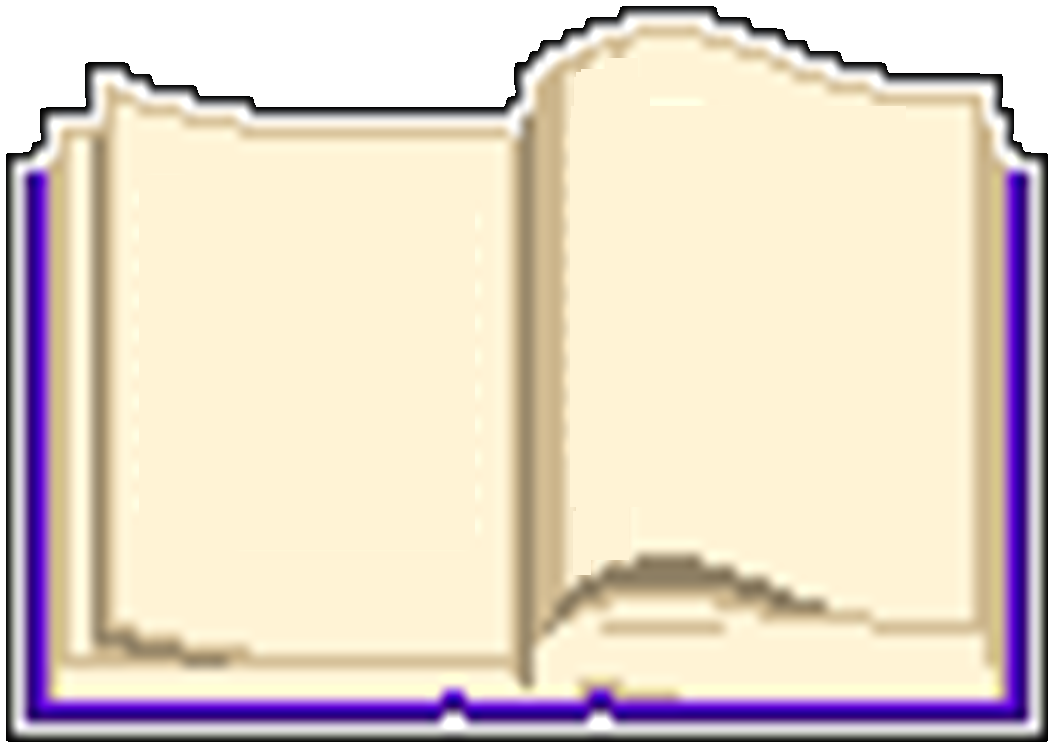 Атомы неметаллов, имеющие завершённый энергетический уровень, образуют благородные газы. Их атомы в отличие от атомов других неметаллов не обладают способностью принимать электроны.
Сделаем запись в тетради.
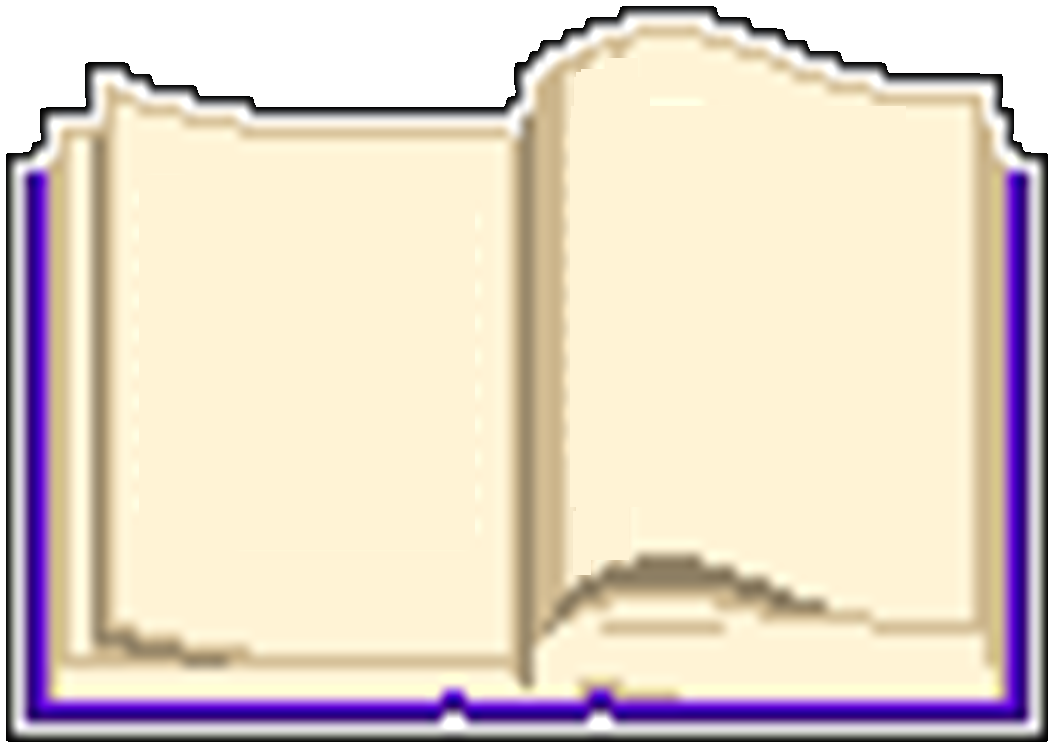 Периодическая система химических элементов состоит из семи периодов, десяти рядов и восьми групп.
Период – это горизонтальный ряд элементов, расположенных в порядке возрастания заряда ядра их атомов; атомы элементов одного периода имеют одинаковое число занятых электронных слоев.
Группа – это вертикальный столбец элементов, атомы которых имеют одинаковое число валентных электронов.
Номер группы (римская цифра вверху) показывает число валентных электронов в атомах элементов, относящихся к данной группе.
Сделаем запись в тетради.
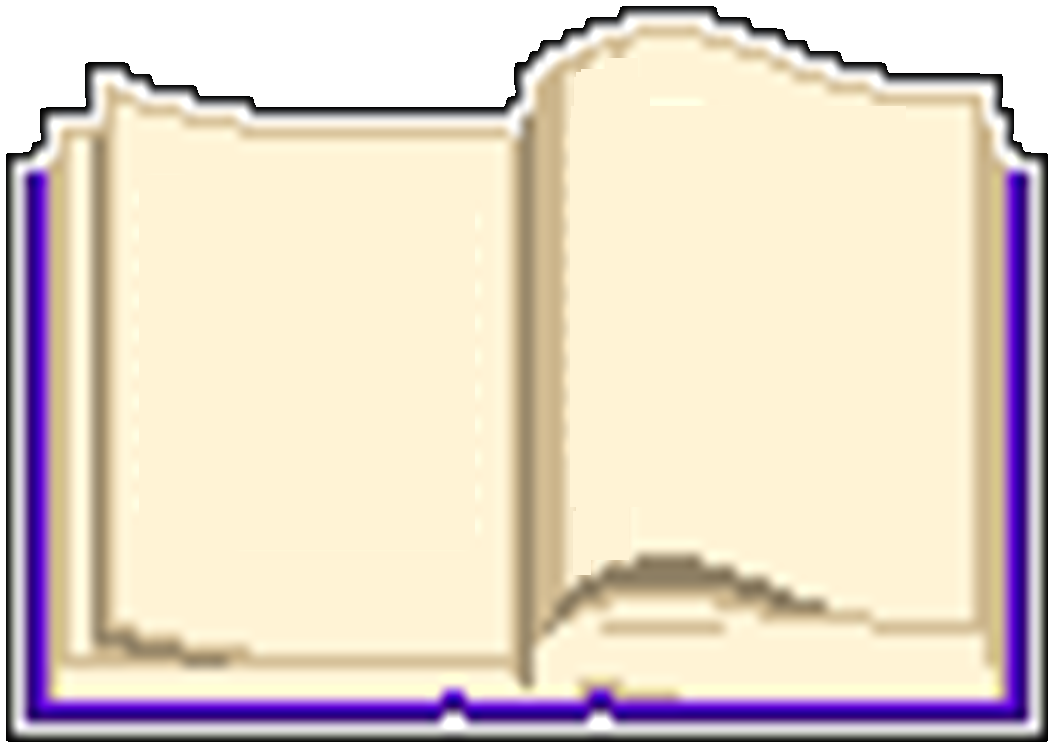 металлические свойства атомов элементов убывают;
неметаллические свойства атомов элементов усиливаются;
начало каждого периода совпадает с началом заполнения нового электронного слоя;
каждый период начинается элементом, атомы которого образуют вещество – металл, а заканчивается элементом, атомы которого образуют вещество – благородный газ.
В периодах слева направо:
заряд ядер атомов увеличивается;
число занятых электронами энергетических уровней в атомах не изменяется;
число электронов на внешнем энергетическом уровне атомов (валентных) увеличивается от 1 до 8;
радиус атомов уменьшается;
прочность связи электронов внешнего уровня (валентных) с ядром увеличивается;
Сделаем запись в тетради.
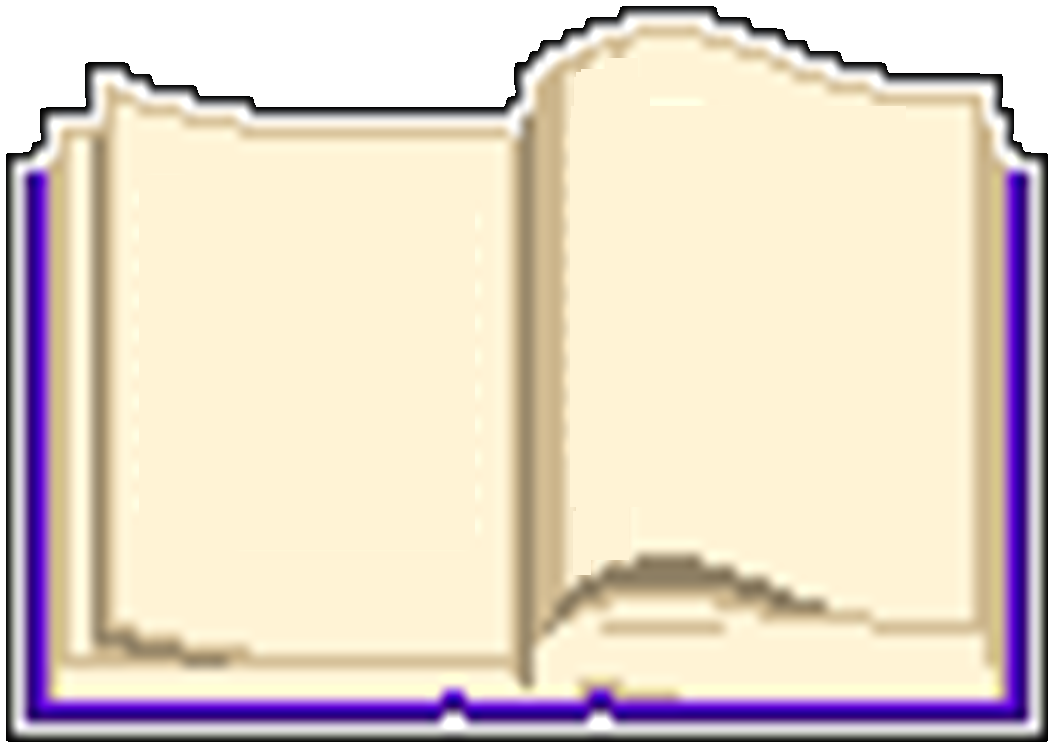 В главных подгруппах сверху вниз:
заряд ядер атомов возрастает;
число занятых электронами энергетических уровней увеличивается; радиус атомов растёт;
число электронов на внешнем уровне не изменяется, оно равно номеру группы;
прочность связи электронов внешнего уровня с ядром уменьшается;
металлические свойства атомов элементов усиливаются;
неметаллические свойства атомов элементов ослабевают.
Проверим, как Вы поняли и запомнили  пройденный материал
Решите кроссворд:
1 – атомы неметаллов, имеющие завершённый энергетический уровень, образуют … газы
2 – элементы, атомы которых на внешнем энергетическом уровне имеют, как правило, 1, 2, 3 (иногда 4) электрона, образуют вещества – … 
3 – все химические элементы объединены в единую систему, которая названа Периодической системой химических элементов …
4 – каждый химический элемент представлен в таблице …
5 – номер периода показывает … занятых электронами энергетических уровней 
6 – каждый период начинается элементом, атомы которого образуют … металл 
7 – атомы металлов могут только … электроны другим атомам
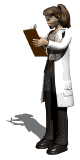 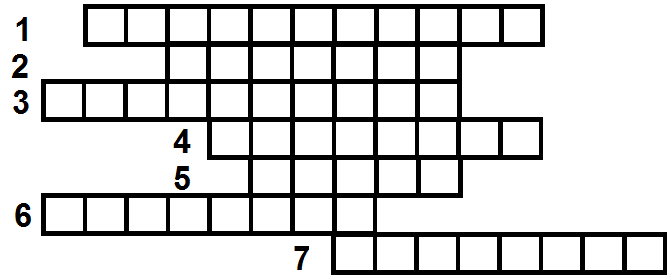 Сделаем запись в тетради.
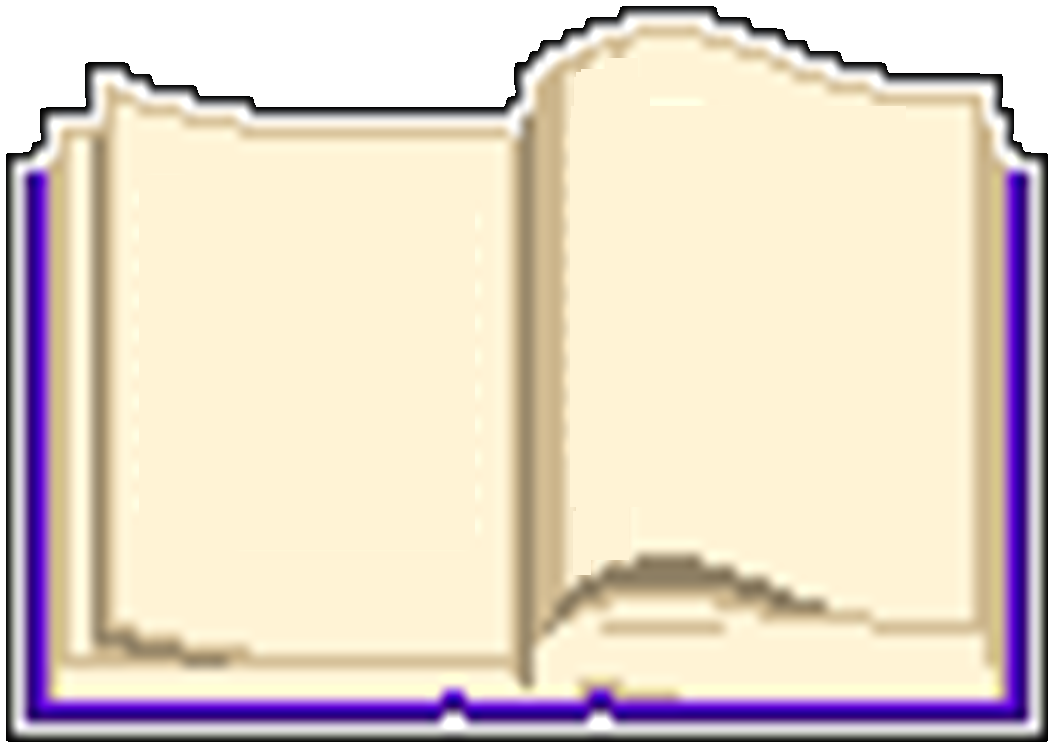 1 – атомы неметаллов, имеющие завершённый энергетический уровень, образуют … газы
2 – элементы, атомы которых на внешнем энергетическом уровне имеют, как правило, 1, 2, 3 (иногда 4) электрона, образуют вещества – … 
3 – все химические элементы объединены в единую систему, которая названа Периодической системой химических элементов …
4 – каждый химический элемент представлен в таблице …
5 – номер периода показывает … занятых электронами энергети-ческих уровней 
6 – каждый период начинается элементом, атомы которого образуют … металл 
7 – атомы металлов могут только … электроны другим атомам
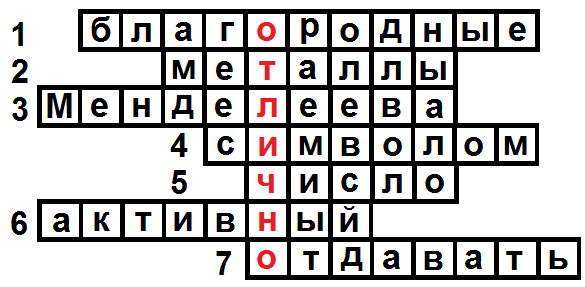 Химия
Практическая работа № 2 «Составление электронного строения атома»
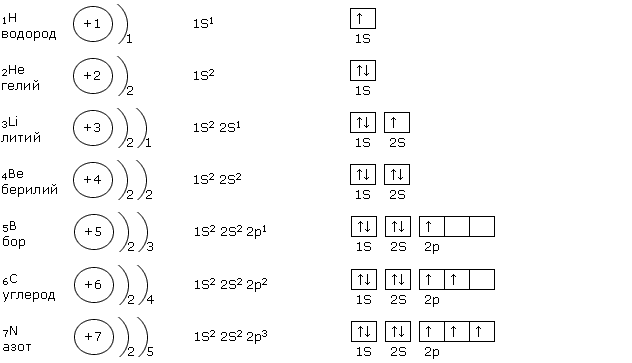 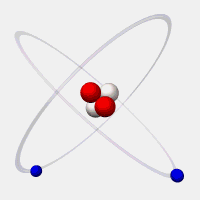 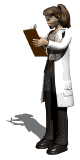 Цель работы: закрепить полученные знания по составлению электронного строения атома.
 
Задание: напишите электронные формулы атома …, укажите валентные электроны, покажите распределение электронов по энергетическим уровням, количество протонов, нейтронов, электронов.
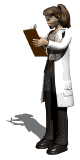 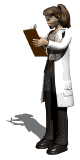 Образец выполнения задания
Задание: напишите электронную формулу атома Вa, укажите валентные электроны, покажите распределение электронов по энергетическим уровням, количество протонов, нейтронов, электронов.

Решение 

Барий располагается в 6 периоде, следовательно, у него 6 энергетических уровней; в главной подгруппе, следовательно, число электронов на внешнем энергетическом уровне совпадает с номером группы (во 2 группе – на внешнем энергетическом уровне у него 2 электрона), валентными являются s-электроны внешнего энергетического уровня – 6s2.
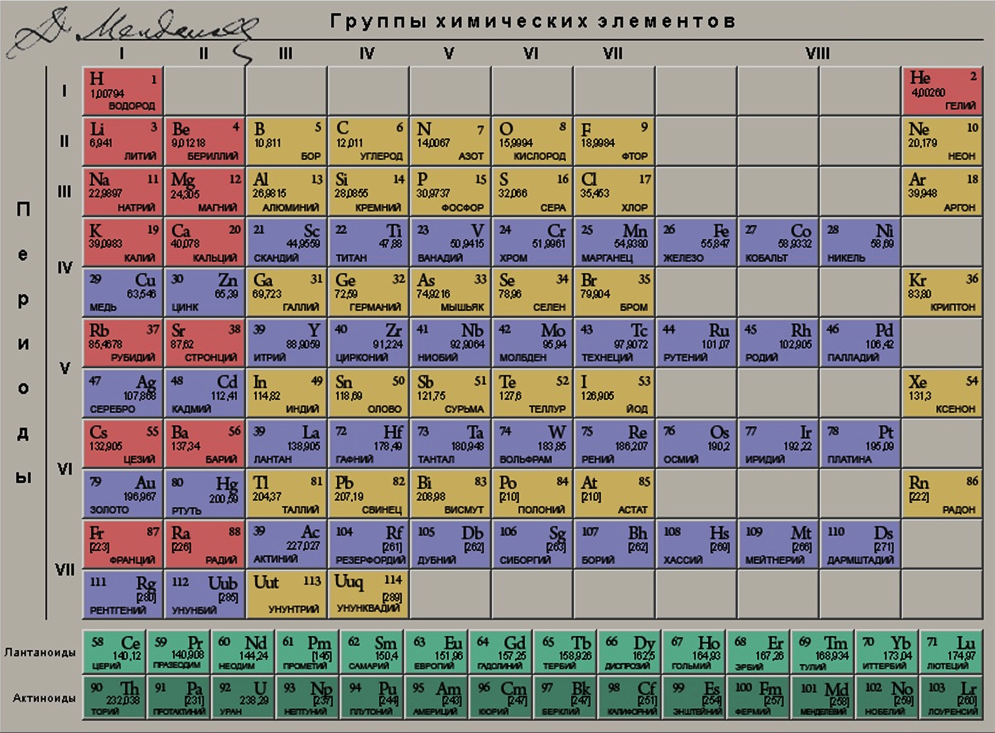 Составляем электронную формулу бария, используя таблицу «Последовательность заполнения энергетических уровней и подуровней»:
1s2 2s2 2p6 3s2 3p6 4s2 3d10 4p6 5s2 4d10 5p6 6s2.
                                                                                валентные
                                                                                электроны
Распределение электронов по энергетическим уровням:
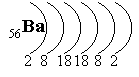 Количество протонов и электронов совпадает с порядковым номером – у бария их 56. Количество нейтронов рассчитываем по формуле:
N = Аr – Z, 
 где Аr – относительная атомная масса элемента (округленная до целого числа),
Z – заряд ядра (атомный номер элемента)
N(Ва) = 137 – 56 = 81
Образец выполнения задания
Задание: напишите электронную формулу атома Pb, укажите валентные электроны, покажите распределение электронов по энергетическим уровням, количество протонов, нейтронов, электронов.

Решение 

Свинец располагается в 6 периоде, следовательно, у него 6 энергетических уровней; в главной подгруппе, следовательно, число электронов на внешнем энергетическом уровне совпадает с номером группы (в 4 группе – на внешнем энергетическом уровне у него 4 электрона), валентными являются s- и р-электроны внешнего энергетического уровня – 6s26р2 (учитываем что сумма валентных электронов равна номеру группы).
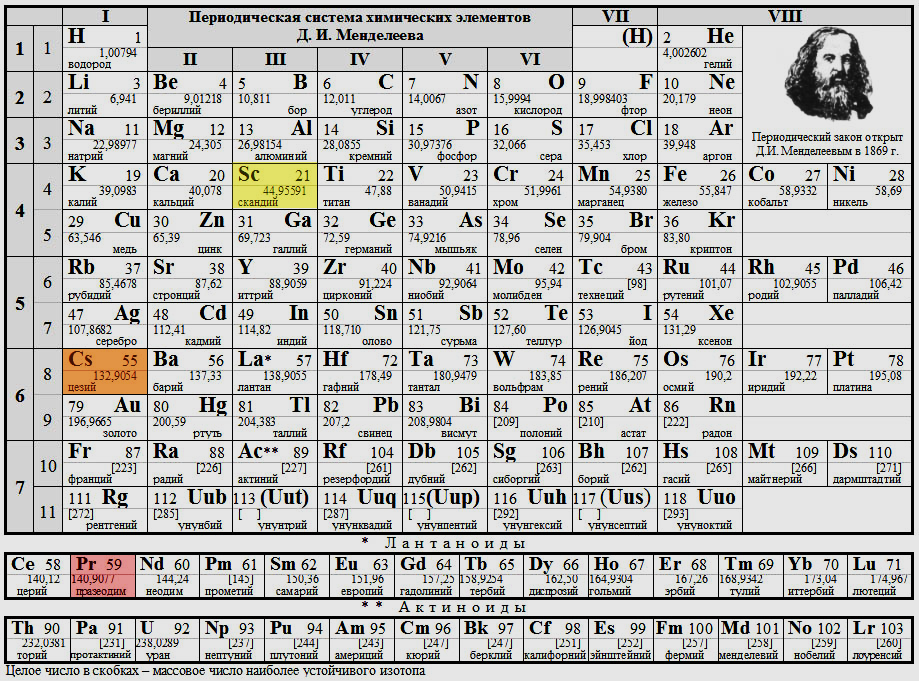 Составляем электронную формулу свинца, используя таблицу «Последовательность заполнения энергетических уровней и подуровней»:
1s22s22p6 3s23p6 4s2 3d104p6 5s2 4d105p6 6s24f145d106р2.
                                                                                валентные
                                                                                электроны
Распределение электронов по энергетическим уровням:
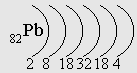 Количество протонов и электронов совпадает с порядковым номером – у свинца их 82. Количество нейтронов рассчитываем по формуле:
N = Аr – Z, 
 где Аr – относительная атомная масса элемента (округленная до целого числа),
Z – заряд ядра (атомный номер элемента)
N(Pb) = 207 – 82 = 125
Образец выполнения задания
Задание: напишите электронную формулу атома W, укажите валентные электроны, покажите распределение электронов по энергетическим уровням, количество протонов, нейтронов, электронов.

Решение 

Вольфрам располагается в 6 периоде, следовательно, у него 6 энергетических уровней; в побочной подгруппе, следовательно, число электронов на внешнем энергетическом уровне равно 2, валентными являются s-электроны внешнего энергетичес-кого уровня – 6s2 и d-электроны предвнешнего энергетического уровня – 5d4.
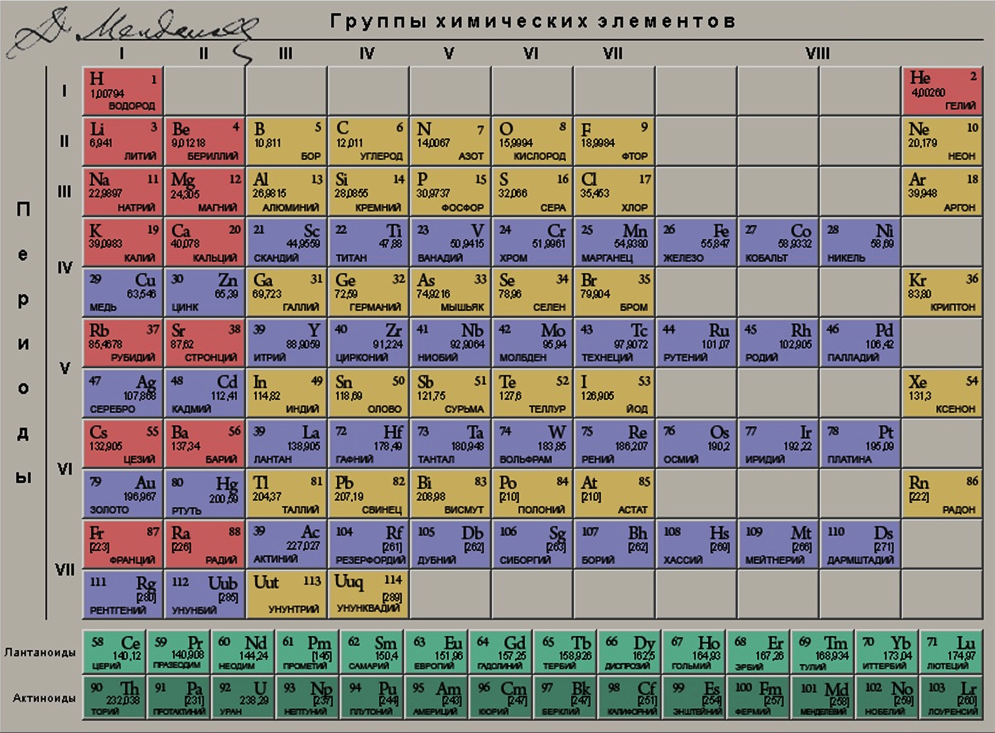 Составляем электронную формулу вольфра-ма, используя таблицу «Последовательность заполнения энергетических уровней и подуровней»:
1s2 2s22p6 3s23p6 4s23d10 4p65s2 4d105p6 6s2 4f 145d4.
Валентные электроны вольфрама – 6s25d4.
Распределение электронов по энергетическим уровням:
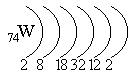 Количество протонов и электронов совпадает с порядковым номером – у вольфрама их 74. Количество нейтронов рассчитываем по формуле:
N = Аr – Z, 
 где Аr – относительная атомная масса элемента (округленная до целого числа),
Z – заряд ядра (атомный номер элемента)
N(W) = 184 – 74 = 110
Естествознание
Практическая работа № 1 «Периодический закон
Д. И. Менделеева»
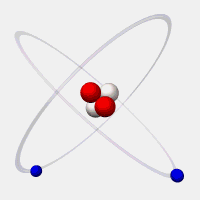 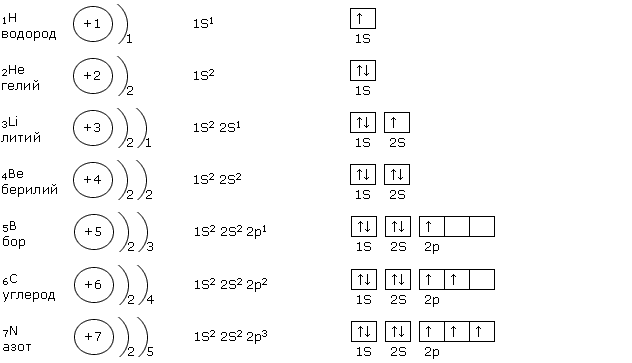 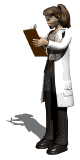 Цель работы: закрепить полученные знания о периодическом законе Д. И. Менделеева.
 

Вспомним: 
Периодический закон Д. И. Менделеева: «Свойства химических элементов, а также формы и свойства соединений элементов находятся в периодической зависимости от величины заряда атомных ядер».
Периодическая система химических элементов состоит из семи периодов, десяти рядов и восьми групп. Каждая группа состоит из двух подгрупп, из которых главная (А) содержит больше элементов, чем побочная (В).
Изменение свойств элементов в пределах периода:

ослабление металлических свойств;
уменьшение радиуса атома;
усиление окислительных свойств;
увеличивается электроотрицательность;
нарастают кислотные свойства оксидов и гидроксидов;
начиная с IV группы (для р-элементов) увеличивается устойчивость водородных соединений и усиливаются их кислотные свойства.
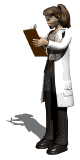 Изменение свойств элементов в пределах группы:
возрастают металлические свойства;
увеличивается радиус атома;
усиление восстановительных свойств;
уменьшается электроотрицательность;
нарастают основные свойства оксидов и гидроксидов;
начиная с IV группы (для р-элементов) уменьшается устойчивость водородных соединений, усиливаются их кислотные и окислительные свойства.
Понятие электроотрицательности (ЭО) является условным. Оно позволяет оценить способность атома данного элемента оттягивать на себя электронную плотность по сравнению с атомами других элементов в соединении.
Задание: 
 
1. Для атома указанного элемента составьте электронную формулу, укажите валентные электроны, покажите распределение электронов по энергетическим уровням, количество протонов, нейтронов, электронов.
2. Как изменяются … свойства приведенных элементов и их оксидов в ряду…
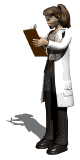 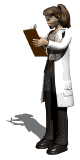 Образец 1 выполнения задания 1
Задание: напишите электронную формулу атома Pb, укажите валентные электроны, покажите распределение электронов по энергетическим уровням, количество протонов, нейтронов, электронов.

Решение 

Свинец располагается в 6 периоде, следовательно, у него 6 энергетических уровней; в главной подгруппе, следовательно, число электронов на внешнем энергетическом уровне совпадает с номером группы (в 4 группе – на внешнем энергетическом уровне у него 4 электрона), валентными являются s- и р-электроны внешнего энергетического уровня – 6s26р2 (учитываем что сумма валентных электронов равна номеру группы).
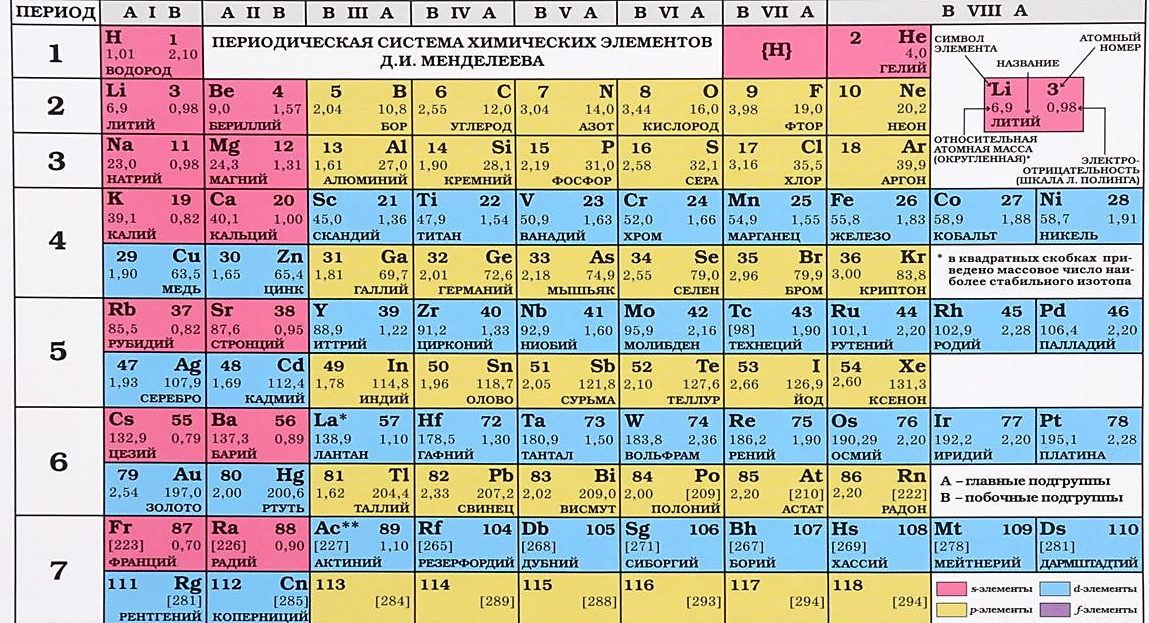 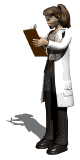 Составляем электронную формулу свинца, используя таблицу «Последовательность заполнения энергетических уровней и подуровней»:
1s22s22p6 3s23p6 4s2 3d104p6 5s2 4d105p6 6s24f145d106р2.
                                                                                валентные
                                                                                электроны
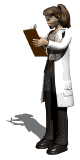 Распределение электронов по энергетическим уровням:
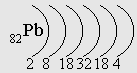 Количество протонов и электронов совпадает с порядковым номером – у свинца их 82. Количество нейтронов рассчитываем по формуле:
N = Аr – Z, 
 где Аr – относительная атомная масса элемента (округленная до целого числа),
Z – заряд ядра (атомный номер элемента)
N(Pb) = 207 – 82 = 125
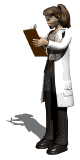 Образец 2 выполнения задания 1
Задание: напишите электронную формулу атома W, укажите валентные электроны, покажите распределение электронов по энергетическим уровням, количество протонов, нейтронов, электронов.

Решение 

Вольфрам располагается в 6 периоде, следовательно, у него 6 энергетических уровней; в побочной подгруппе, следовательно, число электронов на внешнем энергетическом уровне равно 2, валентными являются s-электроны внешнего энергетичес-кого уровня – 6s2 и d-электроны предвнешнего энергетического уровня – 5d4.
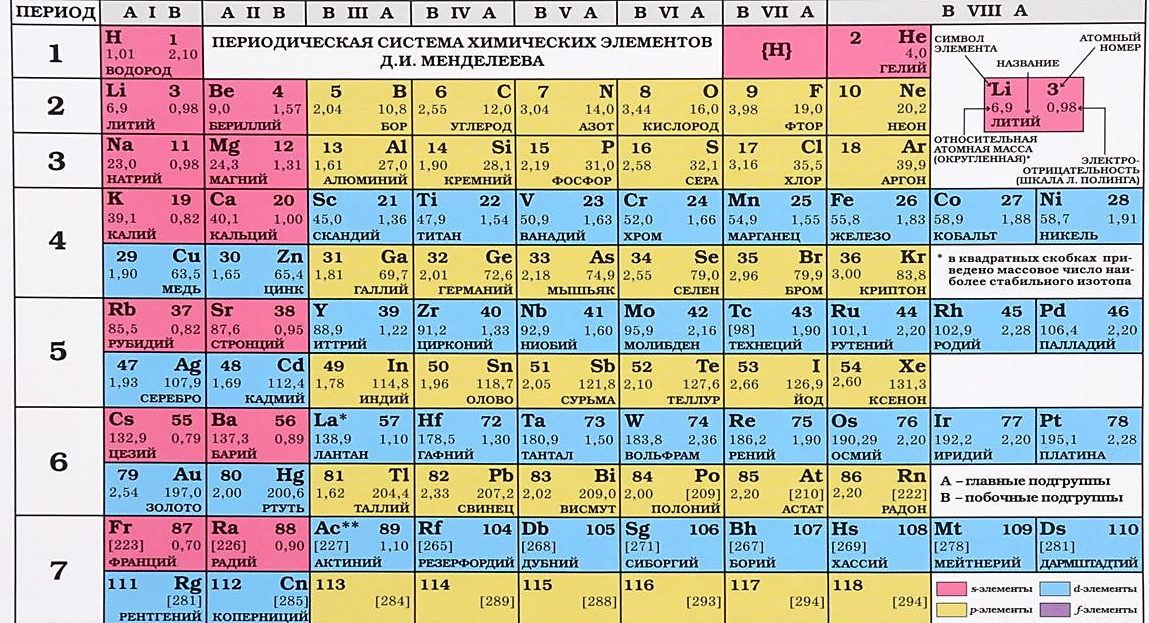 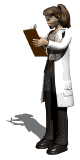 Составляем электронную формулу вольфра-ма, используя таблицу «Последовательность заполнения энергетических уровней и подуровней»:
1s2 2s22p6 3s23p6 4s23d10 4p65s2 4d105p6 6s2 4f 145d4.
Валентные электроны вольфрама – 6s25d4.
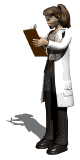 Распределение электронов по энергетическим уровням:
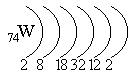 Количество протонов и электронов совпадает с порядковым номером – у вольфрама их 74. Количество нейтронов рассчитываем по формуле:
N = Аr – Z, 
 где Аr – относительная атомная масса элемента (округленная до целого числа),
Z – заряд ядра (атомный номер элемента)
N(W) = 184 – 74 = 110
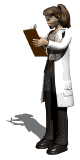 Образец 1 выполнения задания 2
Как изменяются неметаллические свойства в ряду элементов   P – S – Cl – Br – I?
 
Решение

Уточняем расположение элементов в Периодической системе элементов     Д. И. Менделеева:
15P – 16S – 17Cl – расположены в 3-м периоде;
17Cl – 35Br – 53I – расположены в VII группе, в главной подгруппе.
В периодах по мере увеличения атомного номера неметаллические свойства простых веществ усиливаются.
В группах по мере увеличения атомного номера неметаллические свойства простых веществ ослабевают.
Следовательно, в ряду элементов:
15P – 16S – 17Cl – 35Br – 53I 


неметаллические свойства усиливаются

неметаллические свойства вначале усиливаются, а потом ослабевают.
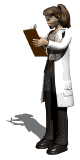 Образец 2 выполнения задания 2
Расположите оксиды ZnO, CaO, Rb2O, CrO, K2O, As2O5 по мере усиления их основных свойств. 
 Решение
Чем активнее металл и ниже степень окисления, тем сильнее выражены основные свойства его оксида.
Уточняем расположение элементов в Периодической системе элементов Менделеева:
19K – 20Ca – 24Cr – 30Zn – 33As – расположены в 4-м периоде;
19K – 37Rb – расположены в I группе, в главной подгруппе.
В периодах по мере увеличения атомного номера металлические свойства простых веществ ослабевают.
В группах по мере увеличения атомного номера металлические свойства простых веществ усиливаются.
Следовательно, в ряду элементов: 
37Rb – 19K – 20Ca – 24Cr – 30Zn – 33As 

металлические свойства ослабевают

Металлические свойства элементов в приведенном выше ряду ослабевают, следовательно, основные свойства оксидов усиливаются в ряду: 
As2O5 – ZnO –CrO – CaO – K2O – Rb2O.
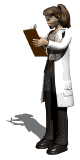 Проверим, как Вы поняли и запомнили  пройденный материал
1. Заряд ядра атома равен числу
1) протонов
2) электронов во внешнем электронном слое
3) нейтронов
4) энергетических уровней
2. Атом состоит из
1) положительно заряженного ядра и электронной оболочки
2) отрицательно заряженного ядра и протонной оболочки
3) нейтронов и электронов
4) протонов и нейтронов
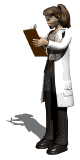 3. Для элементов главных подгрупп число электронов во внешнем слое равно
1) числу нейтронов           3) заряду ядра атома
2) номеру периода             4) номеру группы
4. Какое число электронов содержится в атоме азота?
1) 5           2) 2             3) 7              4) 14
5. В атоме углерода распределение электронов по электронным слоям соответствует ряду чисел
1) 4; 2          2) 2; 4             3) 2; 2; 2      4) 2; 6; 4
6. У атома азота число электронов на внешнем энергетическом уровне и число протонов равны соответственно
1) 5,7            2) 3,17           3) 5,14          4) 3,14
7. Электронная конфигурация 1s22s22р63s23р5 соответствует атому
1) хлора                            3) серы
2) магния                          4) кремния
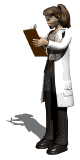 8. В атоме фосфора число электронных слоев равно
1) 5             2) 2            3) 3            4) 4
9. В атоме натрия распределение электронов по электронным слоям соответствует ряду чисел
1) 2;6;3                        3) 1; 8; 2
2) 2; 8; 2; 1                  4) 2; 8; 1
10. Число неспаренных электронов на внешнем энергетическом уровне атома кислорода в основном состоянии
1) 6             2) 2             3) 4             4) 8
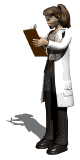 11. Атомы натрия и водорода имеют одинаковые(-ое)
1) величины радиуса атомов
2) значения зарядов ядер атомов
3) число электронов во внешнем электронном слое
4) число завершенных электронных слоев
12. Заряд ядра атома и число неспаренных электронов у атома серы в основном состоянии
1) +16 и 4                        3) +6 и 32
2) +16 и 6                        4) +16 и 2
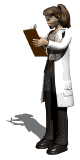 13. В каком ряду химические элементы расположены в порядке возрастания их атомных радиусов?
1) N, В, С                             3) Na, Мg, K
2) N, Р, Аs                            4) В, Si, N
14. В каком ряду химические элементы расположены в порядке увеличения зарядов ядер атомов?
1)В, N, С                             3)Вr, Сl, F
2) О, Sе, S                          4) Ве, Мg, Са
15. В каком ряду химические элементы расположены в порядке уменьшения радиуса атома?
1) В, N, P                             3) Вr, Сl, F
2) О, S, Sе                            4) Сl, S, P
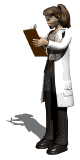 16. В каком ряду химические элементы расположены в порядке уменьшения зарядов ядер атомов?
1) N, С, В                             3) Вr, I, F
2) О, S, Sе                           4) Ве, Мg, Са
17. В ряду химических элементов Si → Р → S
1) увеличивается число валентных электронов в атомах
2) уменьшается число валентных электронов в атомах
3) уменьшается число протонов в ядрах атомов
4) увеличиваются радиусы атомов
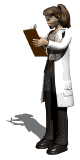 Проверьте свои ответы
1. Заряд ядра атома равен числу
1) протонов
2) электронов во внешнем электронном слое
3) нейтронов
4) энергетических уровней

Вспомним:
Ответ: 1) протонов
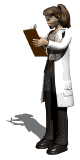 2. Атом состоит из
1) положительно заряженного ядра и электронной оболочки
2) отрицательно заряженного ядра и протонной оболочки
3) нейтронов и электронов
4) протонов и нейтронов

Вспомним: в центре атома находится положительно заряженное ядро, которое состоит из протонов, нейтронов и других еще более мелких и нестабильных частиц. Вокруг ядра движутся отрицательно заряженные электроны, которые образуют электронную оболочку.

Ответ: 1) положительно заряженного ядра и электронной оболочки
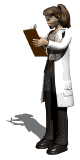 3. Для элементов главных подгрупп число электронов во внешнем слое равно
1) числу нейтронов           3) заряду ядра атома
2) номеру периода             4) номеру группы

Ответ: 4) номеру группы

4. Какое число электронов содержится в атоме азота?
1) 5           2) 2             3) 7              4) 14

Ответ: 3) 7
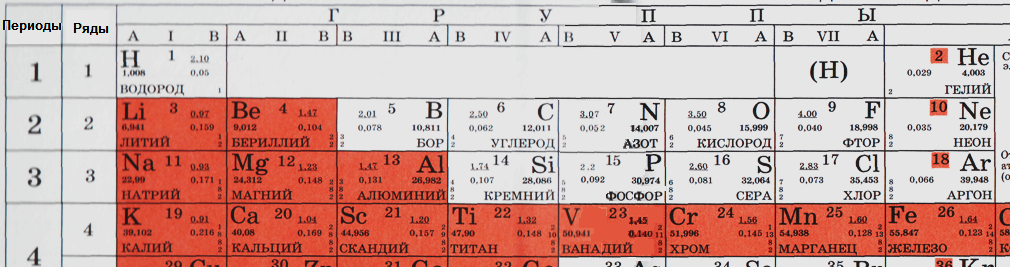 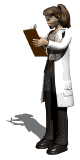 5. В атоме углерода распределение электронов по электронным слоям соответствует ряду чисел
1) 4; 2          2) 2; 4             3) 2; 2; 2      4) 2; 6; 4

Углерод располагается во втором периоде, следовательно, у него 2 энергетических уровня; в 4 группе главной подгруппе, следовательно, на внешнем энергетическом уровне у него 4 электрона. На первом энергетическом уровне у всех элементов кроме водорода 2 электрона.

Ответ: 2) 2; 4
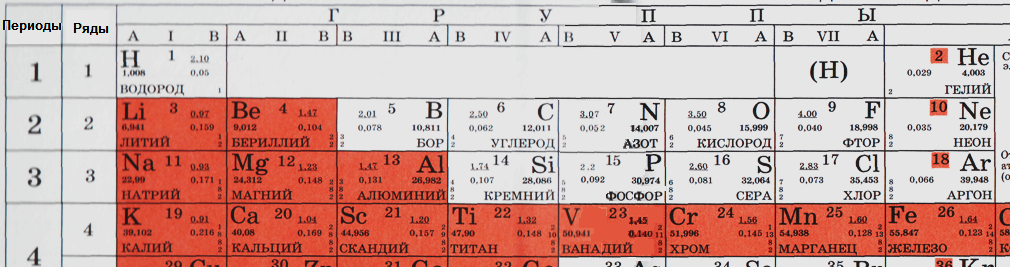 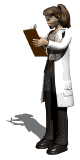 6. У атома азота число электронов на внешнем энергетическом уровне и число протонов равны соответственно
1) 5,7            2) 3,17           3) 5,14          4) 3,14

Азот располагается в 5 группе главной подгруппе, следовательно, на внешнем энергетическом уровне у него 5 электронов. Число протонов совпадает с номером элемента, для азота – это 7.

Ответ: 1) 5,7
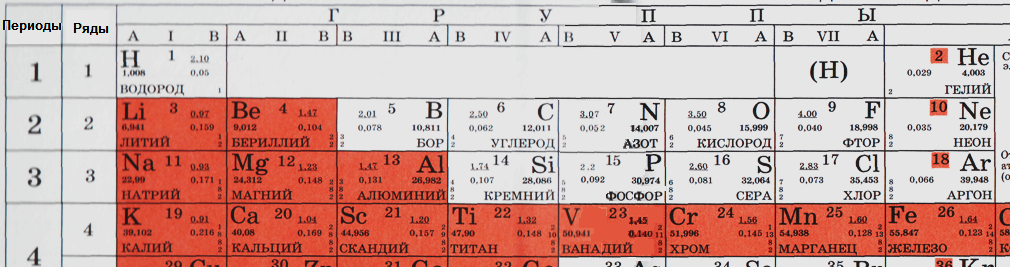 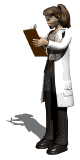 7. Электронная конфигурация 1s22s22р63s23р5 соответствует атому
1) хлора                            3) серы
2) магния                          4) кремния

Если элемент располагается в 3 периоде или дальше, то на 1 энергетическом уровне у него всегда 2 электрона (1s2), а на 2-м – 8 (2s22р6). Вначале заполняется s-подуровень (максимум 2 электрона), а затем р-подуровень (максимум 6 электронов).
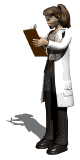 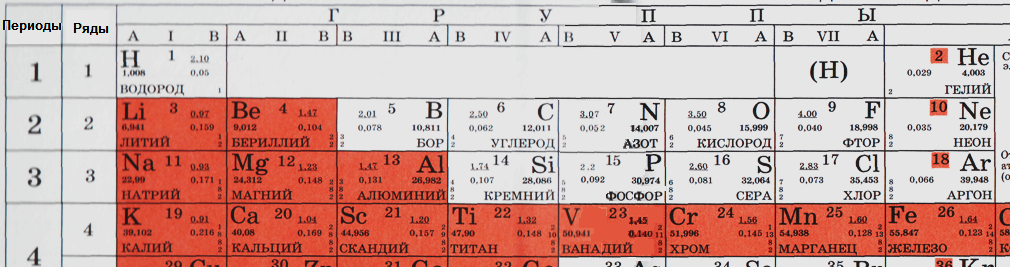 Ответ: 1) хлора
8. В атоме фосфора число электронных слоев равно
1) 5             2) 2            3) 3            4) 4

Фосфор располагается в третьем периоде, следовательно, у него 3 энергетических уровня

Ответ: 3) 3 

9. В атоме натрия распределение электронов по электронным слоям соответствует ряду чисел
1) 2;6;3                        3) 1; 8; 2
2) 2; 8; 2; 1                  4) 2; 8; 1

Натрий располагается в третьем периоде, следовательно, у него 3 энергетических уровня; в 1 группе главной подгруппе, следовательно, на внешнем энергетическом уровне у него 1 электрон.

Ответ: 4) 2; 8; 1
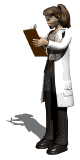 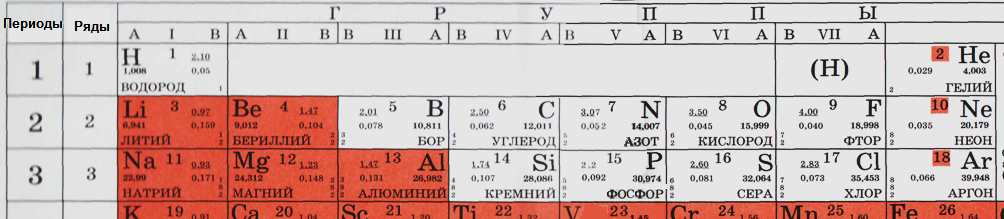 10. Число неспаренных электронов на внешнем энергетическом уровне атома кислорода в основном состоянии
1) 6             2) 2             3) 4             4) 8

Кислород располагается во втором периоде, следовательно, у него 2 энергетических уровня; в 6 группе главной подгруппе, следовательно, на внешнем энергетическом уровне у него 6 электронов (2s22р4), которые можно расположить на соответствующих орбиталях так:


Ответ: 2) 2
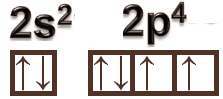 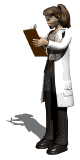 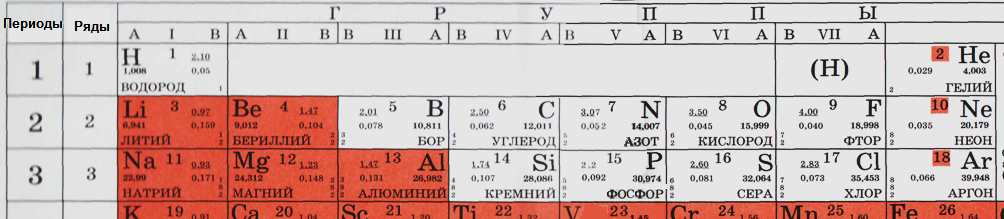 11. Атомы натрия и водорода имеют одинаковые(-ое)
1) величины радиуса атомов
2) значения зарядов ядер атомов
3) число электронов во внешнем электронном слое
4) число завершенных электронных слоев
У натрия 1 и 2-й электронные слои завершены, а у водорода нет завершенных слоев. У натрия больше энергетических уровней, следовательно его радиус атома больше. 

Ответ: 3) число электронов во внешнем электронном слое
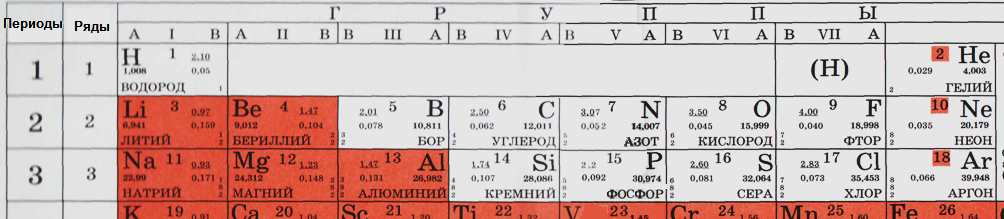 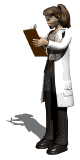 12. Заряд ядра атома и число неспаренных электронов у атома серы в основном состоянии
1) +16 и 4                        3) +6 и 32
2) +16 и 6                        4) +16 и 2

Порядковый номер серы 16 – заряд ядра +16. Сера располагается в третьем периоде, следовательно, у неё 3 энергетических уровня; в 6 группе главной подгруппе, следовательно, на внешнем энергетическом уровне у неё 6 электронов (3s23р4), которые можно расположить на соответствующих орбиталях так:


Ответ: 4) +16 и 2
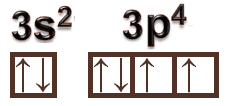 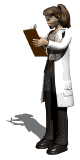 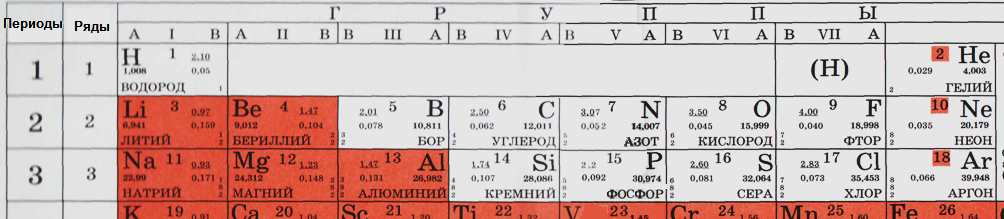 13. В каком ряду химические элементы расположены в порядке возрастания их атомных радиусов?
1) N, В, С                             3) Na, Мg, K
2) N, Р, Аs                            4) В, Si, N

Вспомним:
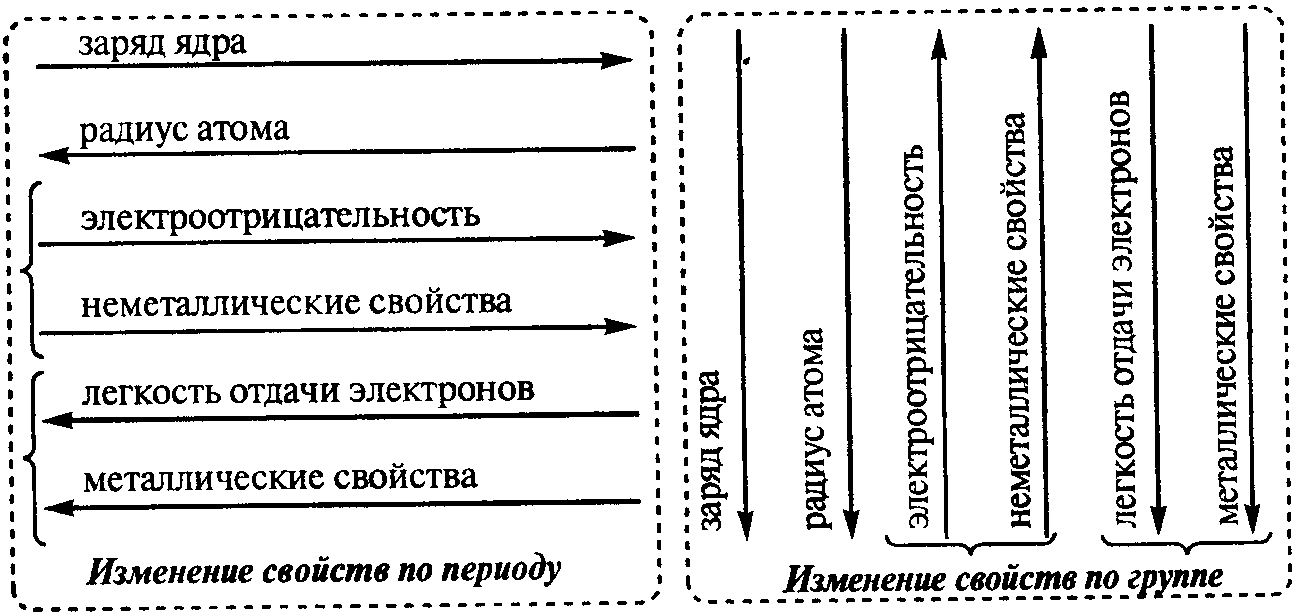 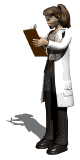 Ответ: 2) N, Р, Аs
14. В каком ряду химические элементы расположены в порядке увеличения зарядов ядер атомов?
1)В, N, С                             3)Вr, Сl, F
2)О, Sе, S                          4)Ве, Мg, Са

Ответ: 4) Ве, Мg, Са

15. В каком ряду химические элементы расположены в порядке уменьшения радиуса атома?
1) В, N, P                             3) Вr, Сl, F
2) О, S, Sе                           4) Сl, S, P

Ответ: 3) Вr, Сl, F
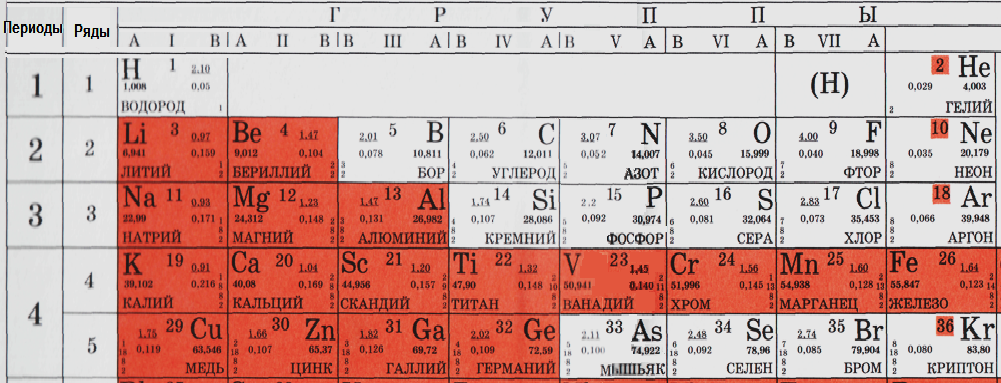 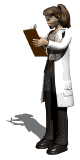 16. В каком ряду химические элементы расположены в порядке уменьшения зарядов ядер атомов?
1) N, С, В                             3) Вr, I, F
2) О, S, Sе                           4) Ве, Мg, Са

Ответ: 3) Вr, I, F

17. В ряду химических элементов Si → Р → S
1) увеличивается число валентных электронов в атомах
2) уменьшается число валентных электронов в атомах
3) уменьшается число протонов в ядрах атомов
4) увеличиваются радиусы атомов

Вспомним: если элемент располагается в главной подгруппе, то валентными являются s- и p-электроны внешнего энергетического уровня.

Ответ: 1) увеличивается число валентных электронов в атомах
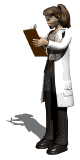 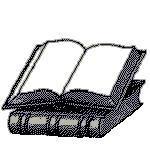 Использованные источники
Ерохин Ю. М., Ковалева И. Б. Химия для профессий и специальностей технического и естественно-научного профилей: учебник для студ. учреждений сред. проф. образования. – М.: Издательский центр «Академия», 2015. – 448 с.
Габриелян О. С., Остроумов И. Г. Химия для профессий и специальностей технического профиля: учебник для студ. учреждений сред. проф. образования. – М., 2017. 
Габриелян О.С., Остроумов И. Г., Остроумова Е. Е. и др. Химия для профессий и специальностей естественно-научного профиля: учебник для студ. учреждений сред. проф. образования. – М., 2017. 
Габриелян О. С., Остроумов И. Г. Химия для профессий и специальностей социально-экономического и гуманитарного профилей: учебник для студ. учреждений сред. проф. образования. – М., 2016.
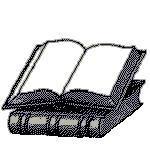 Использованные источники
Новошннский И. И., Новошинская Н. С. Химия: учебник для 10 (11) класса общеобразовательных учреждений Углублённый уровень / И. И. Новошинский, Н. С. Новошинская. – М.: ООО «Русское слово – учебник», 2014. – 440 с.: ил. – (ФГОС. Инновационная школа). ISBN 978-5-00007-544-9.
http://www.medinfo.ru/mednews/10171.html
https://ru.wikipedia.org/wiki/.
http://bono-esse.ru/blizzard/A/Chimia/stroenie_vva.html
yandex.ru/images›Строение вещества
Использованные источники
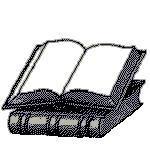 http://www.physchem.chimfak.rsu.ru/Source/History/Sketch_1.html
http://alcala.ru/bse/izbrannoe/slovar-Hk/H10946.shtml.
http://dic.academic.ru/dic.nsf/ruwiki/95313
http://commons.wikimedia.org/wiki/File:Hexaplex_trunculus_found_on_Israeli_coastal_plain_near_Tel_Shikmona_(3).JPG
http://scienceland.info/chemistry8/solubility-substances
http://school.xvatit.com/index.php?title=%D0%A0%D0%B0%D1%81%D1%82%D0%B2%D0%BE%D1%80%D0%B5%D0%BD%D0%B8%D0%B5._%D0%A0%D0%B0%D1%81%D1%82%D0%B2%D0%BE%D1%80%D0%B8%D0%BC%D0%BE%D1%81%D1%82%D1%8C_%D0%B2%D0%B5%D1%89%D0%B5%D1%81%D1%82%D0%B2_%D0%B2_%D0%B2%D0%BE%D0%B4%D0%B5
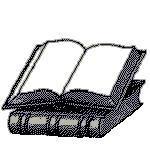 Использованные источники
http://image.websib.ru/04/method/matter.html
https://ru.wikipedia.org/wiki/%D2%E2%B8%F0%E4%EE%E5_%F2%E5%EB%EE
http://chem21.info/info/1806830/
https://ru.wikipedia.org/wiki/%C4%E8%F1%F2%E8%EB%EB%E8%F0%EE%E2%E0%ED%ED%E0%FF_%E2%EE%E4%E0
http://znanija.com/task/722877
https://ru.wikipedia.org/wiki/%C2%E0%ED%E8%EB%E8%ED
http://infofiz.ru/joom1/index.php?option=com_content&view=article&id=122:lk17&catid=5:ml1s&Itemid=2
http://www.olimp1.ru/menu/filosofi_r/tit.html.
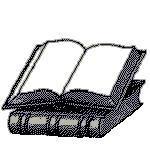 Использованные источники
http://www.museum.ru/Alb/?type=3&Page=3
http://baza-referat.ru/%D0%9E%D1%82%D0%BA%D1%80%D1%8B%D1%82%D0%B8%D0%B5_%D0%B0%D1%82%D0%BE%D0%BC%D0%B0
http://azdekor.ru/Spektr/SREDN_SKOOL/HIMIA/065/imagepage1.html.
http://www.terigon.ru/shop/index.php?categoryID=334
https://ru.wikipedia.org/wiki/%CF%F0%EE%F2%EE%ED
https://ru.wikipedia.org/wiki/%D0%9A%D0%B2%D0%B0%D1%80%D0%BA
https://ru.wikipedia.org/wiki/%C3%EB%FE%EE%ED
https://ru.wikipedia.org/wiki/%CD%E5%E9%F2%F0%EE%ED.
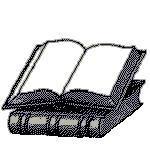 Использованные источники
http://www.rs37.ru/catalog/uchebnie-posobiya-i-oborudovanie/himiya/komplekt-tablic-po-himii-razdat-stroenie-atoma-cvet-lam-a4-8sht-/
https://ru.wikipedia.org/wiki/%DD%EB%E5%EA%F2%F0%EE%ED
http://news.rambler.ru/15313378/
http://www.mogilev.by/varied/90978-radiaciya-pomozhet-britanskim-uchenym-borotsya-s-infarktom.html
http://www.gitak.ru/primenenie-uskoriteley-i-detektorov-v-meditcine
http://www.alhimik.ru/stroenie/scientists/bohr.html
http://medbe.ru/materials/bioneorganika/atomnye-orbitali/
https://ru.wikipedia.org/wiki/%C0%F2%EE%EC%ED%E0%FF_%EE%F0%E1%E8%F2%E0%EB%FC.
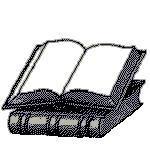 Использованные источники
http://news.rambler.ru/10105476/
http://www.nanonewsnet.ru/articles/2012/fiziki-utochnili-printsip-neopredelennosti-geizenberga
https://ru.wikipedia.org/wiki/%CA%F0%E0%F5%EC%E0%EB
http://www.brewiki.ru/doku.php?id=%D1%80%D0%B0%D1%81%D1%82%D0%B2%D0%BE%D1%80%D0%B5%D0%BD%D0%B8%D0%B5_%D0%BC%D0%B5%D0%BB%D0%B0
http://ru.wikipedia.org/wiki/%C0%EB%FE%EC%E8%ED%E8%E9
https://ru.wikipedia.org/wiki/%C7%F3%E1%ED%EE%E9_%EF%EE%F0%EE%F8%EE%EA
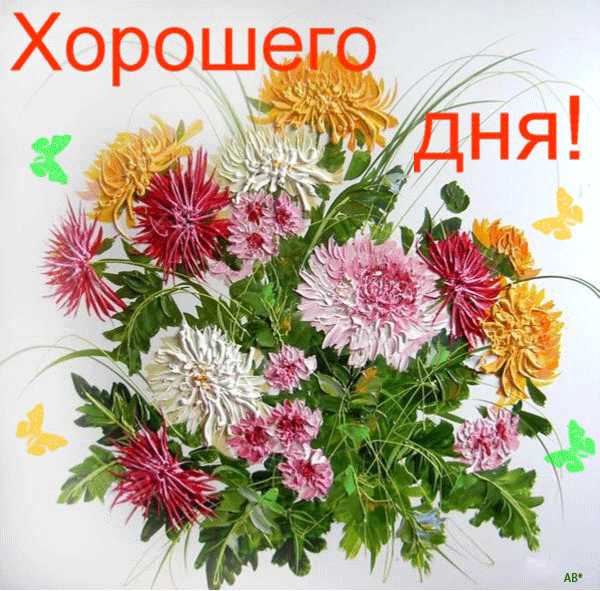